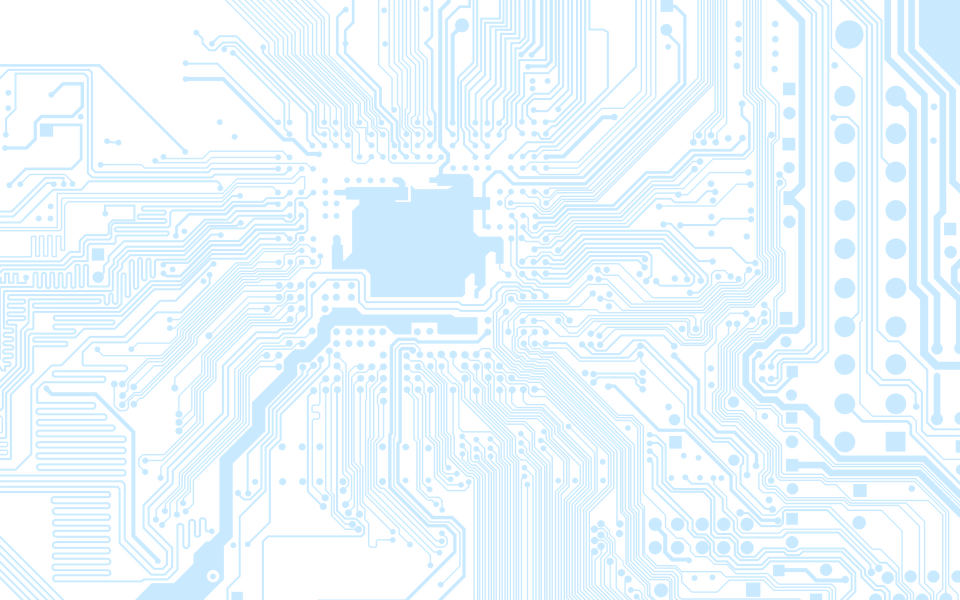 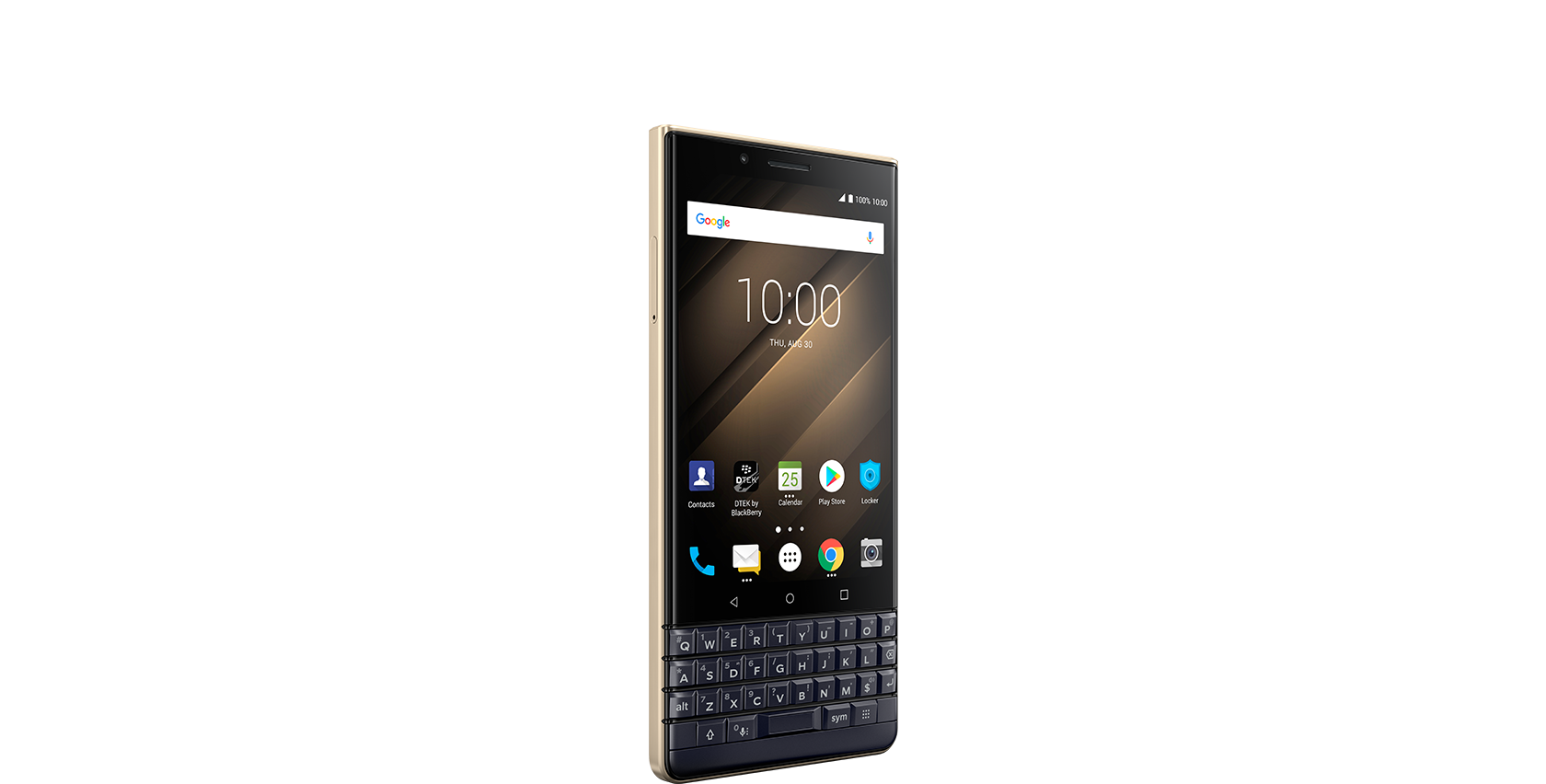 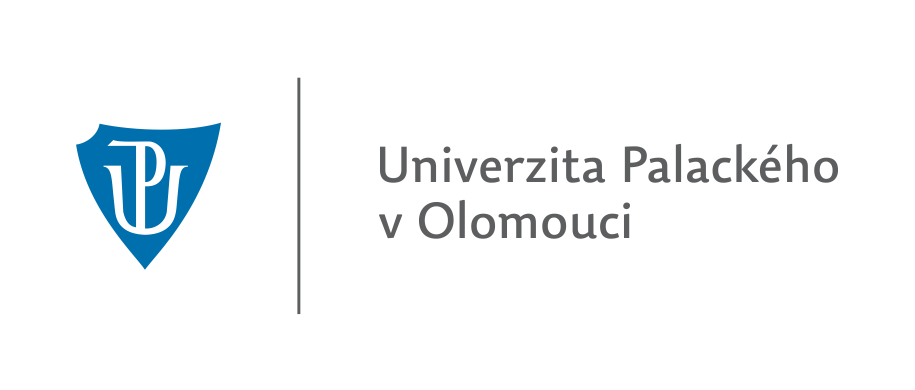 Fyzika uvnitřchytrého telefonu
Mgr. Jakub Navařík, Ph.D.
[Speaker Notes: Dobrý den, dámy a pánové. Jak asi tušíte, tato přednáška bude o mobilních telefonech a technologiích, které používají. Ukážu Vám dnes jen několik jednoduchých, které znáte z každodenního použití. Kdybychom si měli vysvětlit celý mobilní telefon, strávili bychom tím několik let přednášek. Obvykle si to neuvědomujeme, ale takový moderní telefon je v podstatě přehlídkou nejvyspělejších technologií, které jako lidstvo máme. Začneme trochu netradičně – poprosím Vás, abyste si všichni připravili svoje mobilní telefony!]
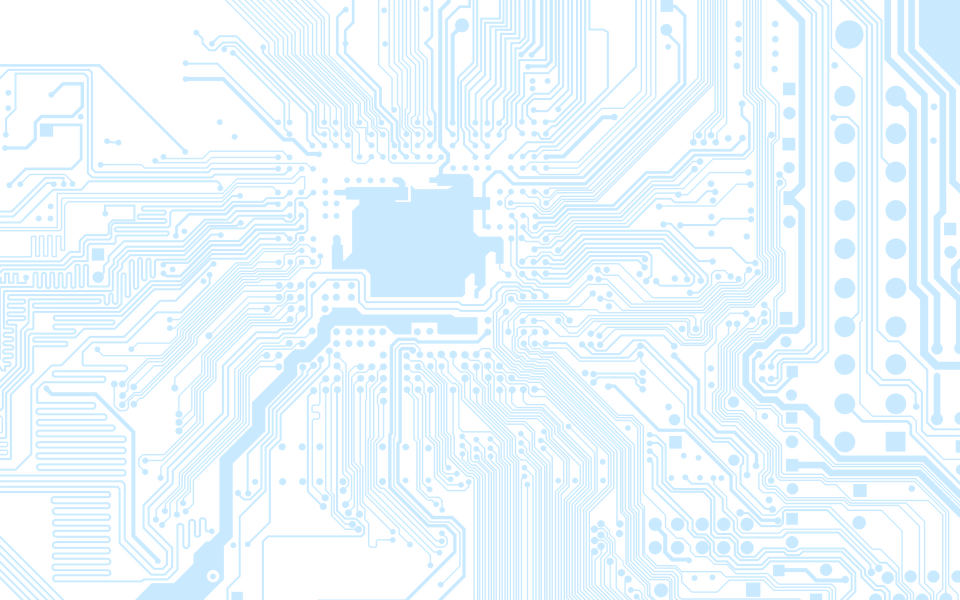 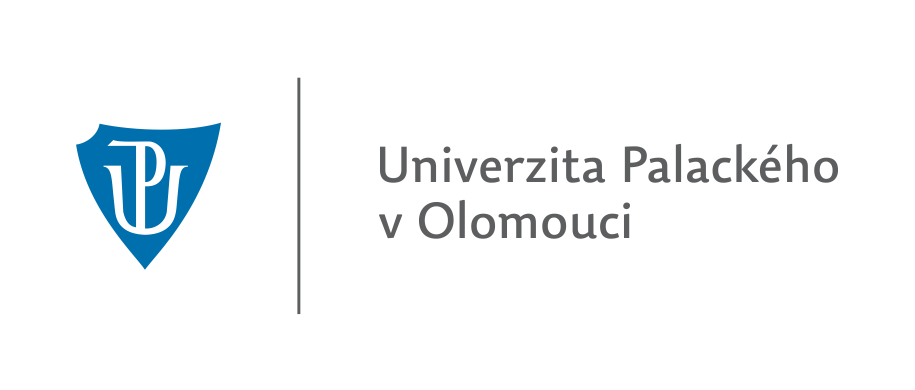 Pár čísel
Fyzika uvnitř chytrého telefonu		                                                                                                                          Mgr. Jakub Navařík, Ph.D.
[Speaker Notes: Podíváme se dovnitř a začneme pár čísly, ale nebojte se, nebudeme nic počítat. Tak schválně – je tu někdo, kdo zkusil telefon rozebrat na jednotlivé díly?]
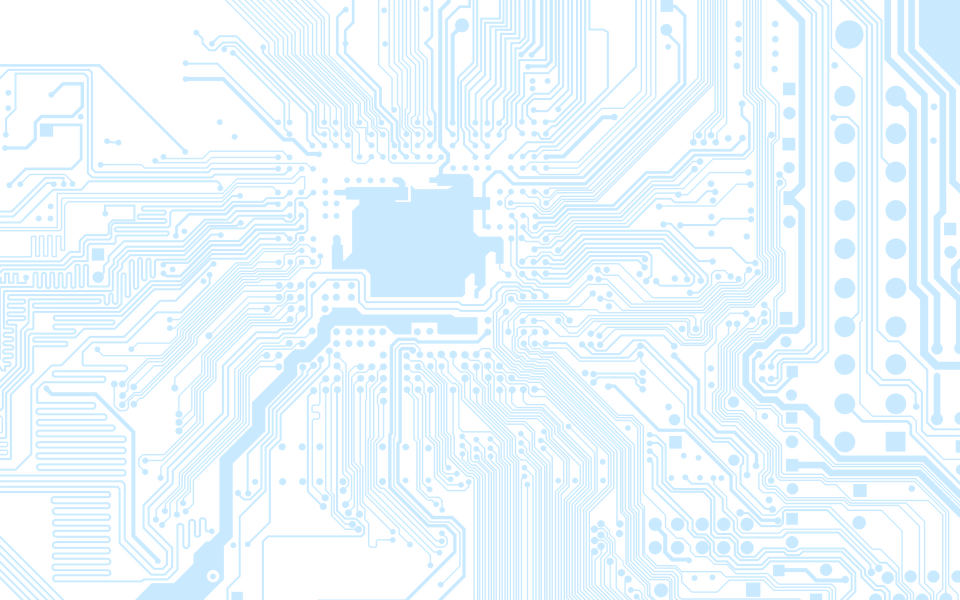 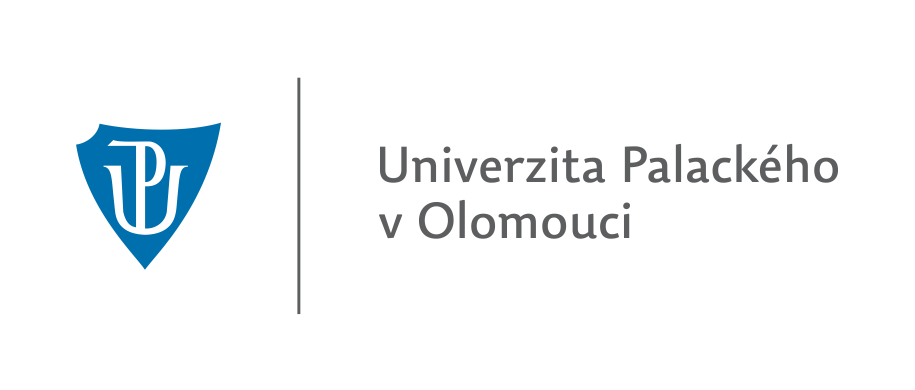 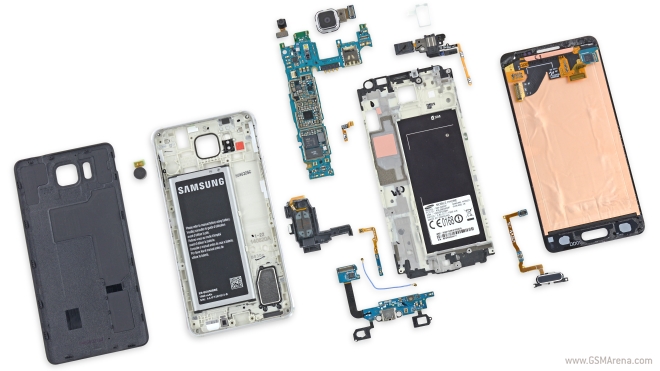 Fyzika uvnitř chytrého telefonu		                                                                                                                          Mgr. Jakub Navařík, Ph.D.
[Speaker Notes: Pokud byste to udělali, objevíte toto. Takže…. Vlastně tam toho moc není, že? Poznáte mozek telefonu?]
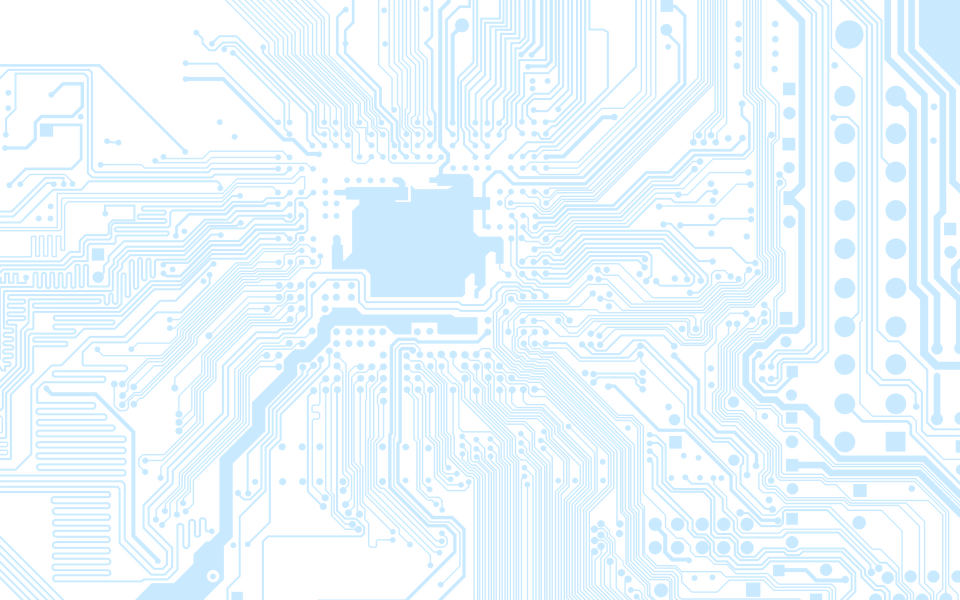 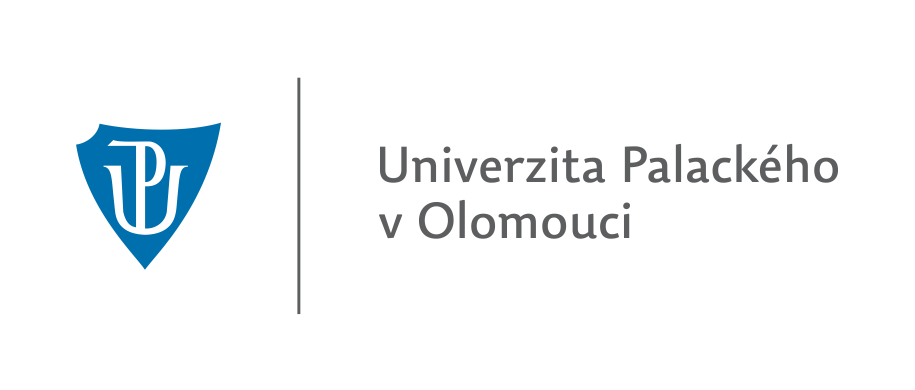 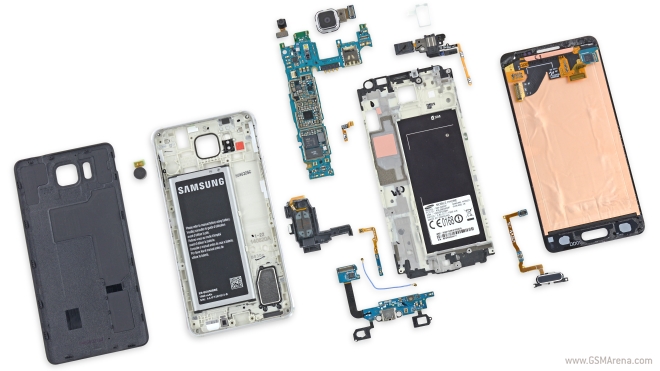 Fyzika uvnitř chytrého telefonu		                                                                                                                          Mgr. Jakub Navařík, Ph.D.
[Speaker Notes: Tady ho máme! Ovšem… jak vidíte, tak je to jen nepatrný kousek. Daleko větší je baterie. Nebo displej. Takový kousek elektroniky není větší, než pár centimetrů a je na něm jenom pár součástek. Jak ale sami víte, má ohromný výkon. Můžete díky němu nejen telefonovat, ale taky sledovat filmy, hrát hry, a tak dále… Ono to totiž není tak, jak to vypadá. Pár součástek by to totiž nikdy nedokázalo.]
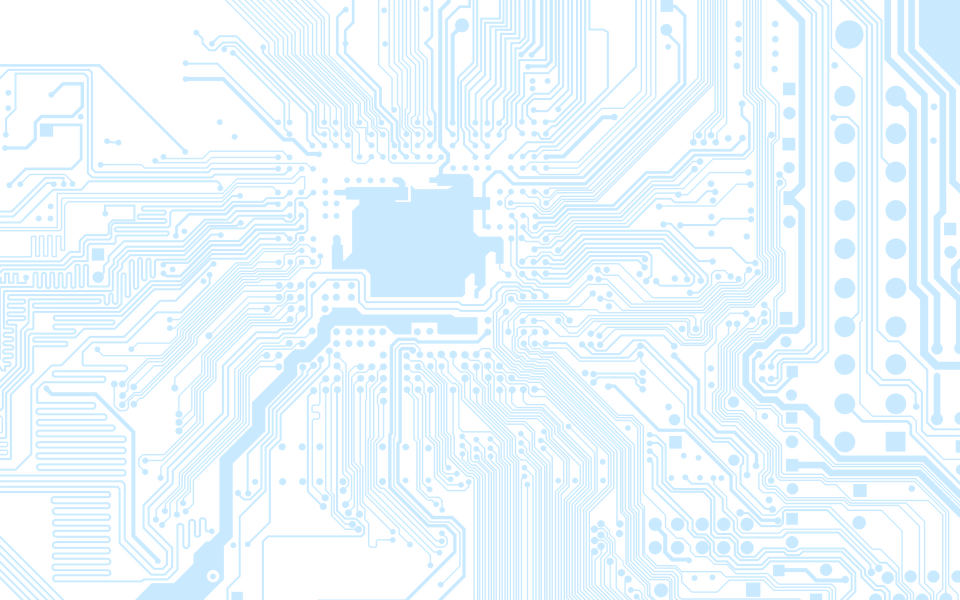 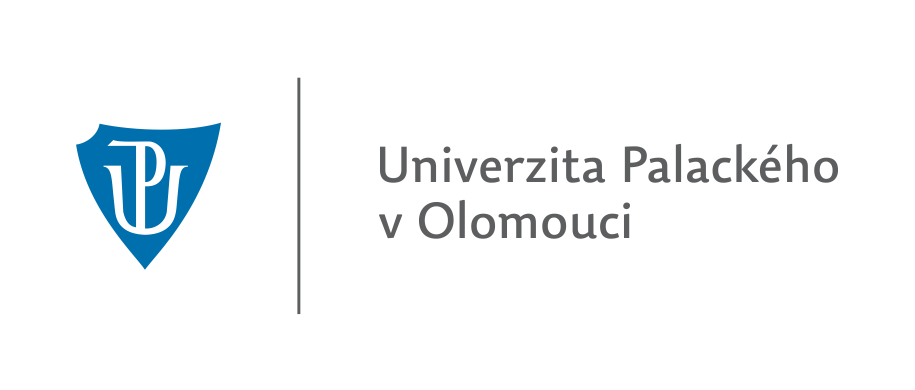 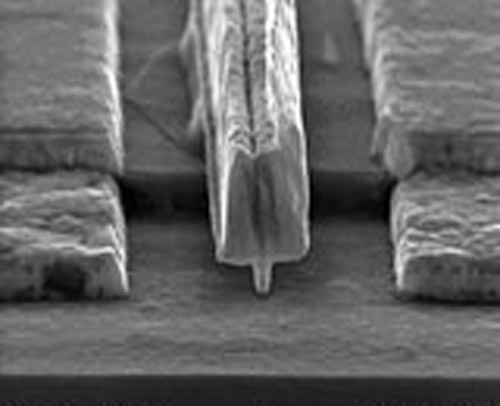 Nanotranzistor – základ elektroniky
Fyzika uvnitř chytrého telefonu		                                                                                                                          Mgr. Jakub Navařík, Ph.D.
[Speaker Notes: Určitě víte, že čipy v sobě mají ukryto velké množství součástek. Takovou nejzákladnější je tranzistor. Co kdybychom si srovnali počet lidí na naší planetě s počtem tranzistorů v procesoru mobilního telefonu? Víte, kolik lidí žije na Zemi?]
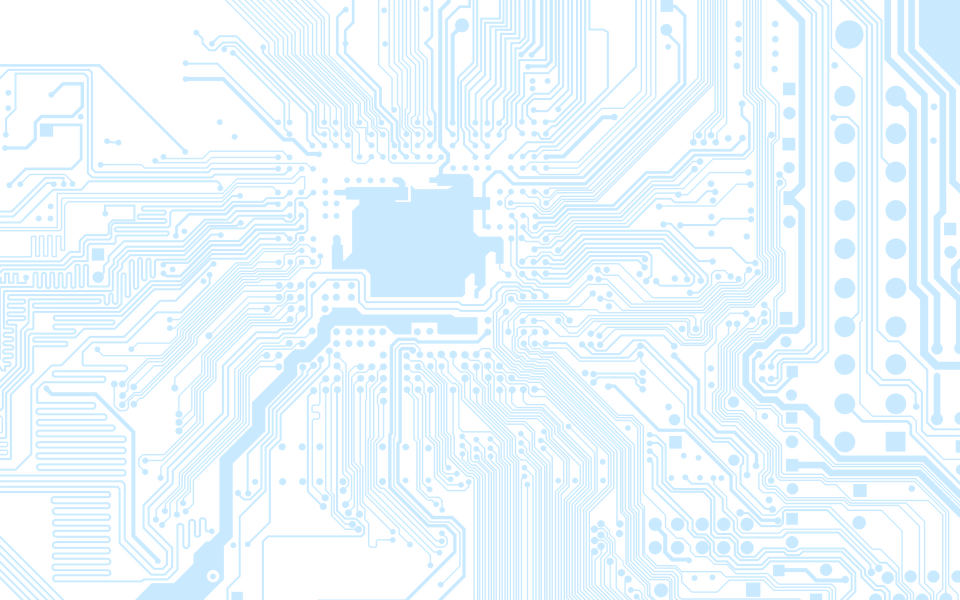 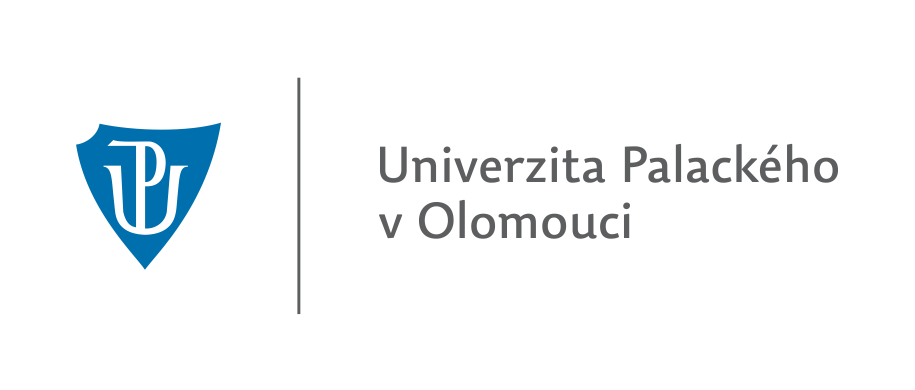 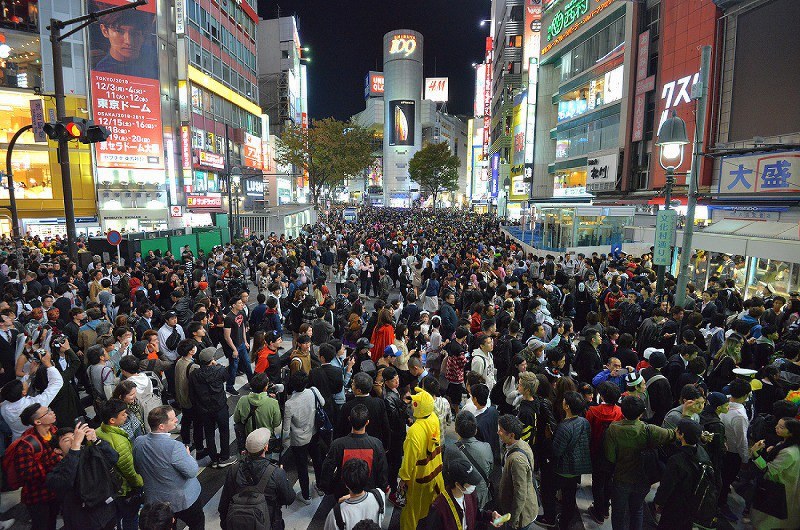 Shybuia – nejrušnější křižovatka světa
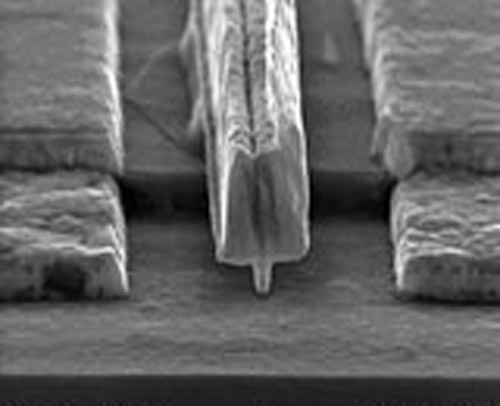 Nanotranzistor – základ elektroniky
Fyzika uvnitř chytrého telefonu		                                                                                                                          Mgr. Jakub Navařík, Ph.D.
[Speaker Notes: Určitě víte, že čipy v sobě mají ukryto velké množství součástek. Takovou nejzákladnější je tranzistor. Co kdybychom si srovnali počet lidí na naší planetě s počtem tranzistorů v procesoru mobilního telefonu? Víte, kolik lidí žije na Zemi?]
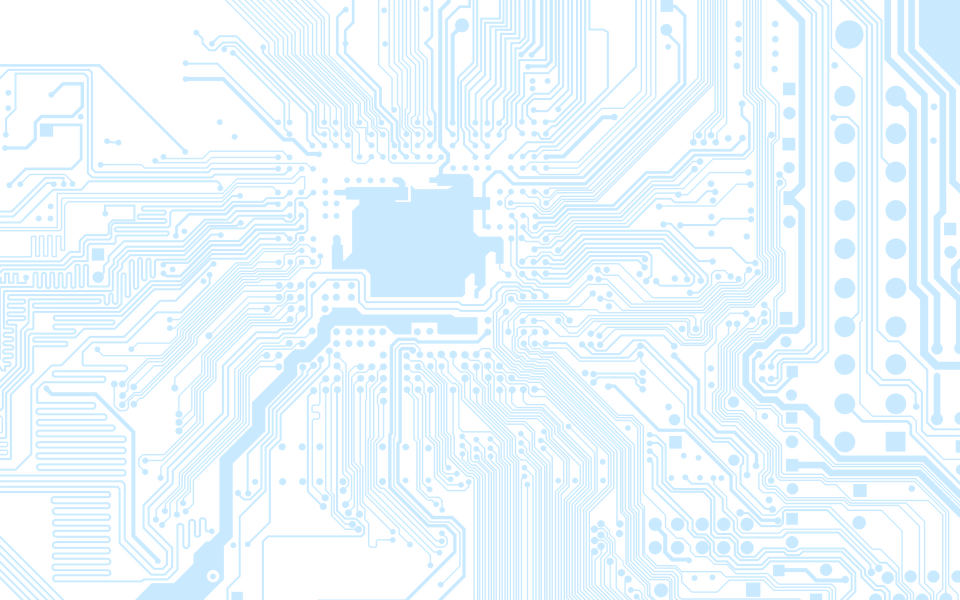 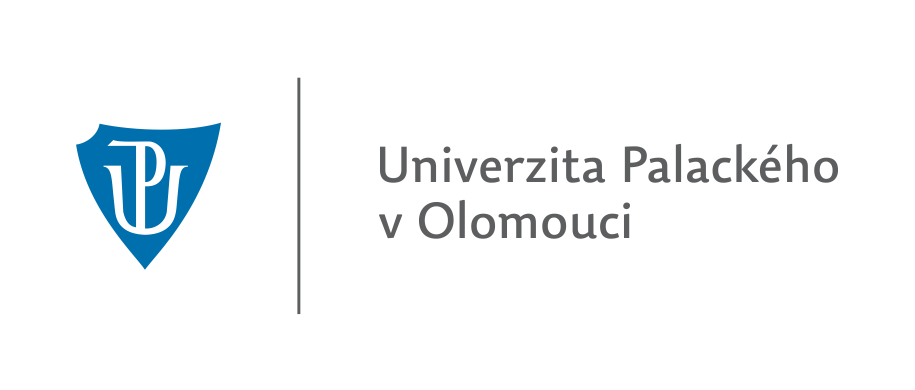 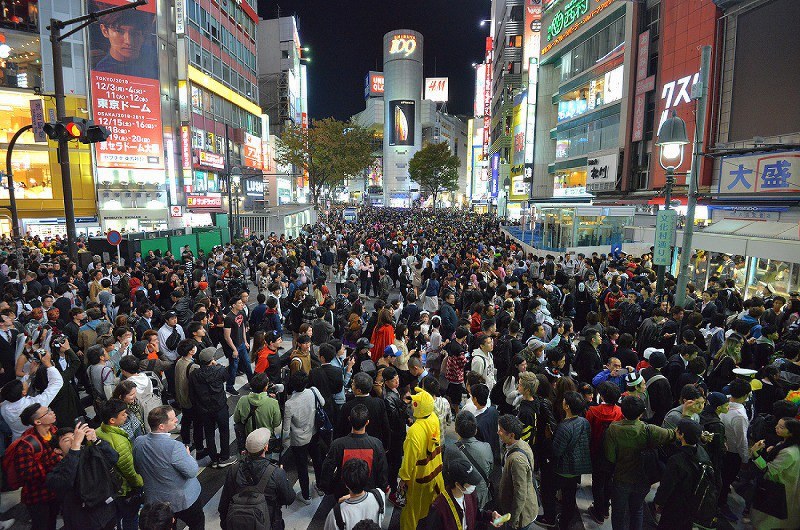 Shybuia – nejrušnější křižovatka světa
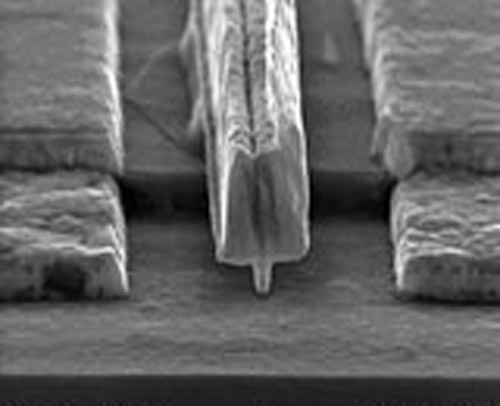 Nanotranzistor – základ elektroniky
Fyzika uvnitř chytrého telefonu		                                                                                                                          Mgr. Jakub Navařík, Ph.D.
[Speaker Notes: Asi sedm a čtvrt miliardy. A počet tranzistorů v procesoru mobilního telefonu? Osm a půl miliardy!]
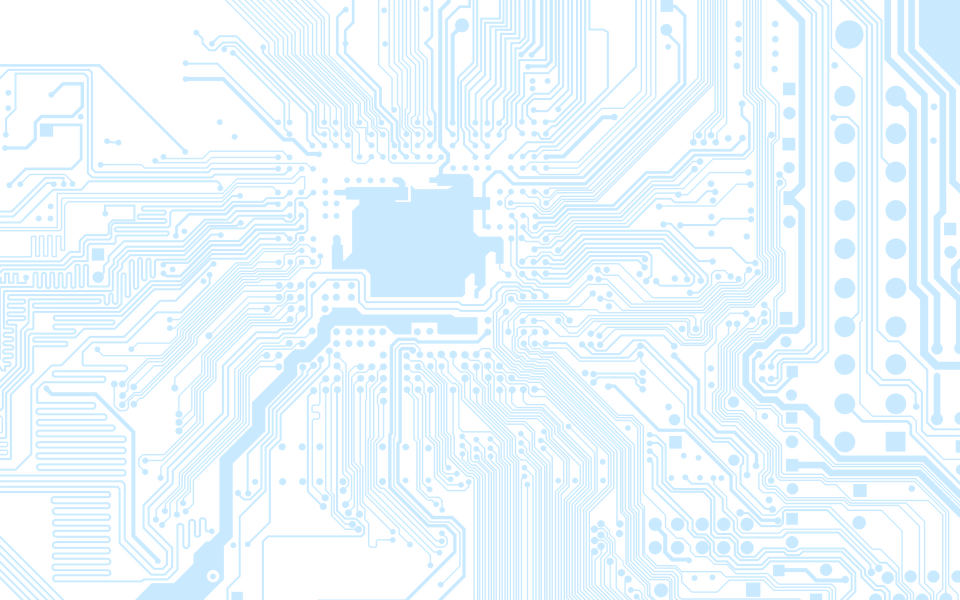 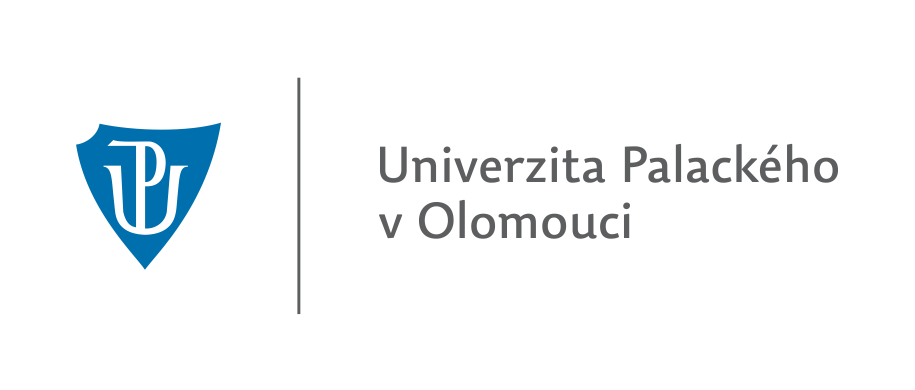 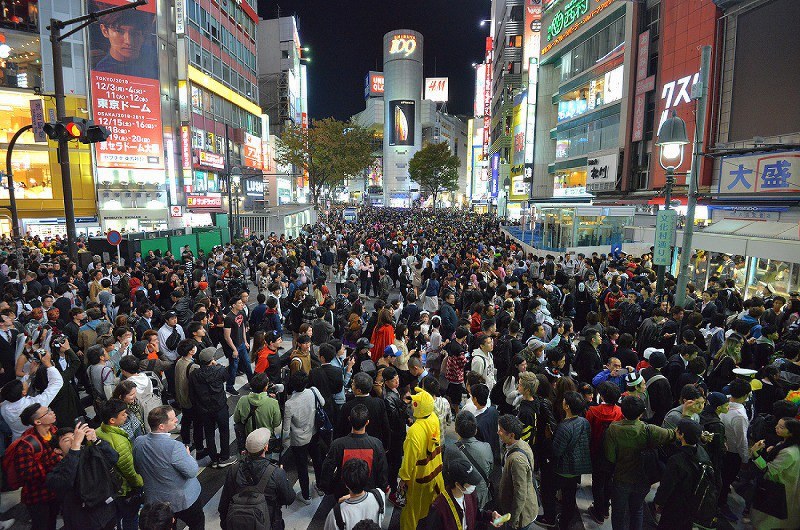 V chytrém telefonu je víc součástek, než lidí na planetě Zemi.
Shybuia – nejrušnější křižovatka světa
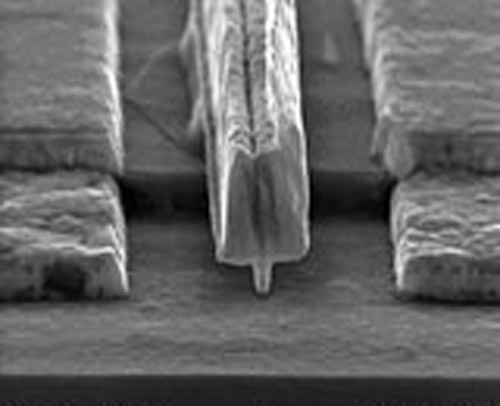 Nanotranzistor – základ elektroniky
Fyzika uvnitř chytrého telefonu		                                                                                                                          Mgr. Jakub Navařík, Ph.D.
[Speaker Notes: To znamená, že v chytrém telefonu je víc součástek, než lidí na této planetě. Dovedete si představit sedm miliard lidí? Asi ne. Takže ani osm a půl miliardy součástek. Přesto je ale každý den držíte ve své ruce. Jak je možné, že se do něčeho tak malého vejde tolik věcí? Tranzistory se totiž vyrábí pomocí nanotechnologií. Jsou tak malé, že když si utrhnete jeden vlas – tak na jeho šířku byste jich poskládali deset tisíc vedle sebe. Jeden vedle druhého. Co tyhle nepatrné součástky dokáží?]
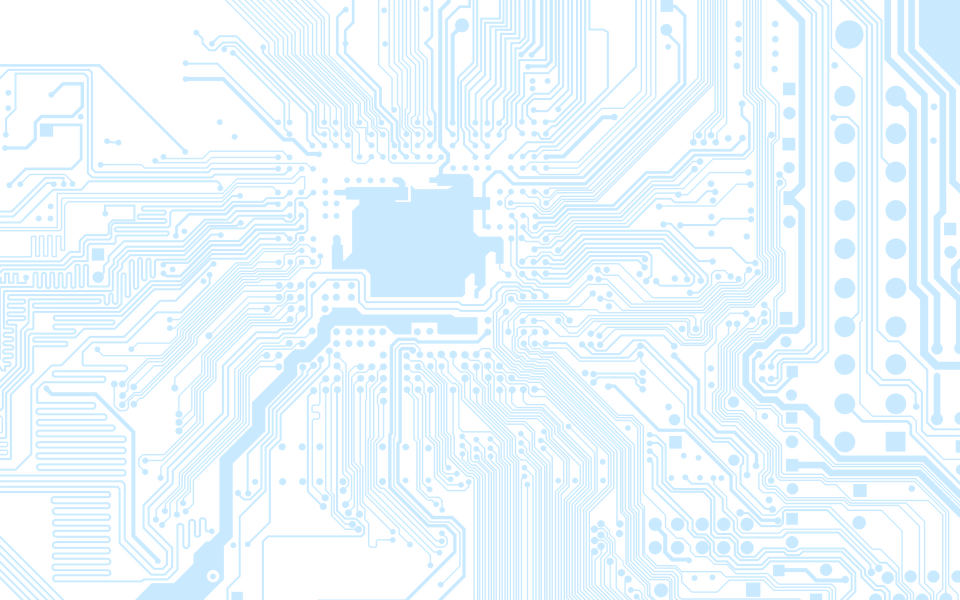 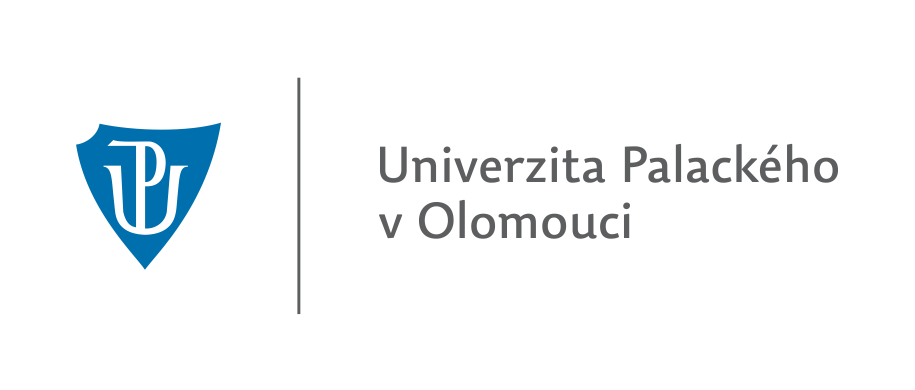 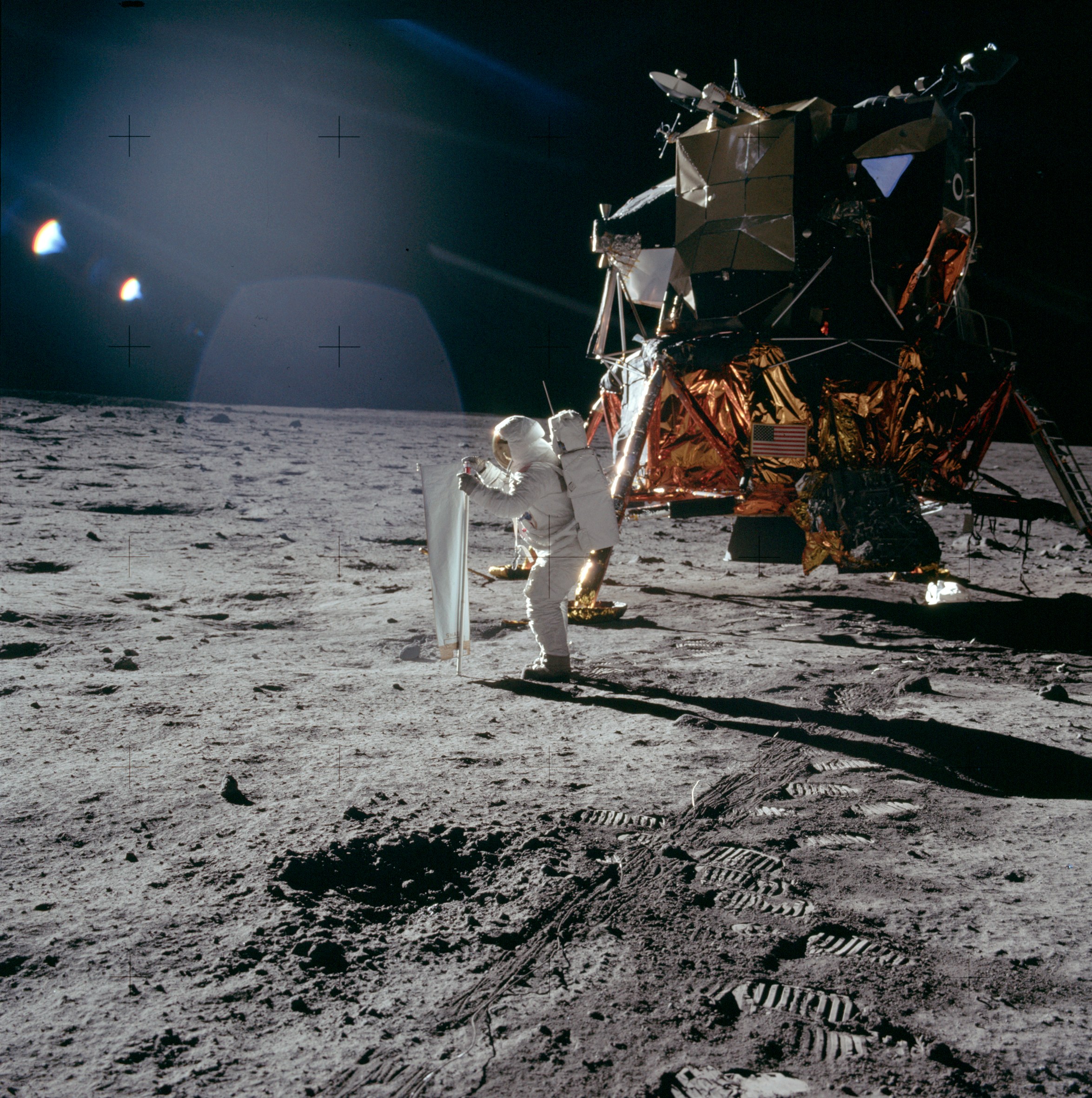 1969 – člověk se prochází po Měsíci
Fyzika uvnitř chytrého telefonu		                                                                                                                          Mgr. Jakub Navařík, Ph.D.
[Speaker Notes: V roce 1969 se první člověk prošel po Měsíci. K tomu, aby Apollo 11 mohlo doletět na měsíc byl zapotřebí výkonný navigační systém.]
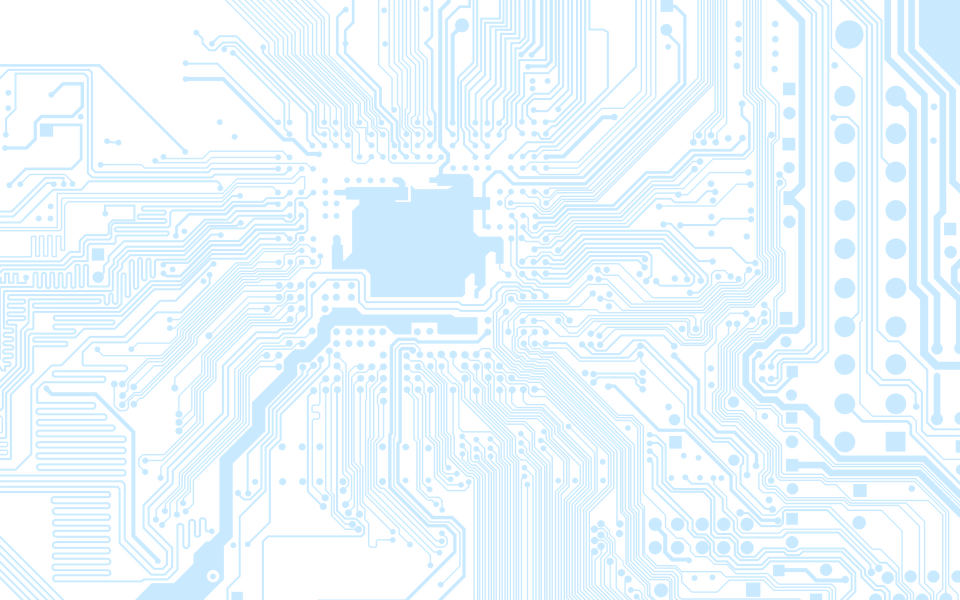 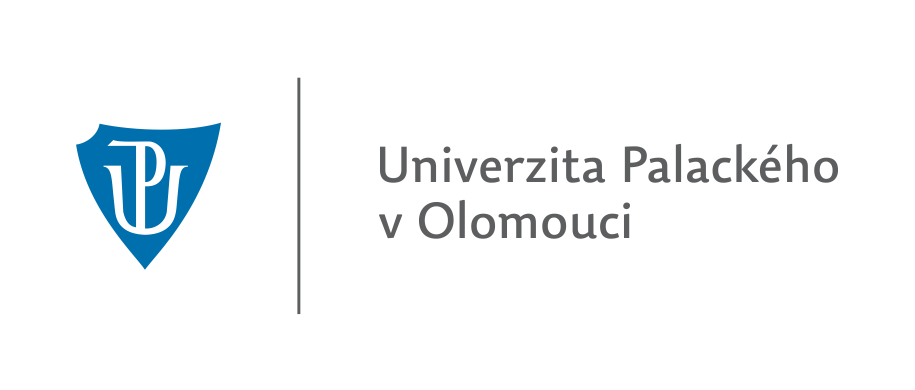 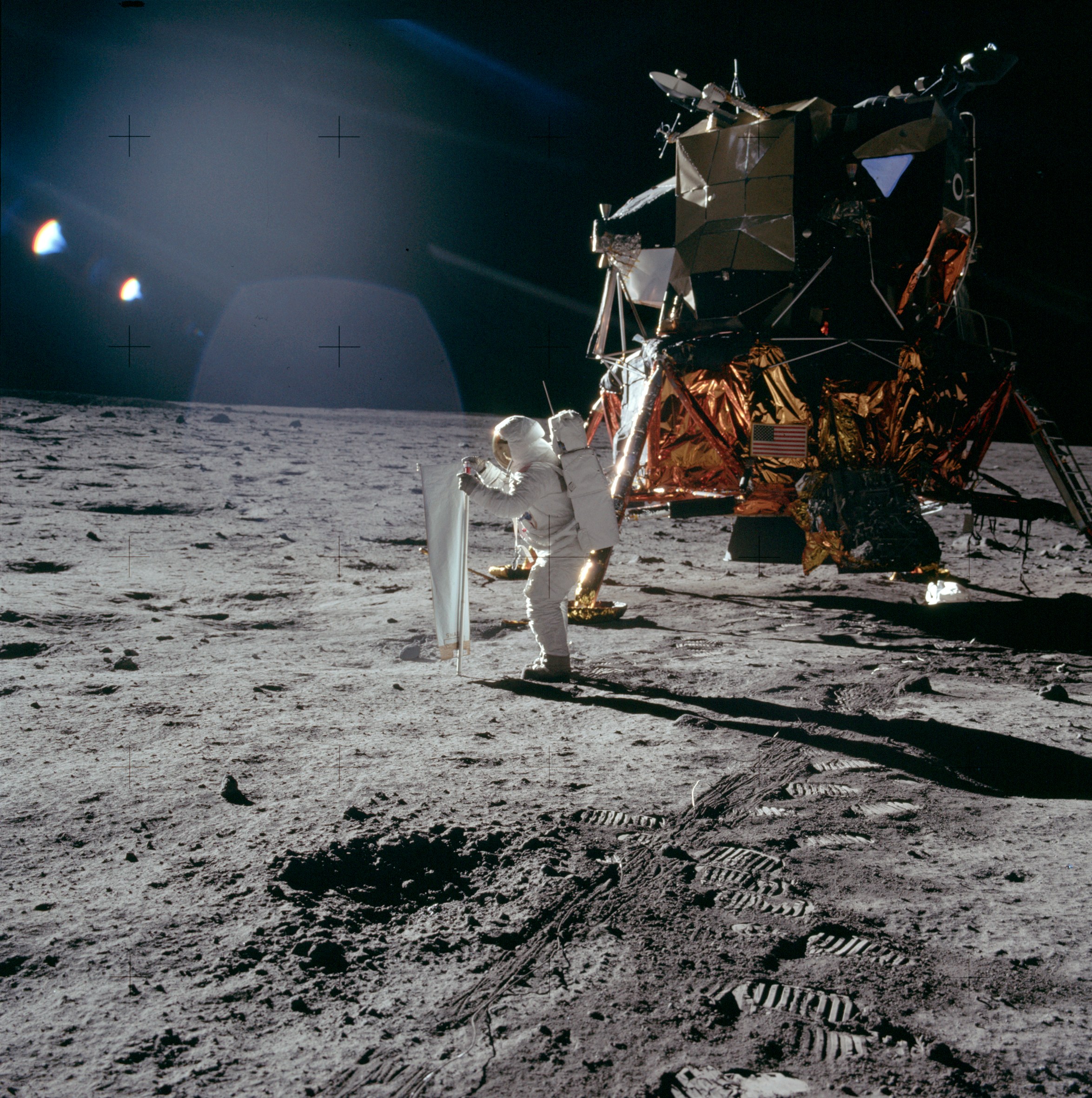 1969 – člověk se prochází po Měsíci
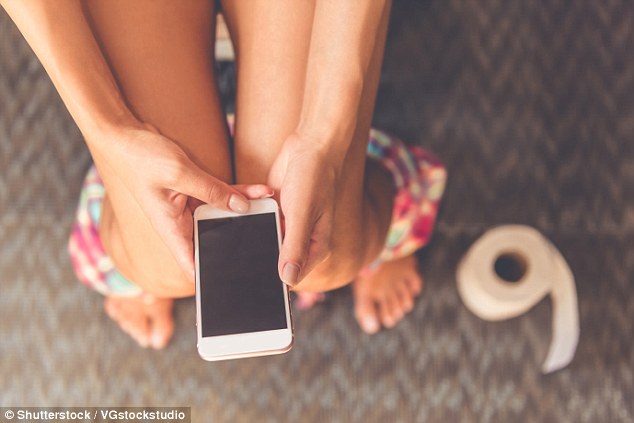 2019 – člověk si prohlíží obrázky
Fyzika uvnitř chytrého telefonu		                                                                                                                          Mgr. Jakub Navařík, Ph.D.
[Speaker Notes: A kdo se pozná na tomhle obrázku? Ano, dnes používáme výkonný hardware k tomu, abychom se podívali na pár fotek jídla na Instagramu. Tak a teď schválně – jak by to vypadalo, kdybychom srovnali výkon navigačního systému mise Apollo a výkon telefonu, který držíte v ruce?]
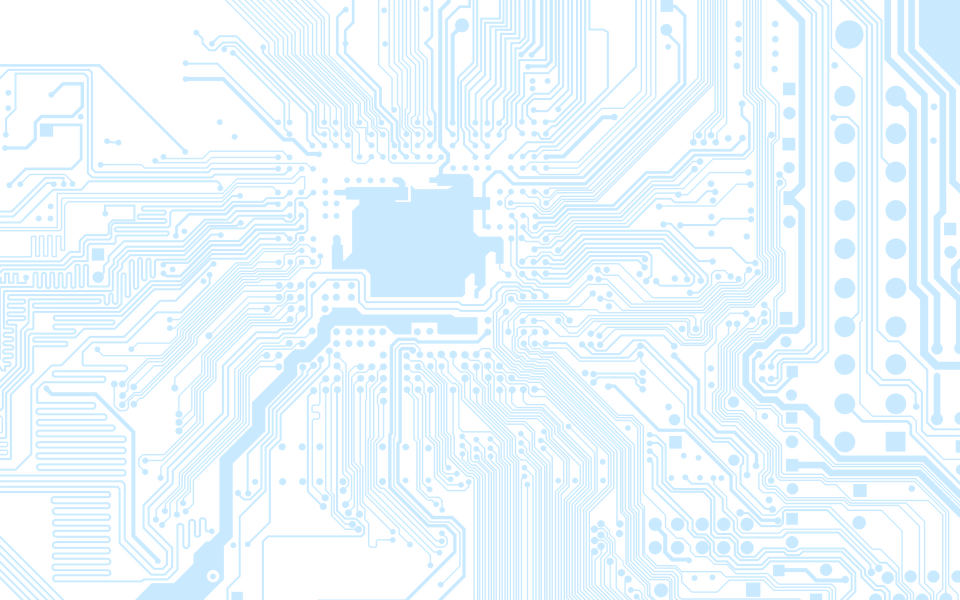 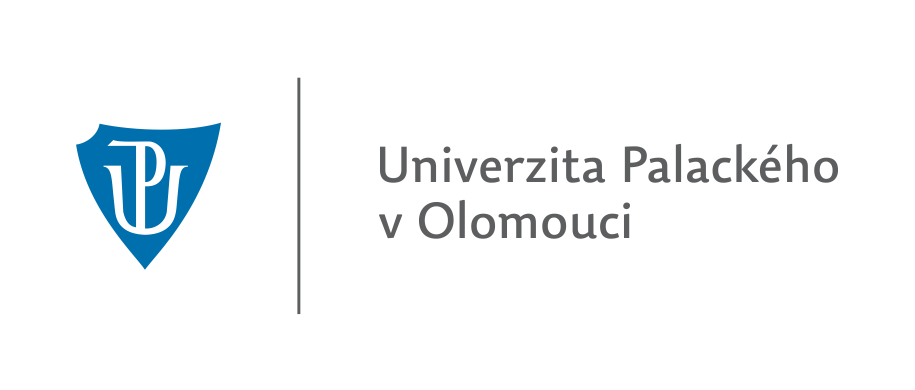 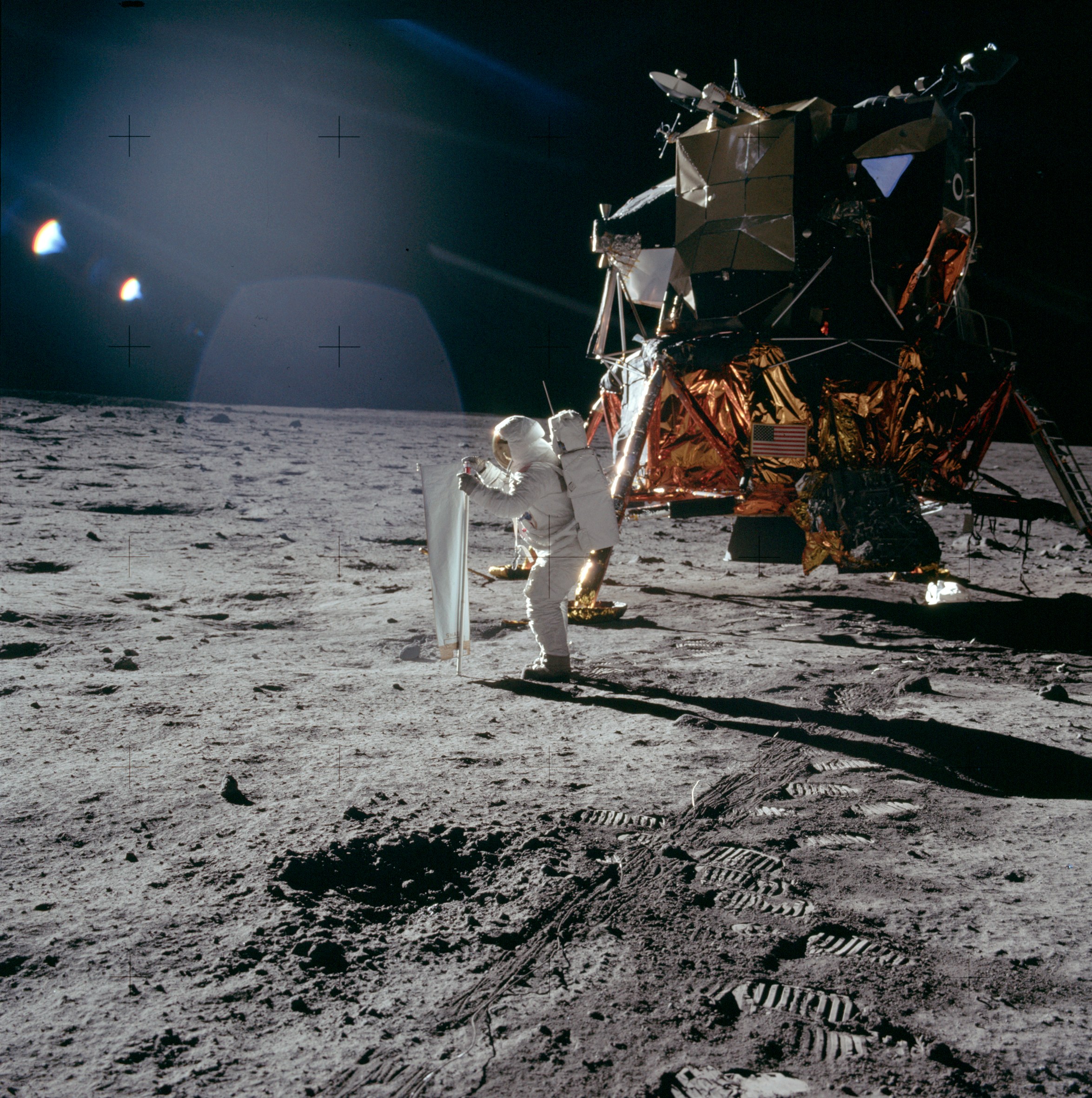 1969 – člověk se prochází po Měsíci
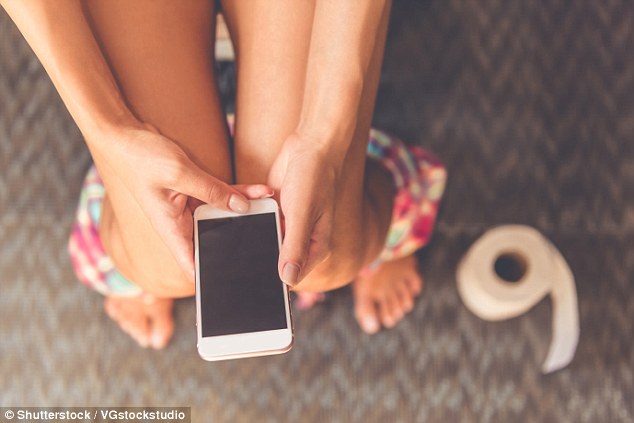 2019 – člověk si prohlíží obrázky
Fyzika uvnitř chytrého telefonu		                                                                                                                          Mgr. Jakub Navařík, Ph.D.
[Speaker Notes: Navigační systém mise Apollo zvládl jedna celá sedm milionu výpočtů za vteřinu. Chytrý telefon zvládne více, než dvě miliardy.]
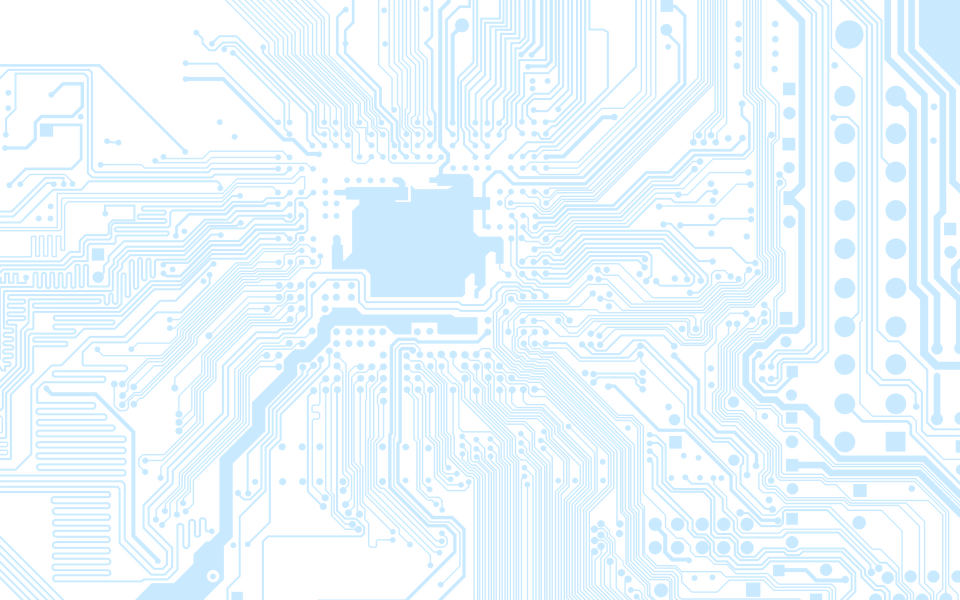 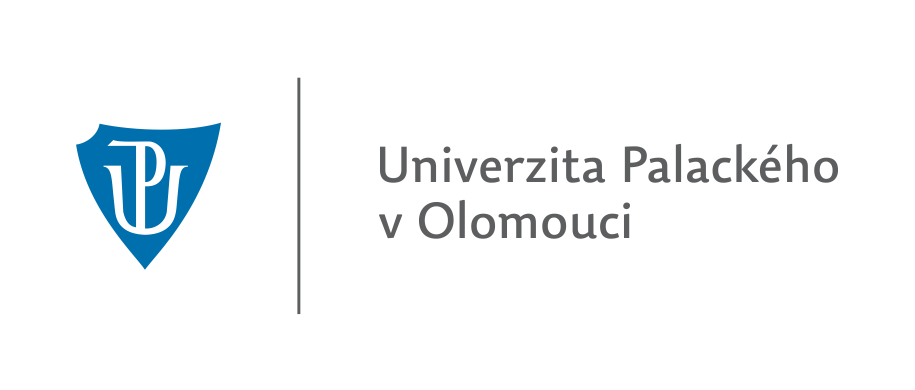 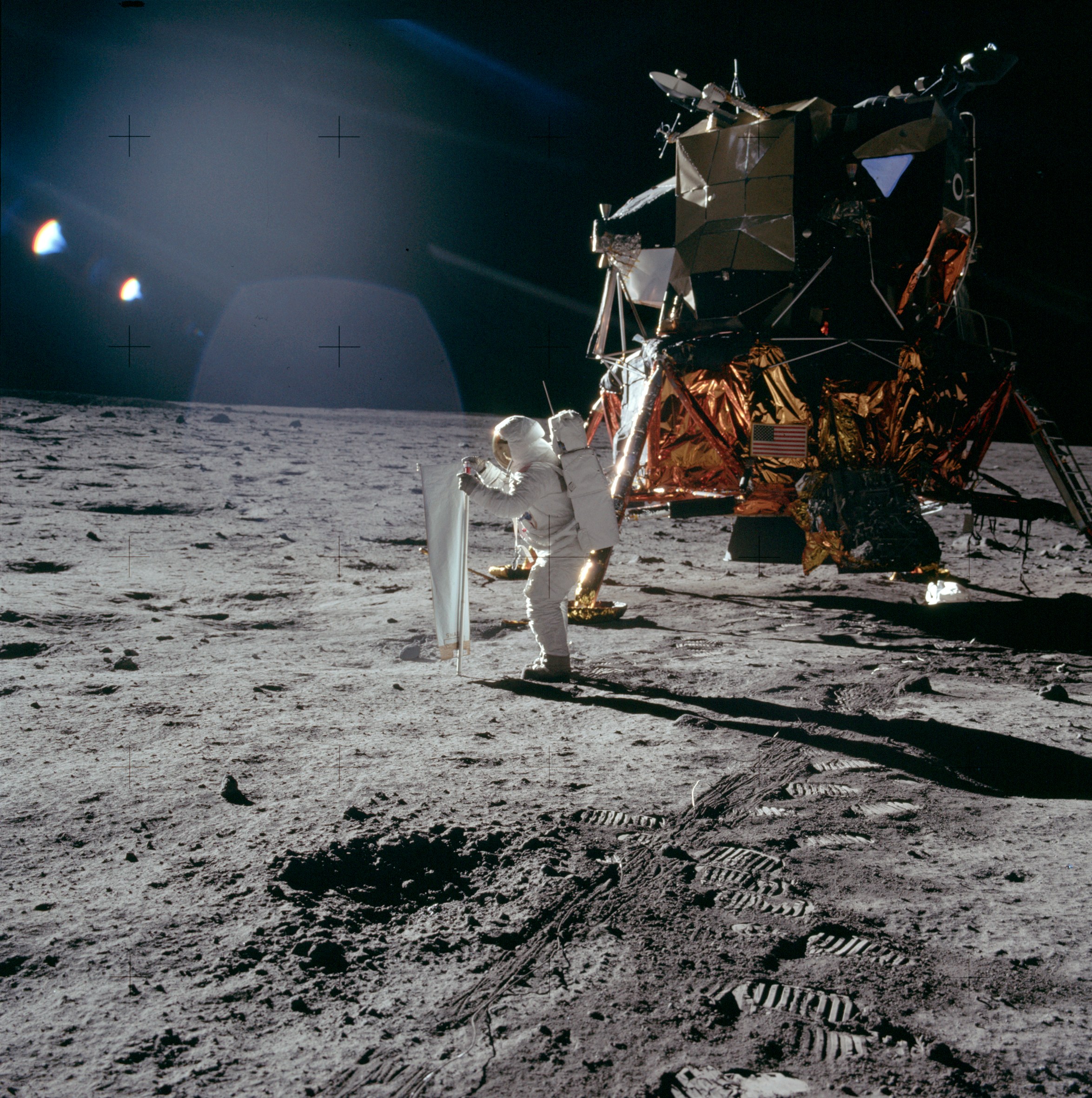 Chytrý telefon má 1300x větší výpočetní výkon, než navigační systém, který dostal člověka na Měsíc
1969 – člověk se prochází po Měsíci
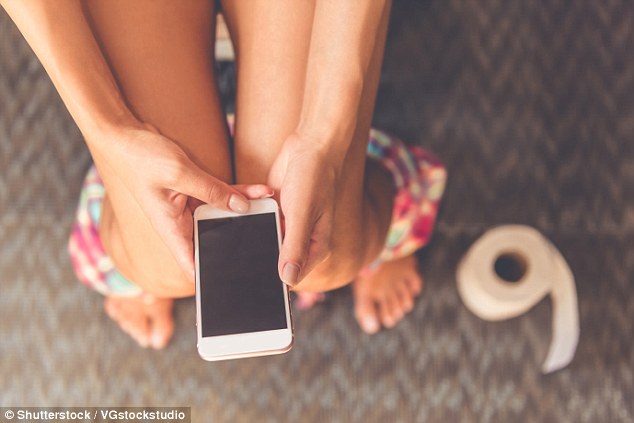 2019 – člověk si prohlíží obrázky
Fyzika uvnitř chytrého telefonu		                                                                                                                          Mgr. Jakub Navařík, Ph.D.
[Speaker Notes: Chytrý telefon má tedy asi 1300x větší výpočetní výkon, než navigační systém, který dostal člověka na Měsíc. To by Vás ani nenapadlo, že? Zkuste si na to vzpomenout, až si budete jen tak, pro nic za nic, brouzdat po internetu…]
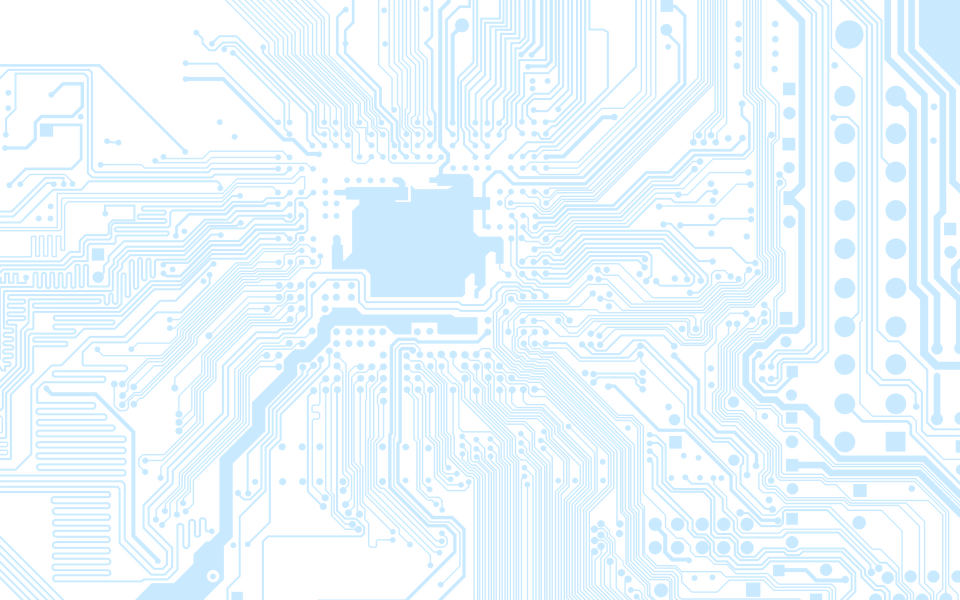 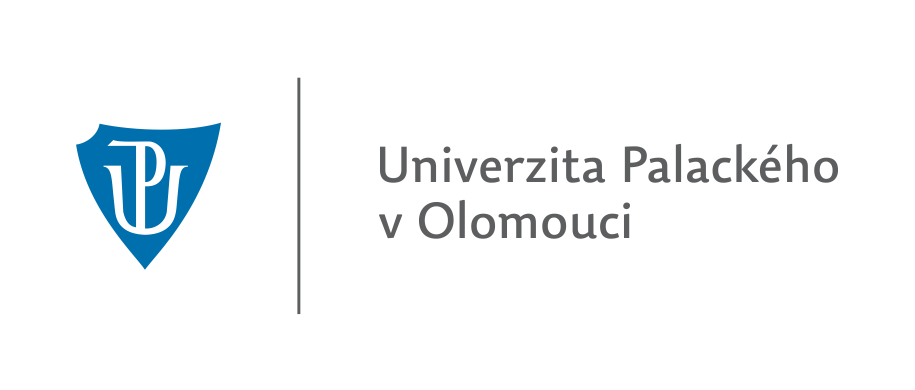 Displej
Fyzika uvnitř chytrého telefonu		                                                                                                                          Mgr. Jakub Navařík, Ph.D.
[Speaker Notes: Dobře, takže jsme si udělali alespoň základní představu o tom, že mobilní telefon je opravdu složité zařízení, plné špičkových technologií. Když se podíváte na telefon, jako první si všimnete displeje. Jak displej funguje? A jaké umí kousky? A jak to dělá?]
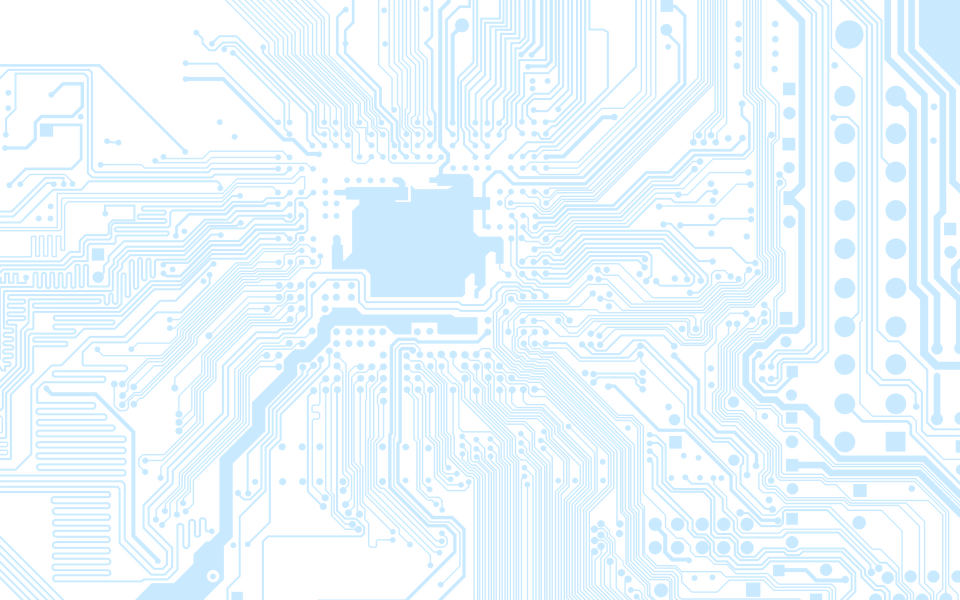 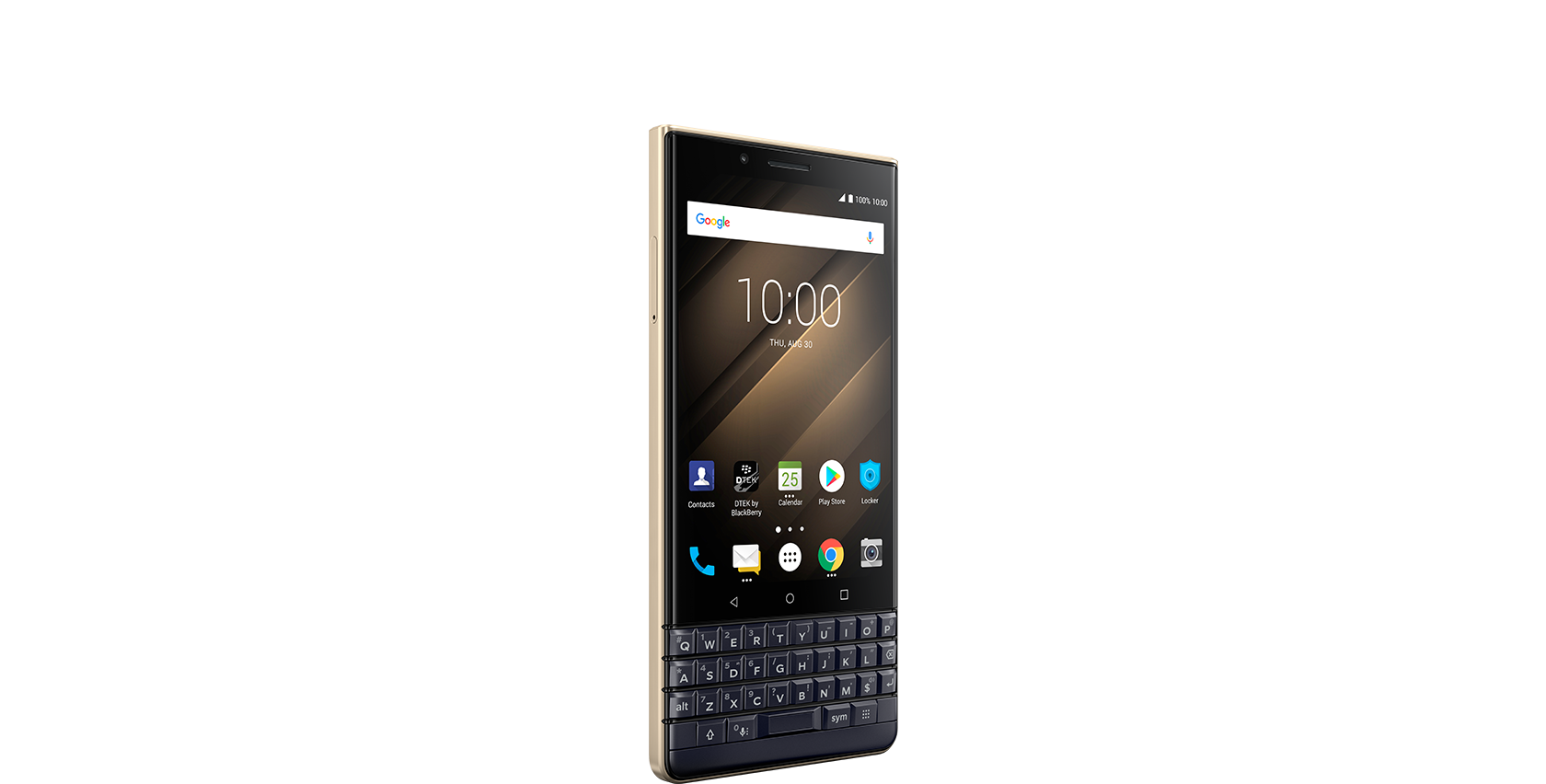 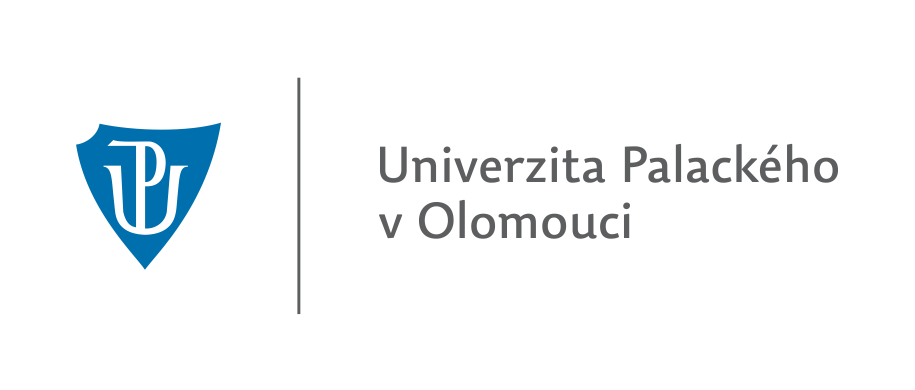 Fyzika uvnitř chytrého telefonu		                                                                                                                          Mgr. Jakub Navařík, Ph.D.
[Speaker Notes: Každý dnes chce mít krásný, velký displej se spoustou barev. Prostě – čím větší, tím lepší! No a jednu dobu takové vtipy plnily internet.]
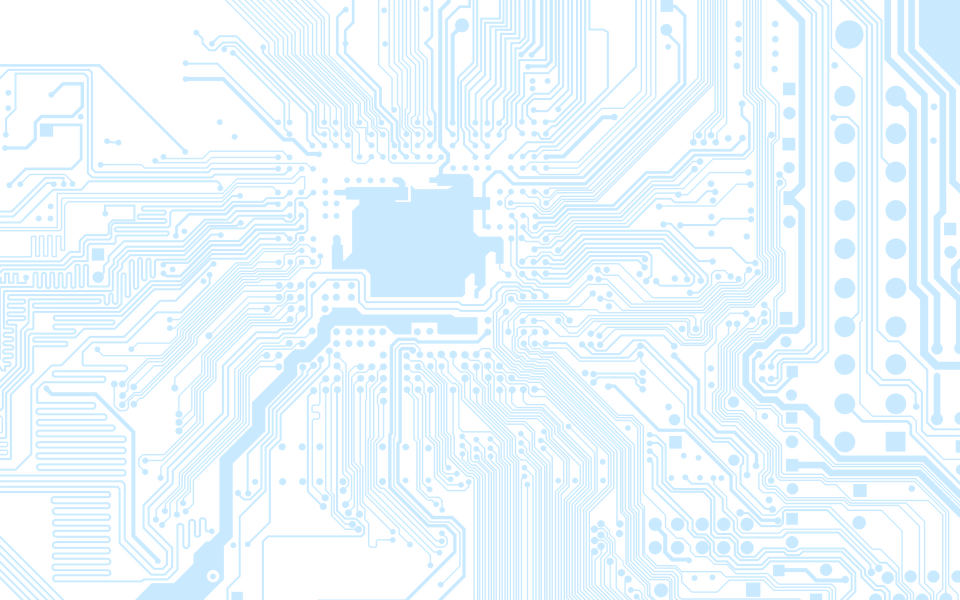 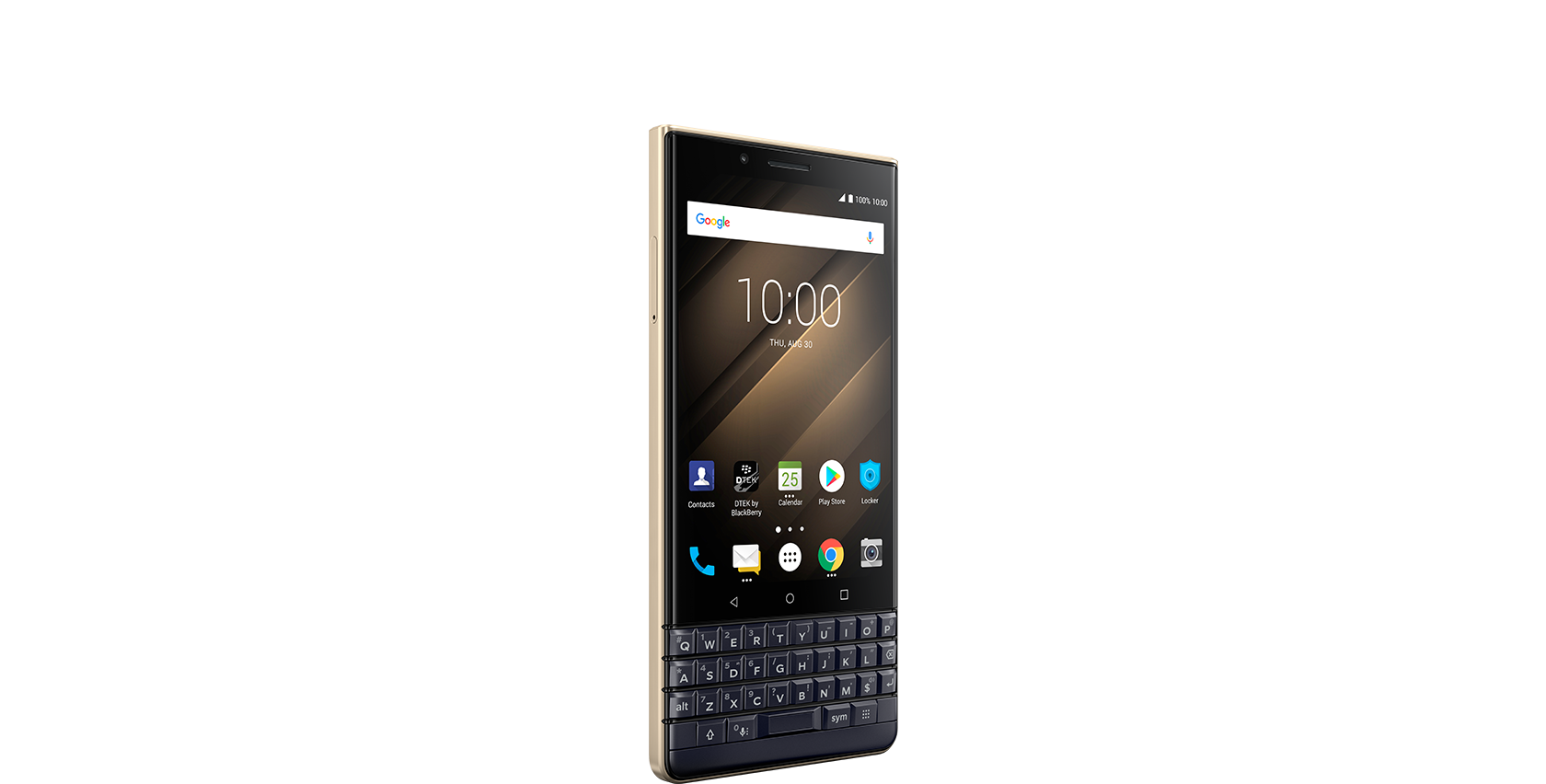 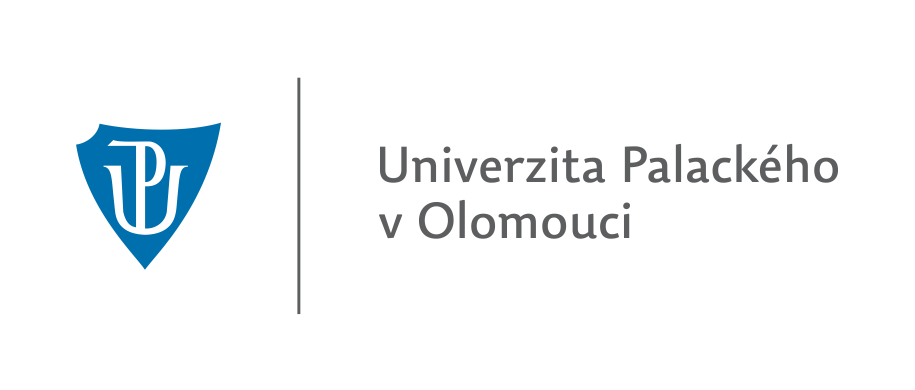 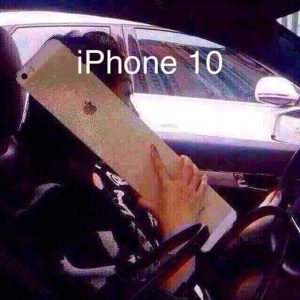 Fyzika uvnitř chytrého telefonu		                                                                                                                          Mgr. Jakub Navařík, Ph.D.
[Speaker Notes: Takhle si například internetoví vtipálci představovali iPhone 10.]
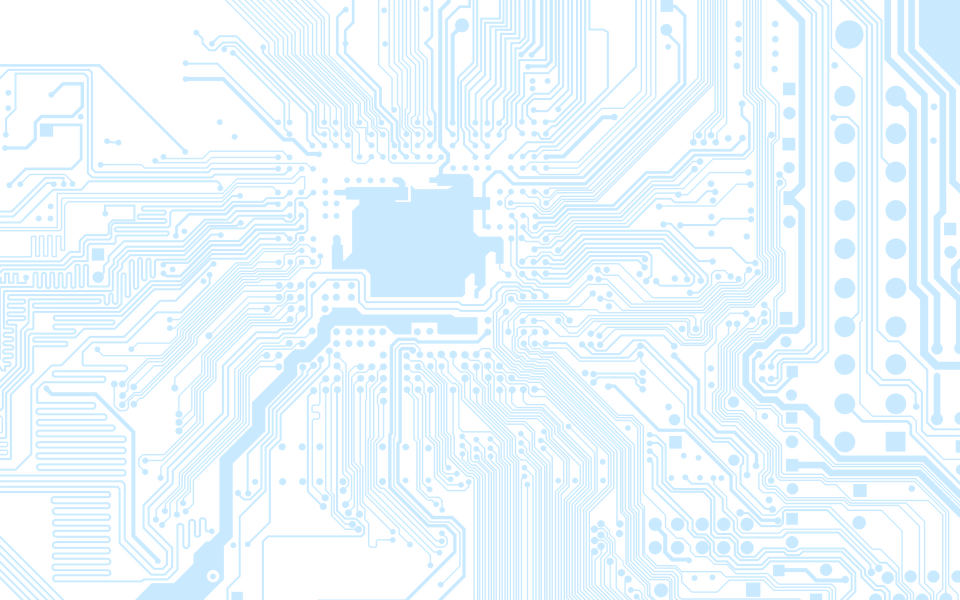 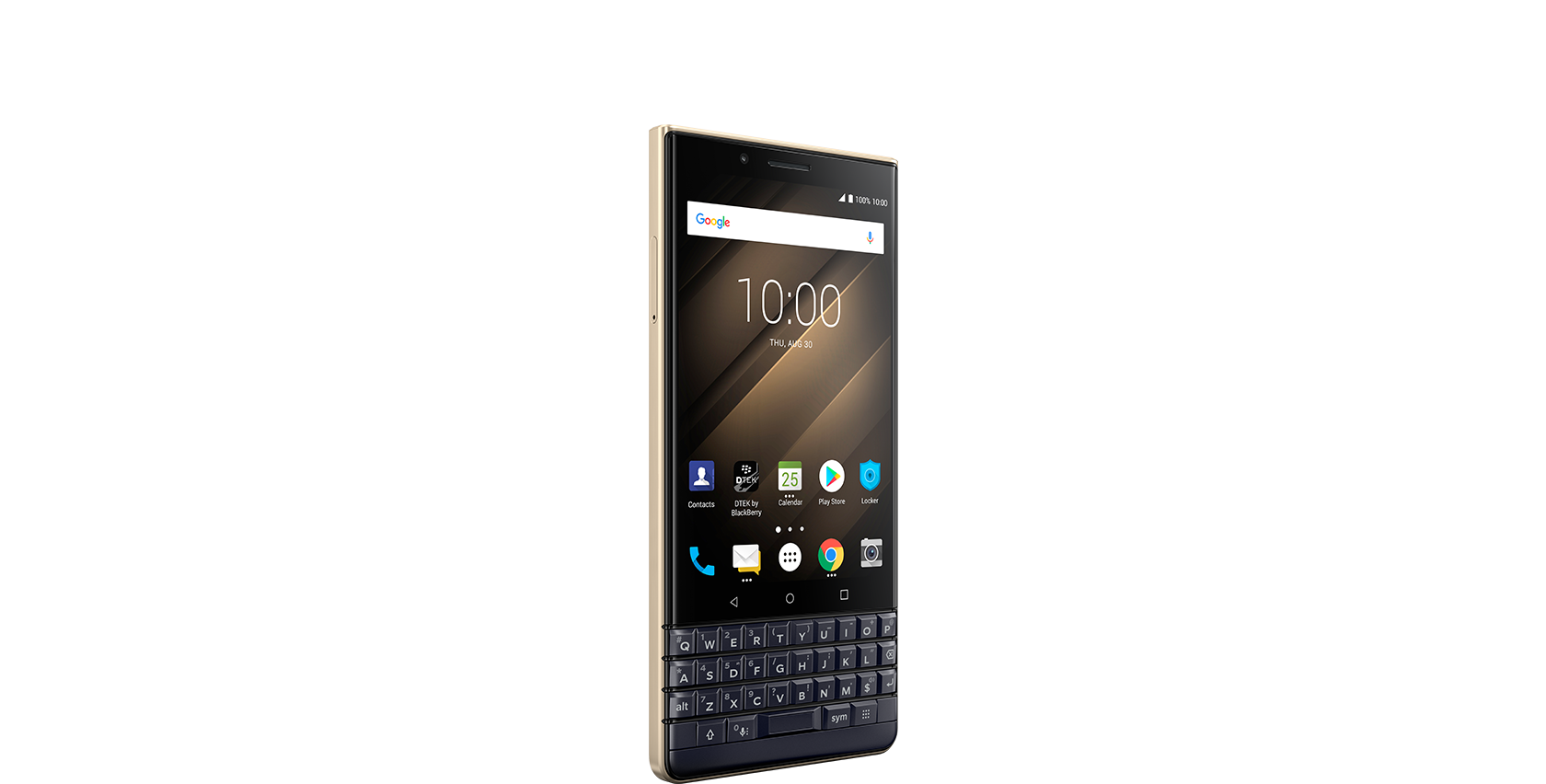 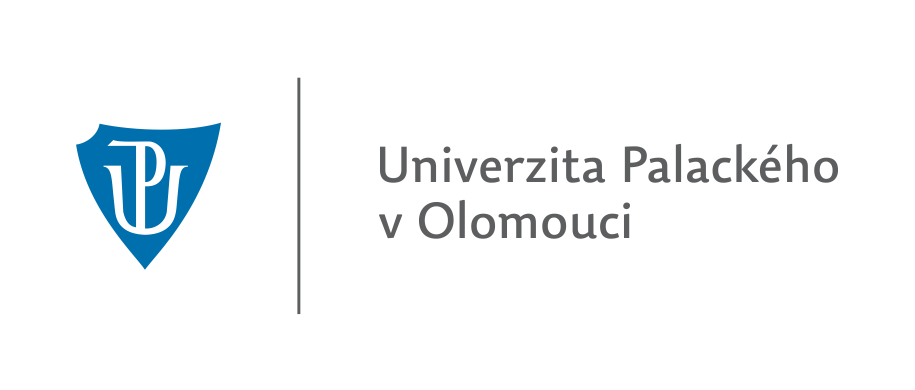 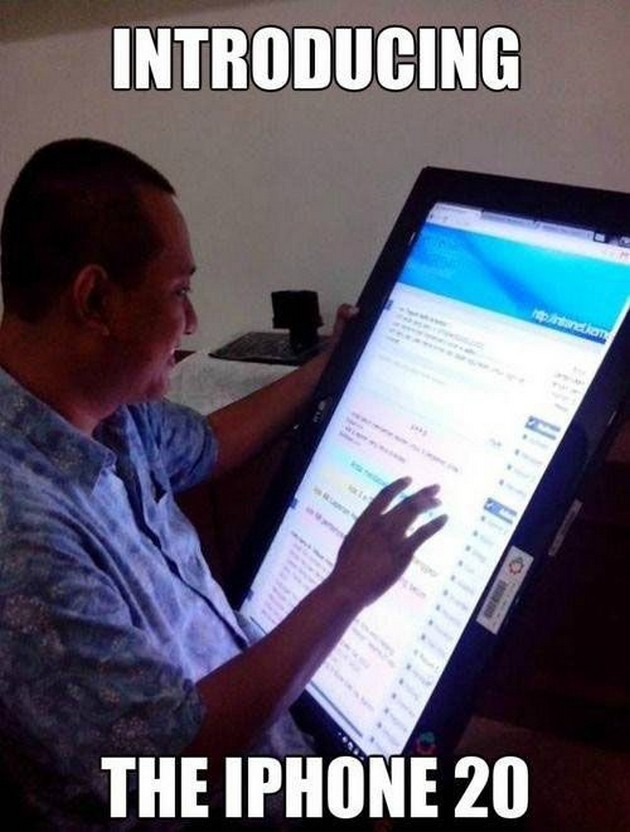 Fyzika uvnitř chytrého telefonu		                                                                                                                          Mgr. Jakub Navařík, Ph.D.
[Speaker Notes: Nebo iPhone 20.]
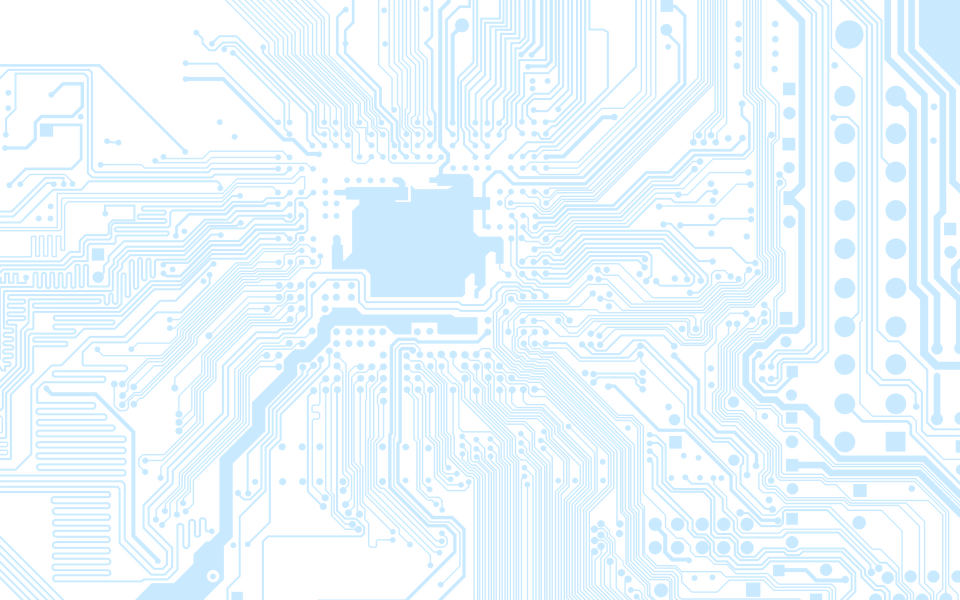 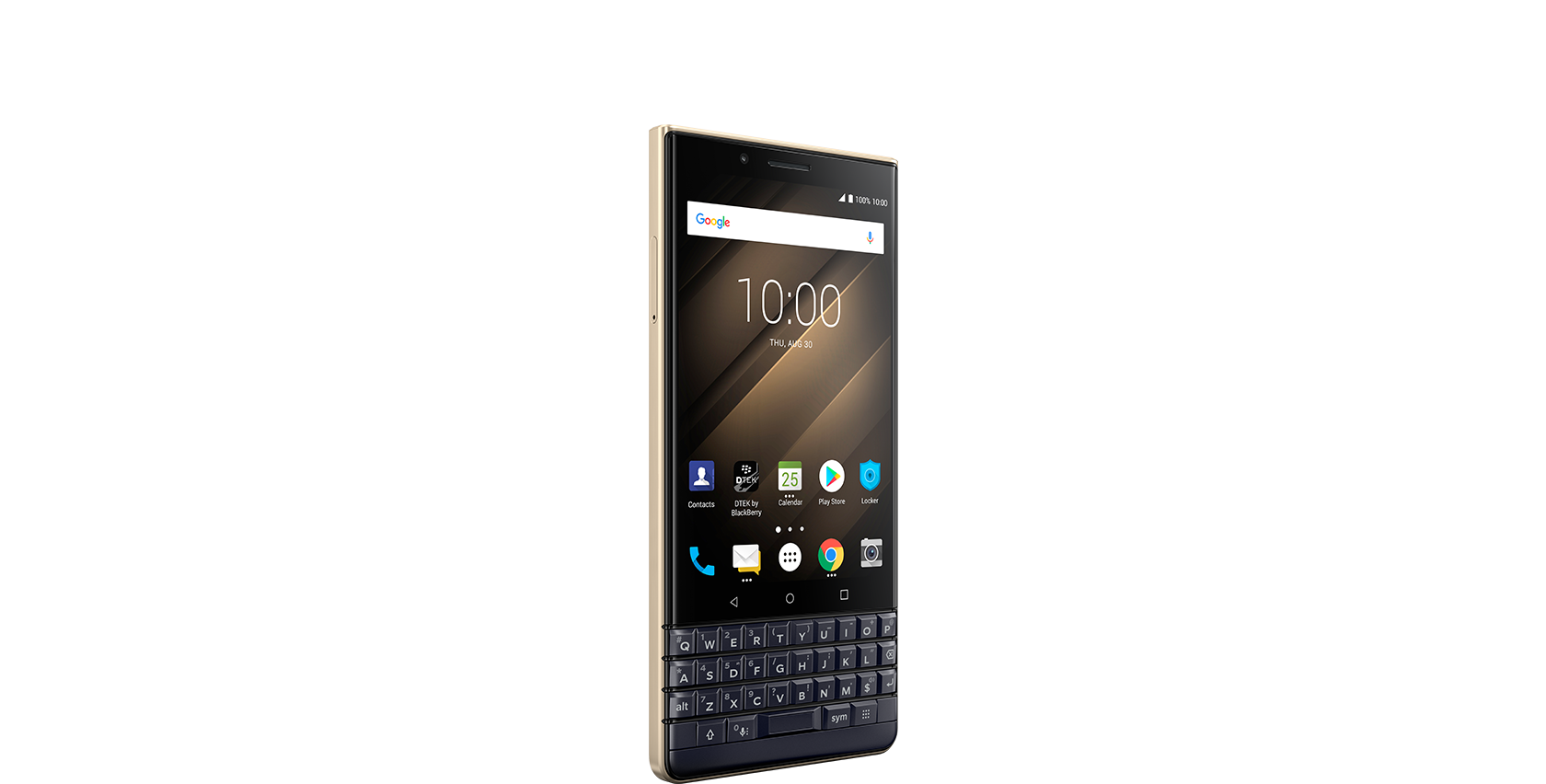 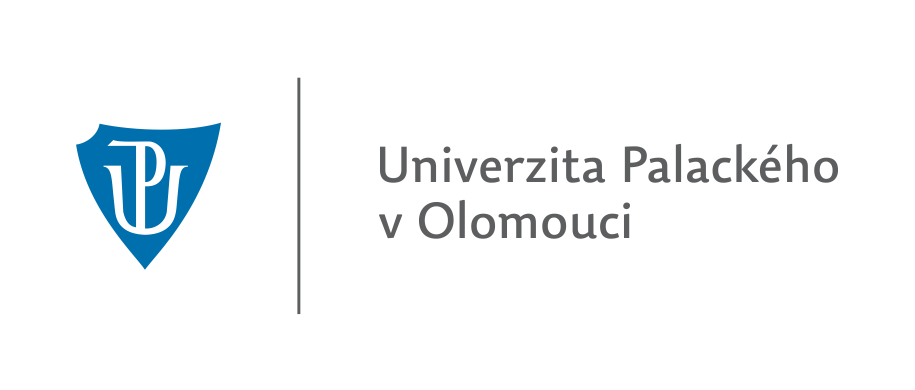 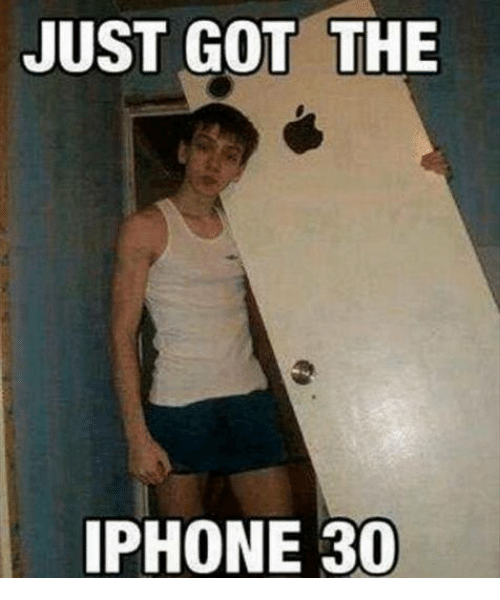 Fyzika uvnitř chytrého telefonu		                                                                                                                          Mgr. Jakub Navařík, Ph.D.
[Speaker Notes: iPhone 30.]
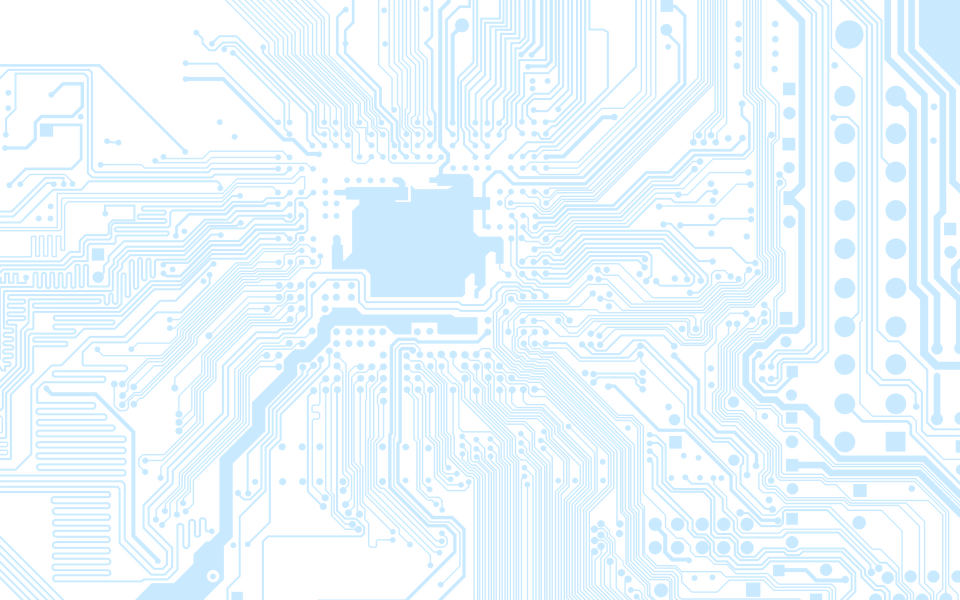 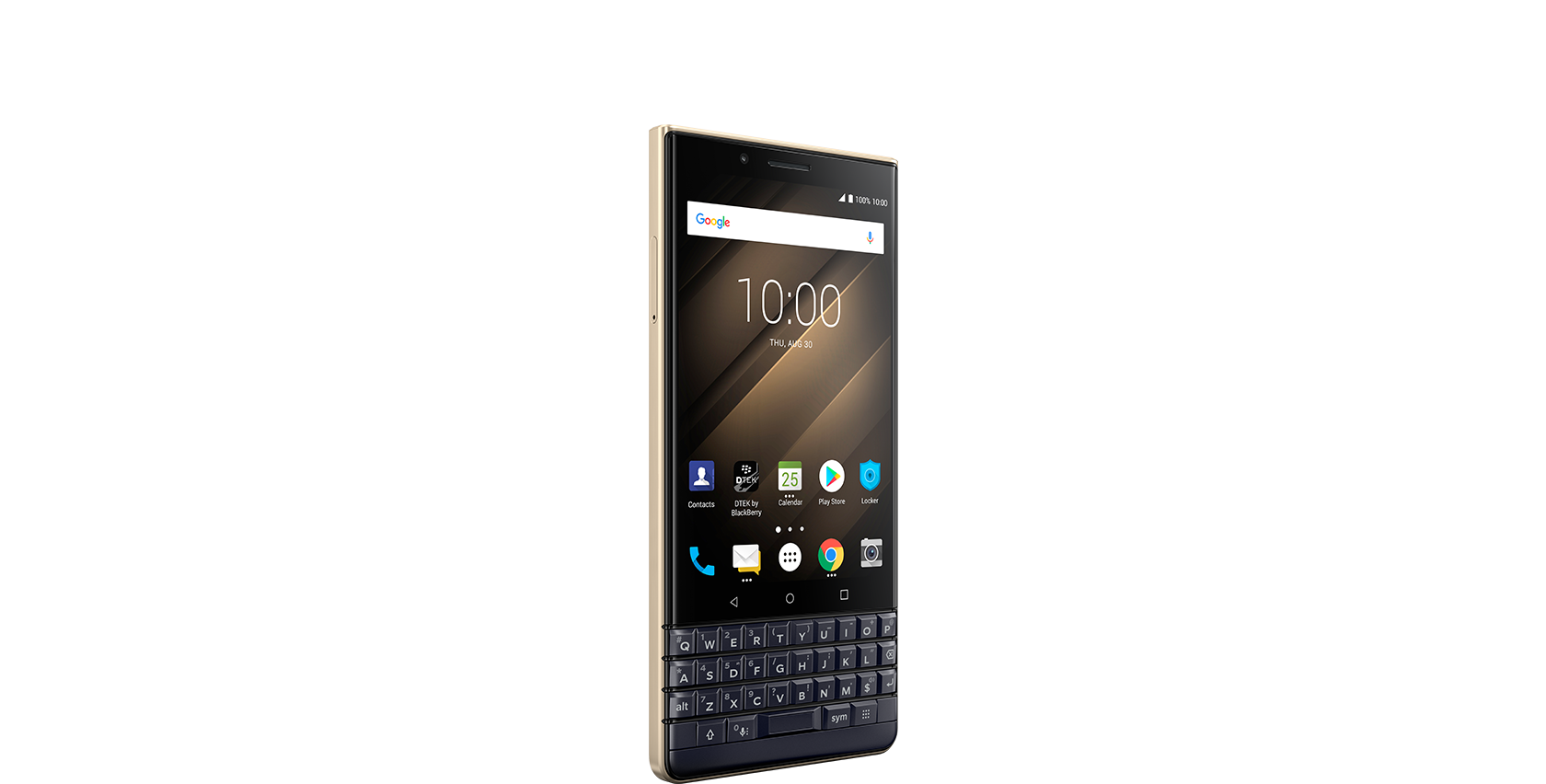 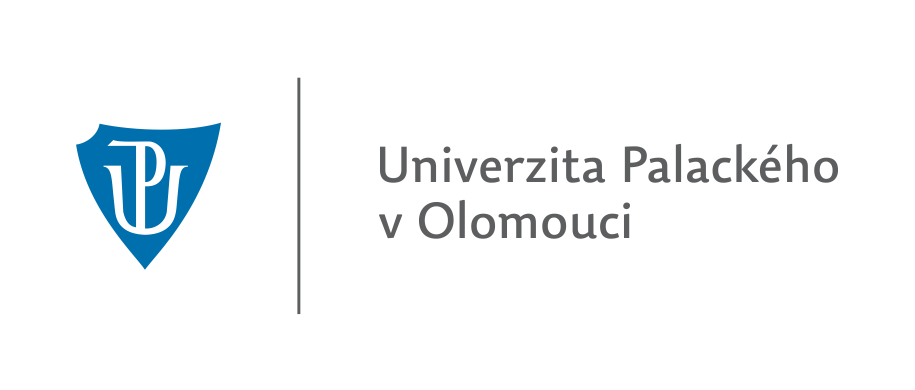 Fyzika uvnitř chytrého telefonu		                                                                                                                          Mgr. Jakub Navařík, Ph.D.
[Speaker Notes: Ale teď vážně. Víte, jak na displeji vzniká obraz? Obraz na displeji se skládá z maličkých bodů, kterým se říká pixely. Kdybychom měli po ruce mikroskop, uviděli bychom tohle.]
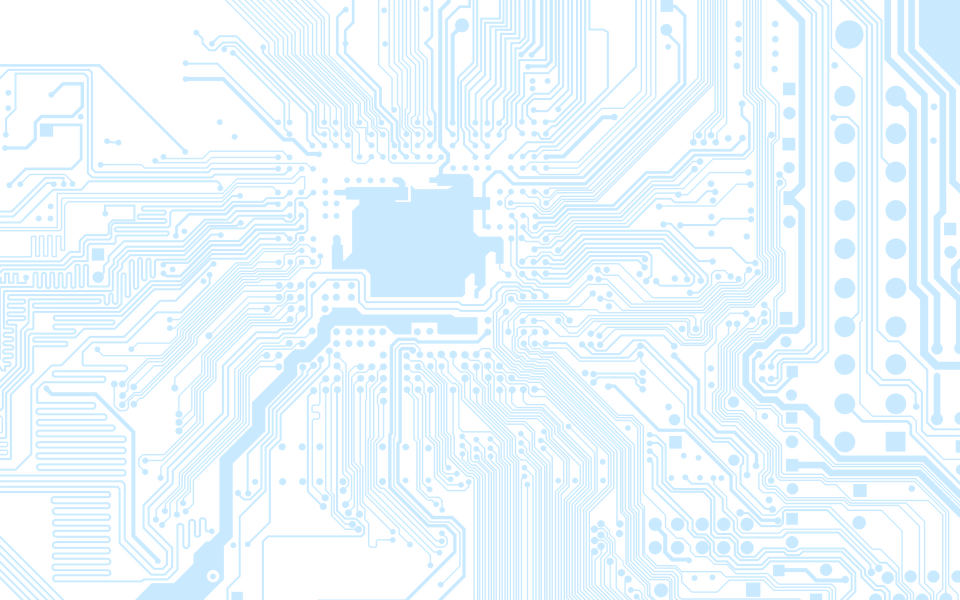 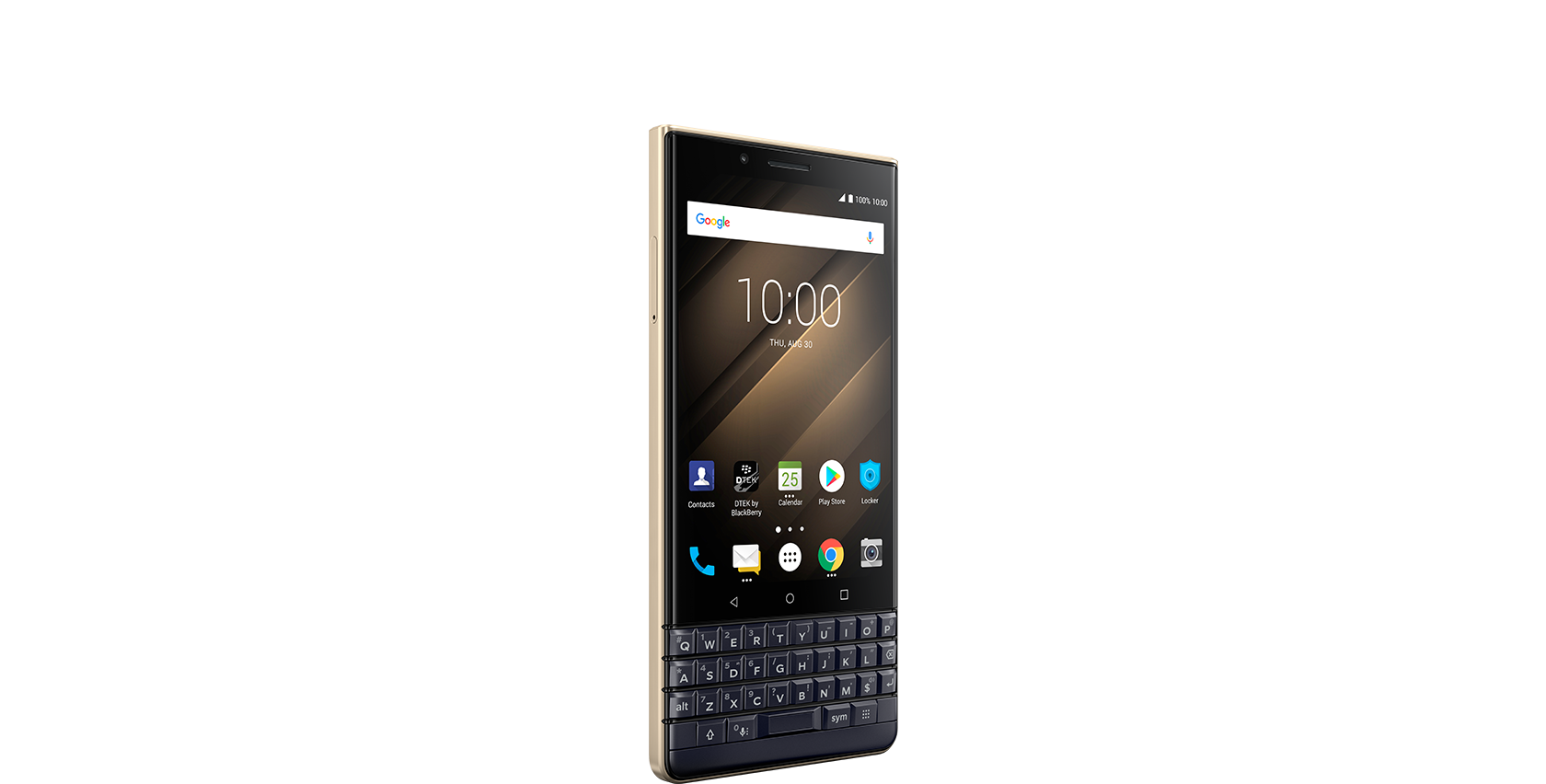 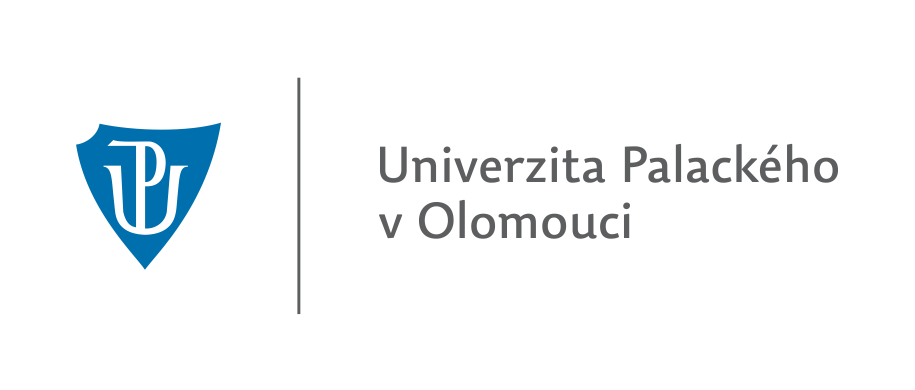 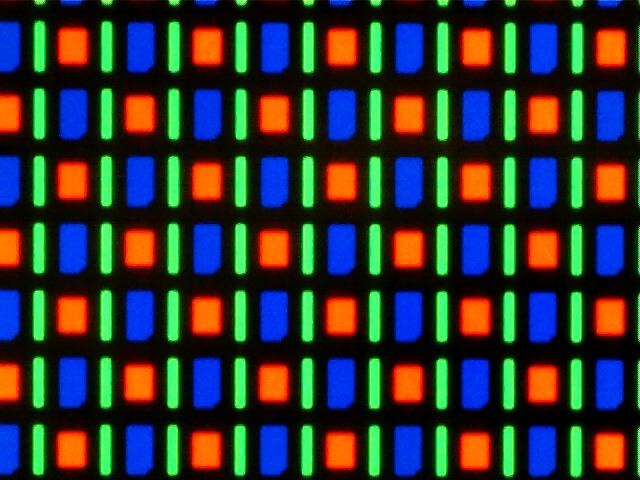 Fyzika uvnitř chytrého telefonu		                                                                                                                          Mgr. Jakub Navařík, Ph.D.
[Speaker Notes: Vidíme jakousi tabulku, která je složena z červených, zelených a modrých bodů. Proč? Protože mícháním červené, zelené a modré barvy můžete vytvořit libovolnou jinou barvu! Každý pixel se tedy skládá z několika barevných bodů, které namíchají tu správnou barvu.]
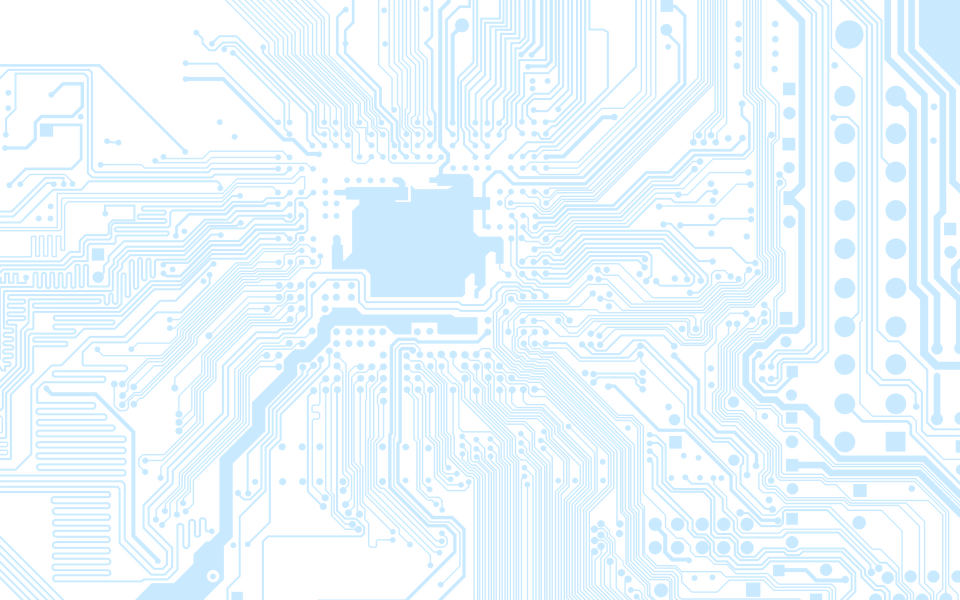 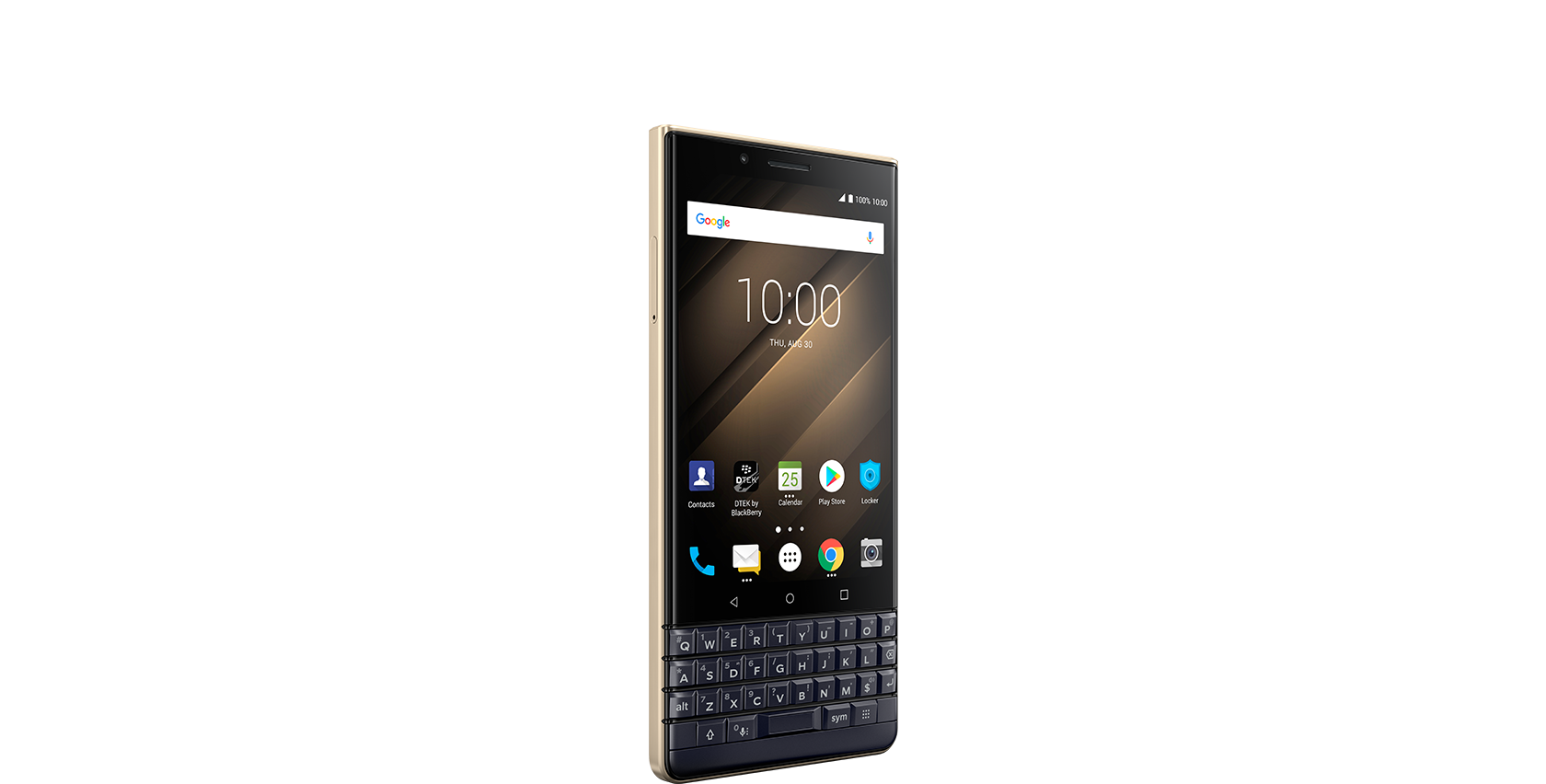 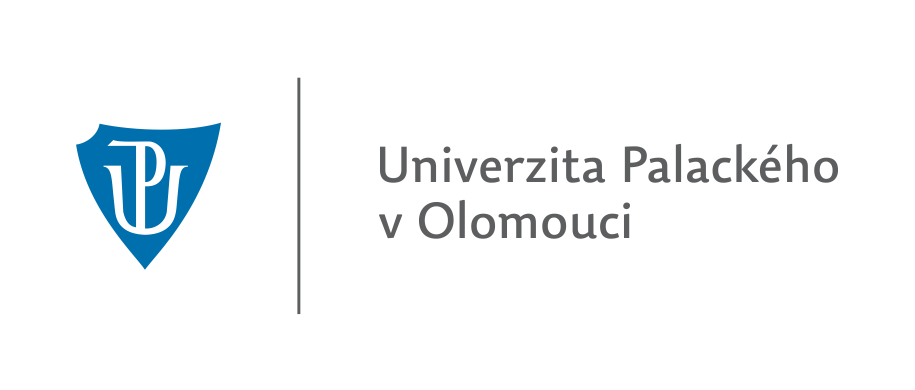 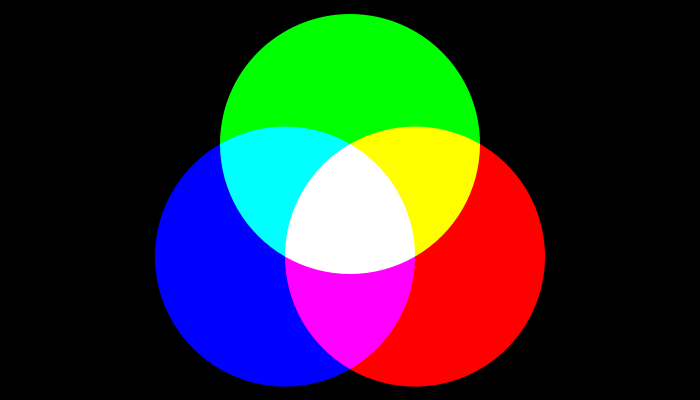 Fyzika uvnitř chytrého telefonu		                                                                                                                          Mgr. Jakub Navařík, Ph.D.
[Speaker Notes: Vidíte? Například, když smícháme červenou a zelenou, vznikne žlutá, když smícháme všechny, máme bílou. A když nesvítí nic? Máme černou!]
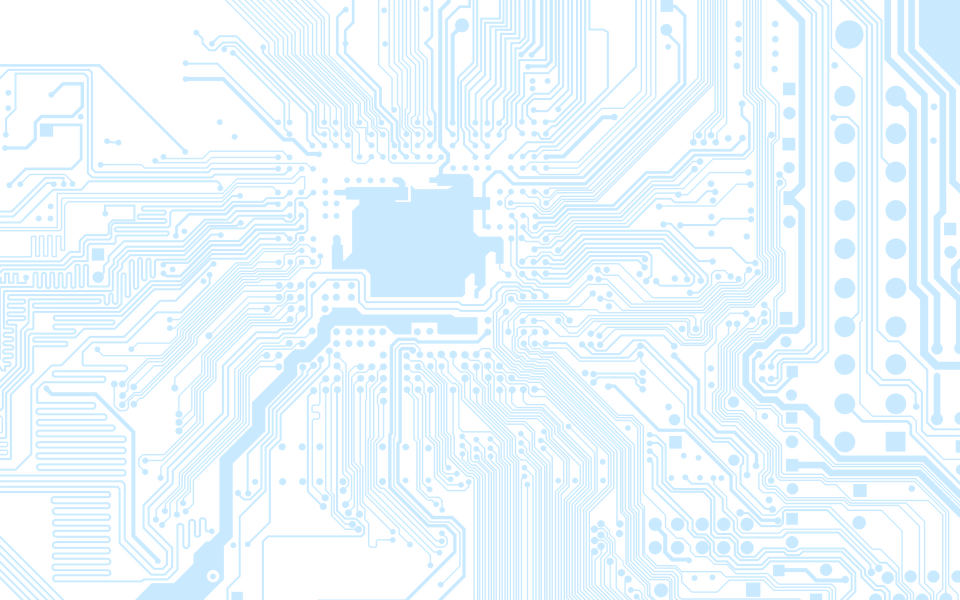 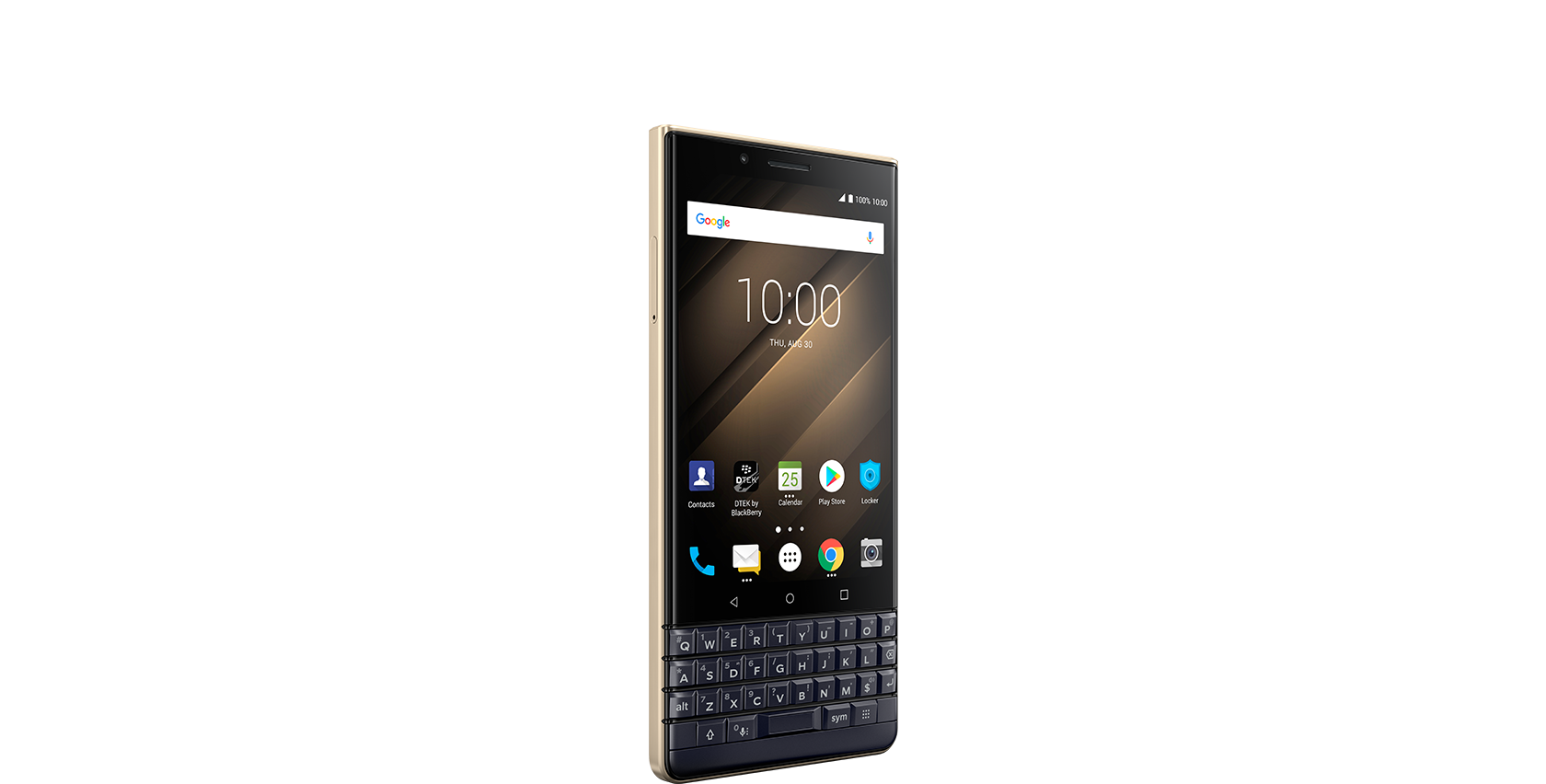 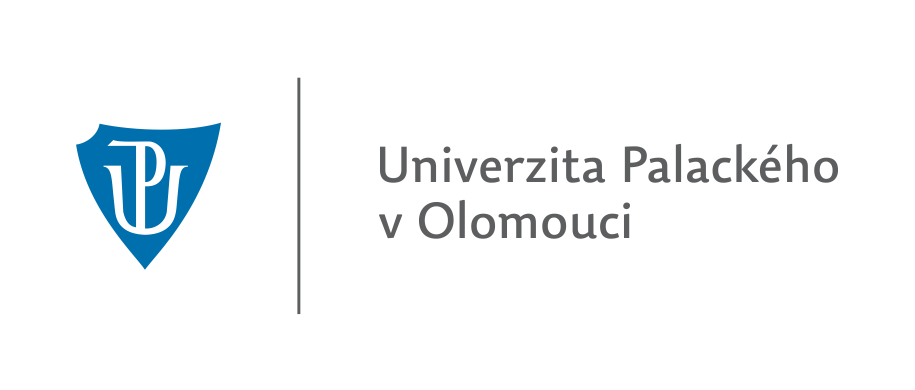 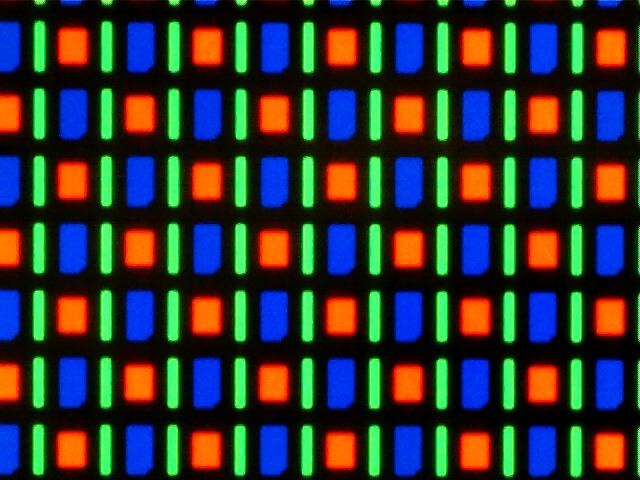 Fyzika uvnitř chytrého telefonu		                                                                                                                          Mgr. Jakub Navařík, Ph.D.
[Speaker Notes: Obvykle jsou to 3-4 body na jeden pixel. Máte FullHD rozlišení? Pak je na Vašem displeji více, než osm milionů mikroskopických bodů. A váš telefon musí ovládat každý z nich! Chcete hezky plynulý obraz? To je 50 snímků za vteřinu. Telefon tak musí každou vteřinu provést více, než 400 milionů výpočtů!]
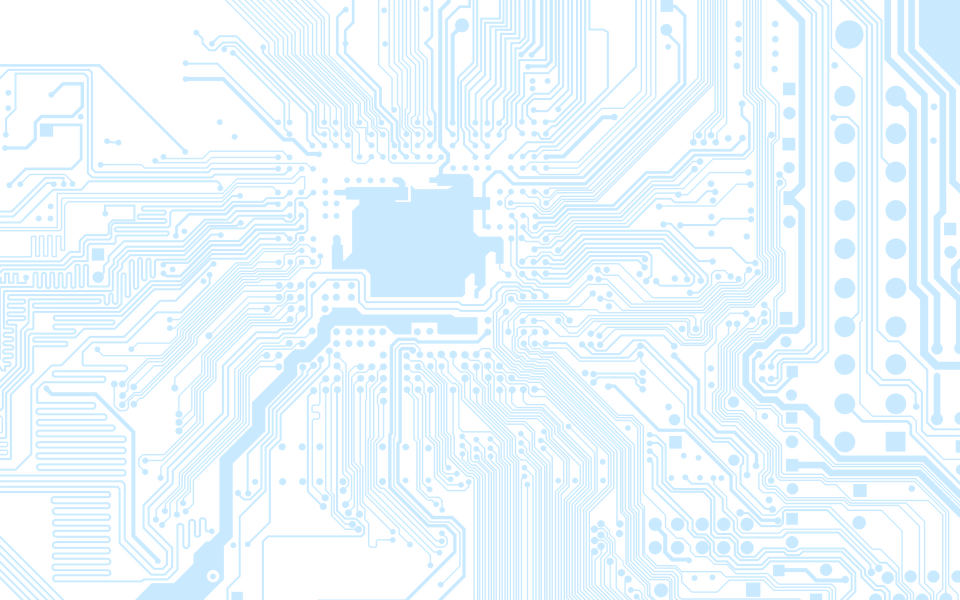 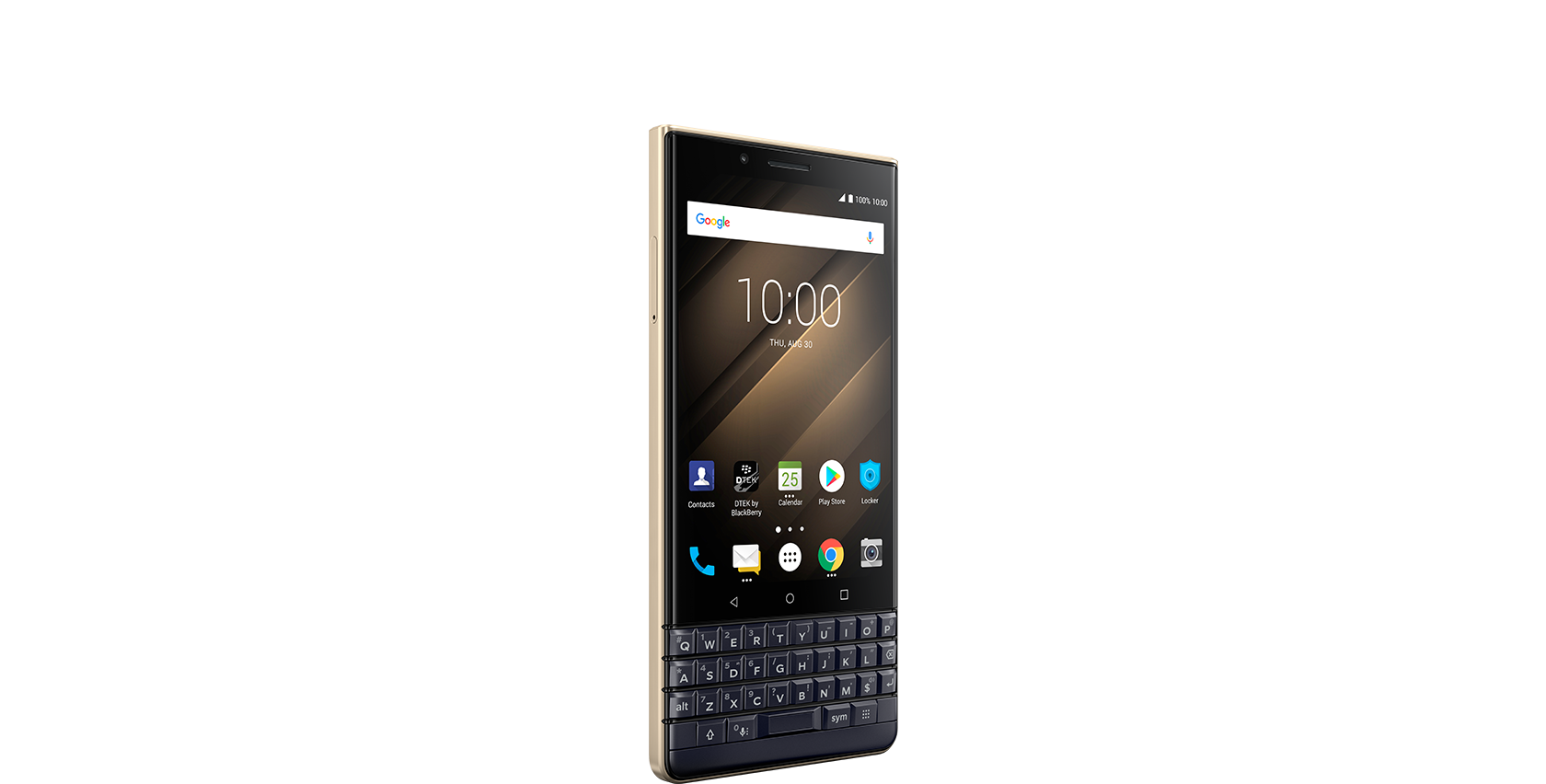 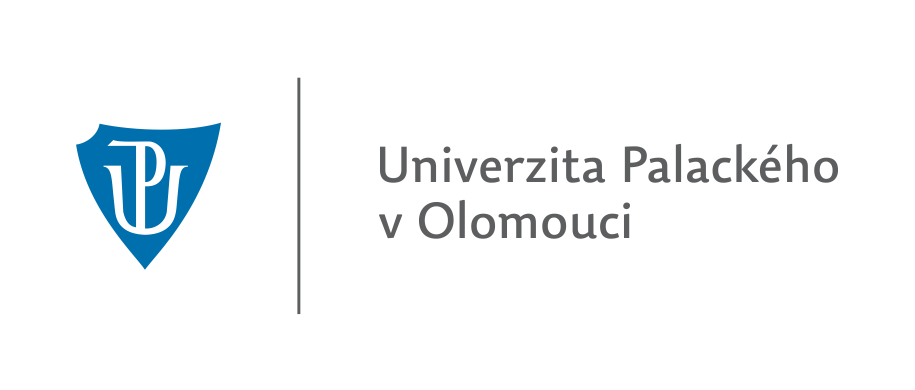 Fyzika uvnitř chytrého telefonu		                                                                                                                          Mgr. Jakub Navařík, Ph.D.
[Speaker Notes: Dobře, ale displej toho umí mnohem víc. Například se dá ovládat dotykem! Jak to funguje? Stalo se Vám někdy, že jste pod správným úhlem viděli na displeji malé lesklé tečky?]
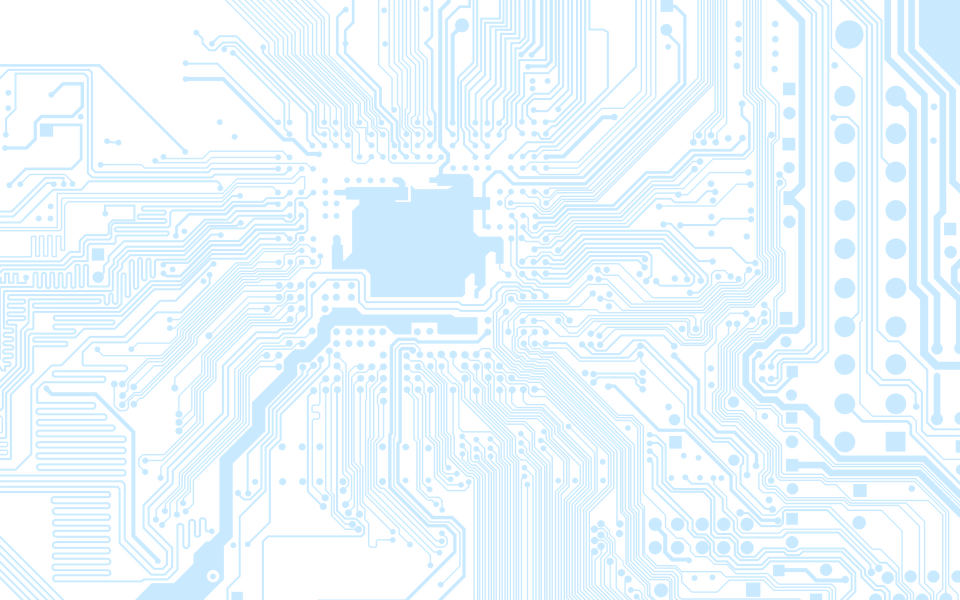 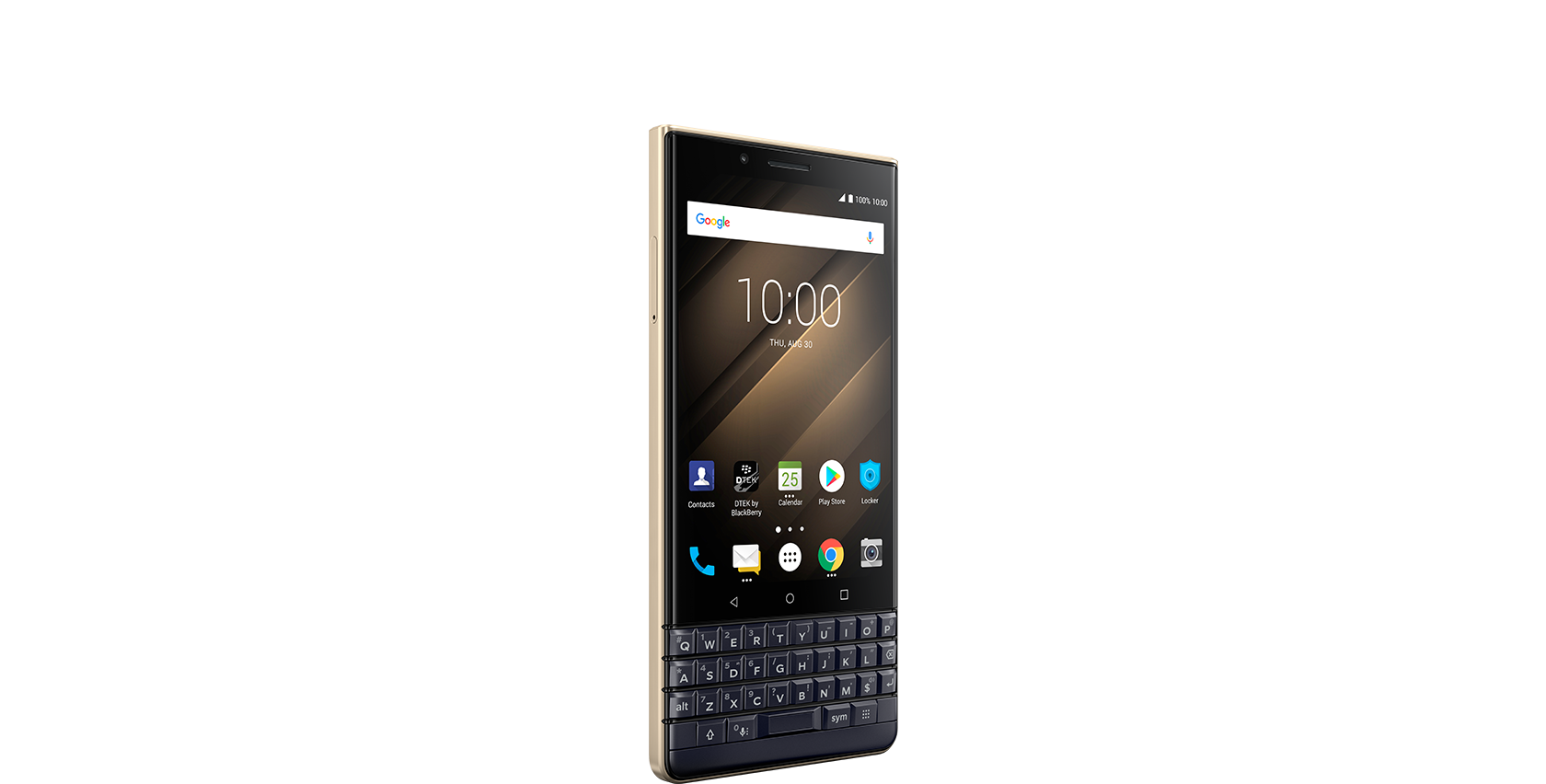 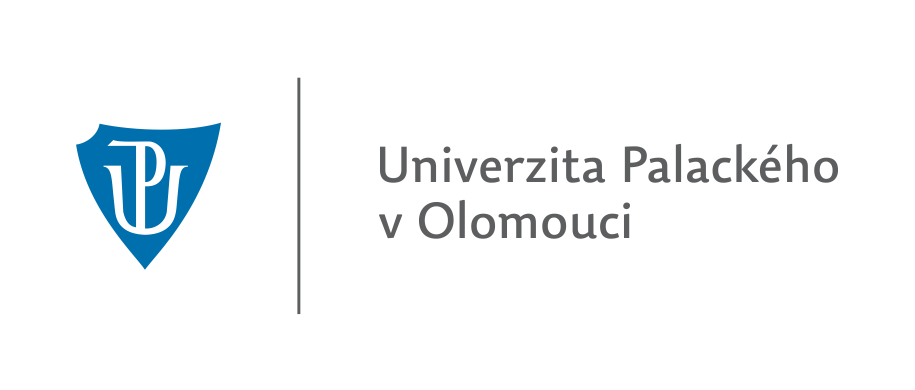 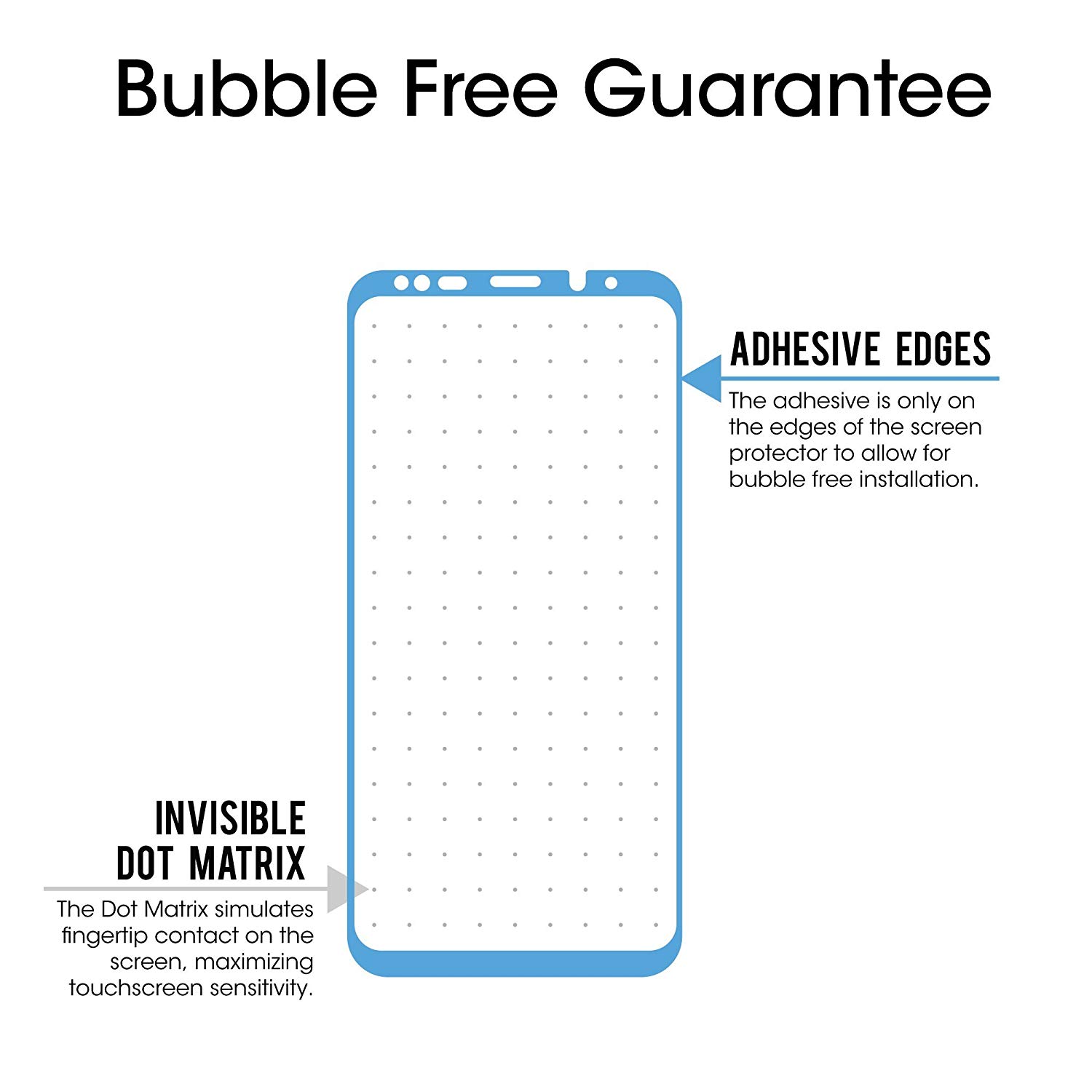 Fyzika uvnitř chytrého telefonu		                                                                                                                          Mgr. Jakub Navařík, Ph.D.
[Speaker Notes: Mohou vypadat třeba takto. Jsou to průhledné snímače, které jsou umístěny nad samotným displejem.]
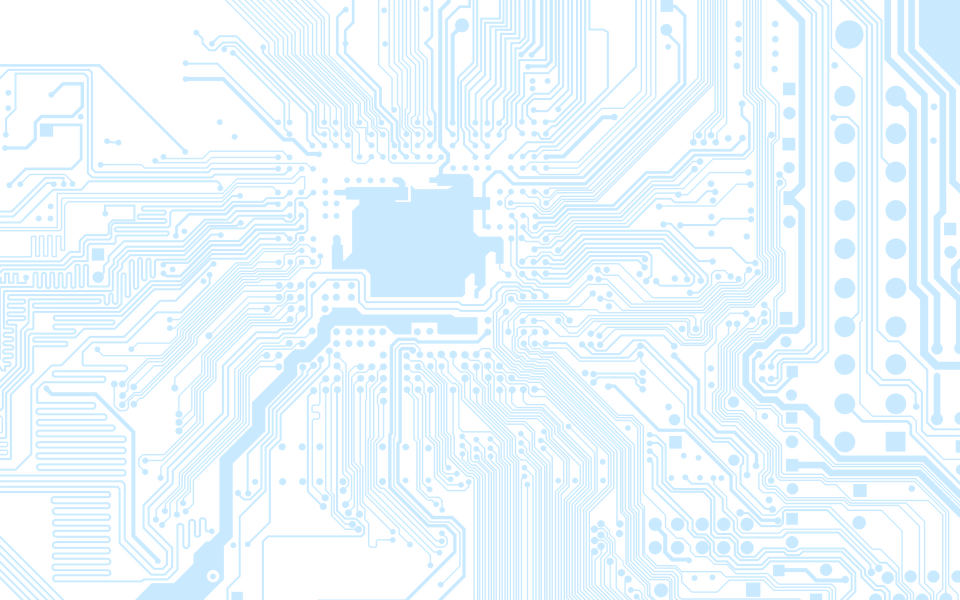 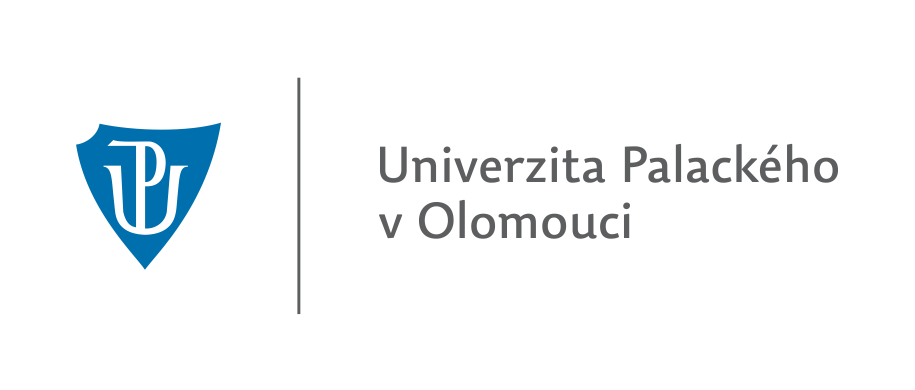 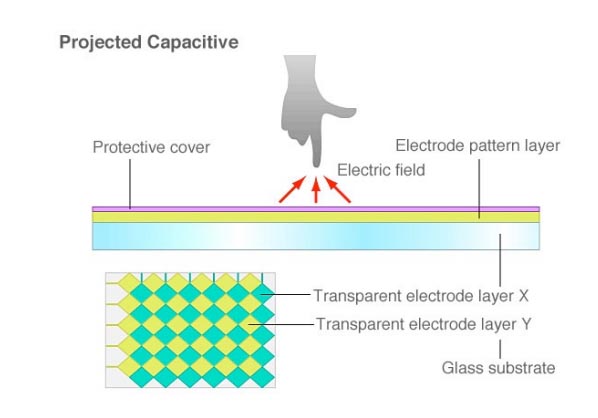 Fyzika uvnitř chytrého telefonu		                                                                                                                          Mgr. Jakub Navařík, Ph.D.
[Speaker Notes: Tyto snímače okolo vašeho displeje vytváří slabé elektrické pole. Když do něj strčíte prst, tak ho narušíte. A pak stačí zaměřit místo této „poruchy“. A máme dotykový displej!]
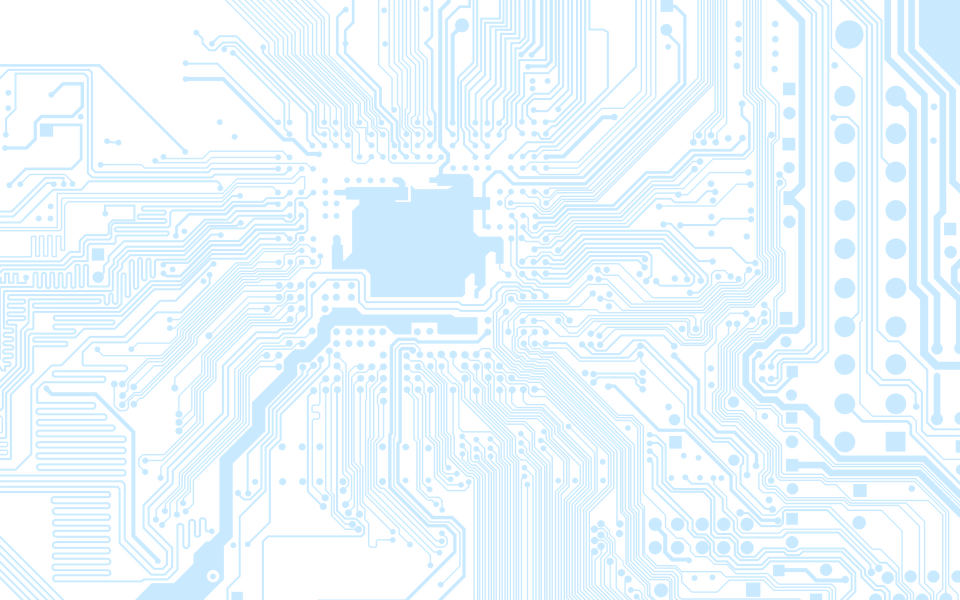 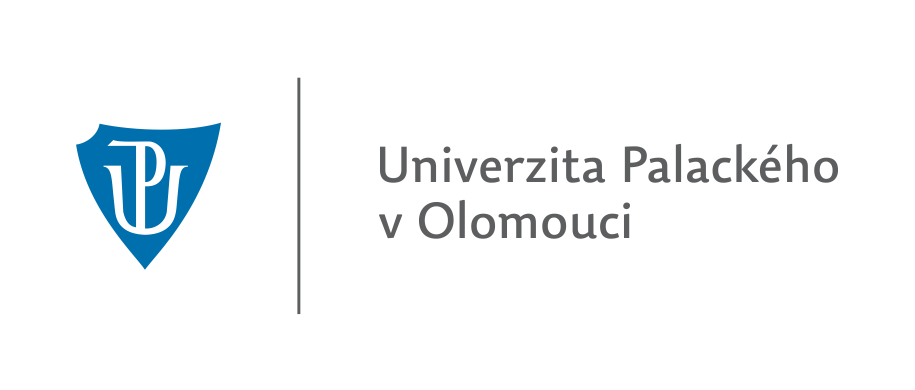 Automatické řízení displeje
Fyzika uvnitř chytrého telefonu		                                                                                                                          Mgr. Jakub Navařík, Ph.D.
[Speaker Notes: Ale to není všechno. Telefon umí displej přizpůsobit tomu, co zrovna potřebujete.]
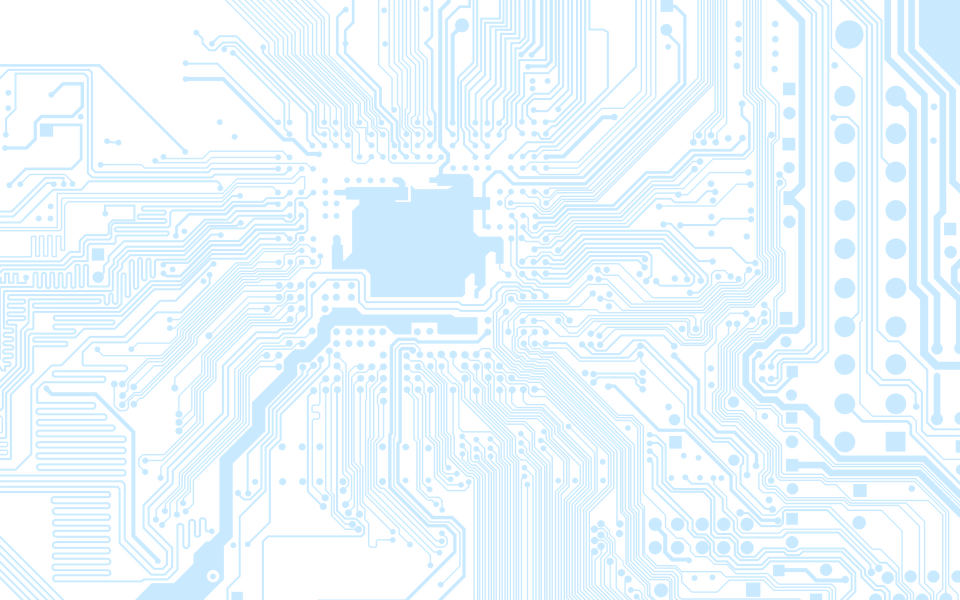 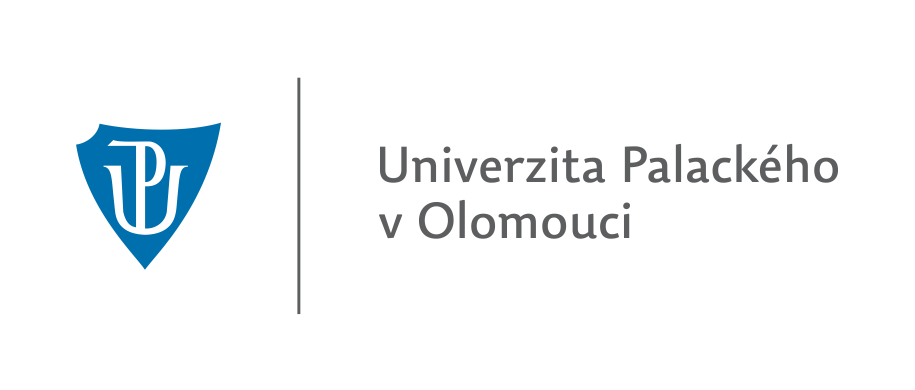 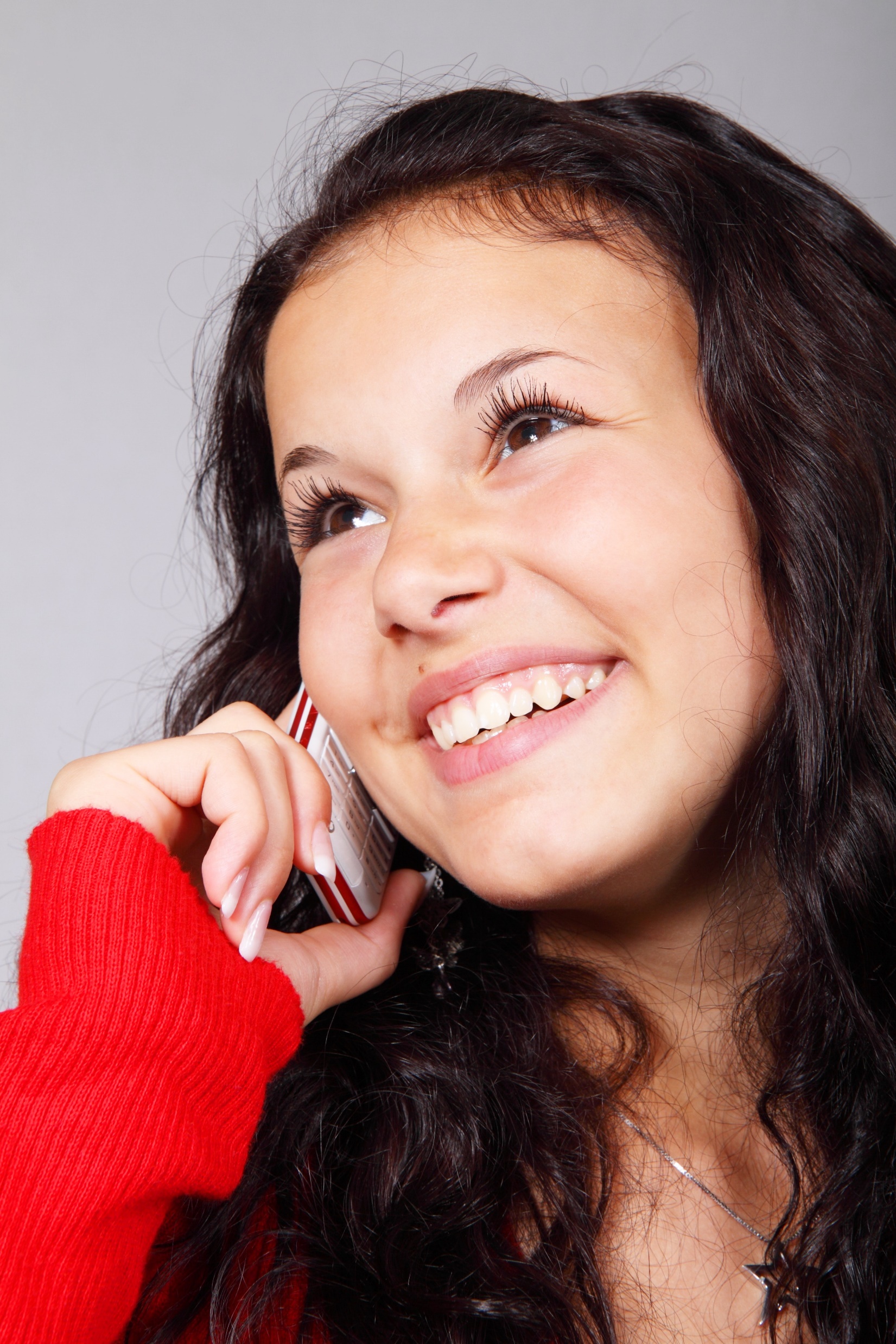 Fyzika uvnitř chytrého telefonu		                                                                                                                          Mgr. Jakub Navařík, Ph.D.
[Speaker Notes: Proč se dotykový displej při telefonování neaktivuje uchem?]
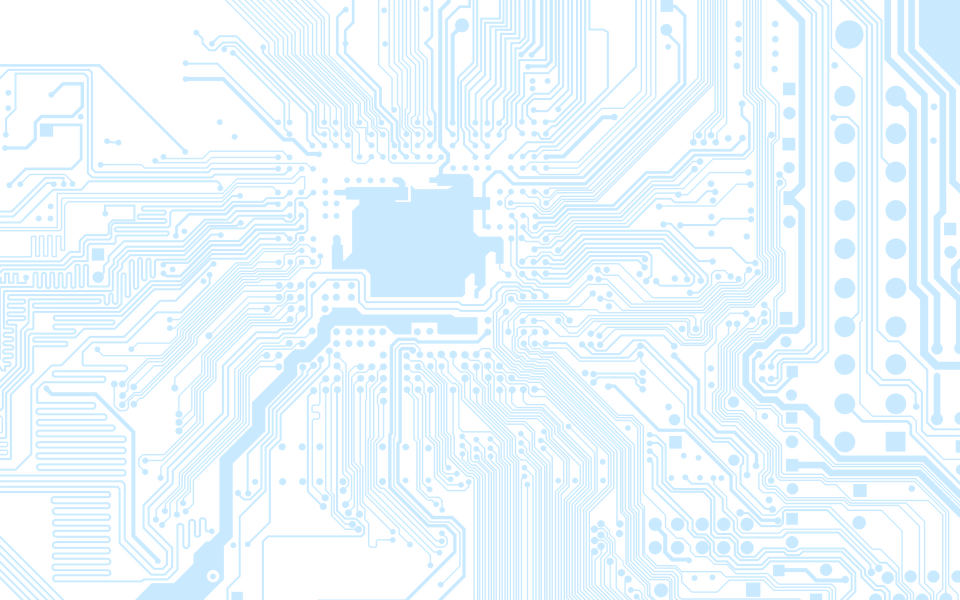 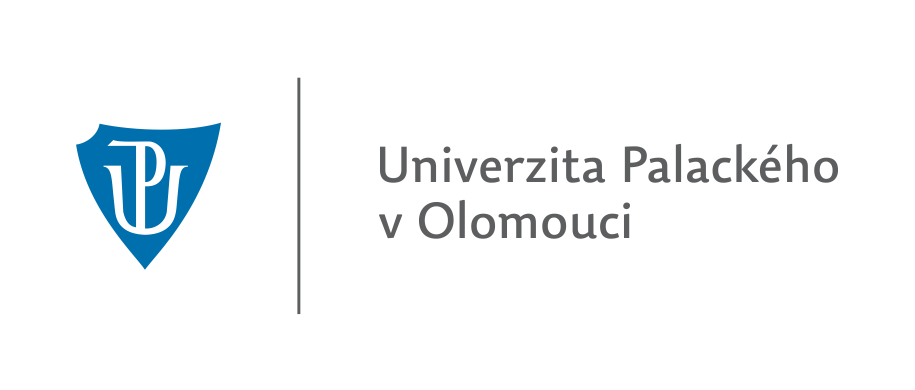 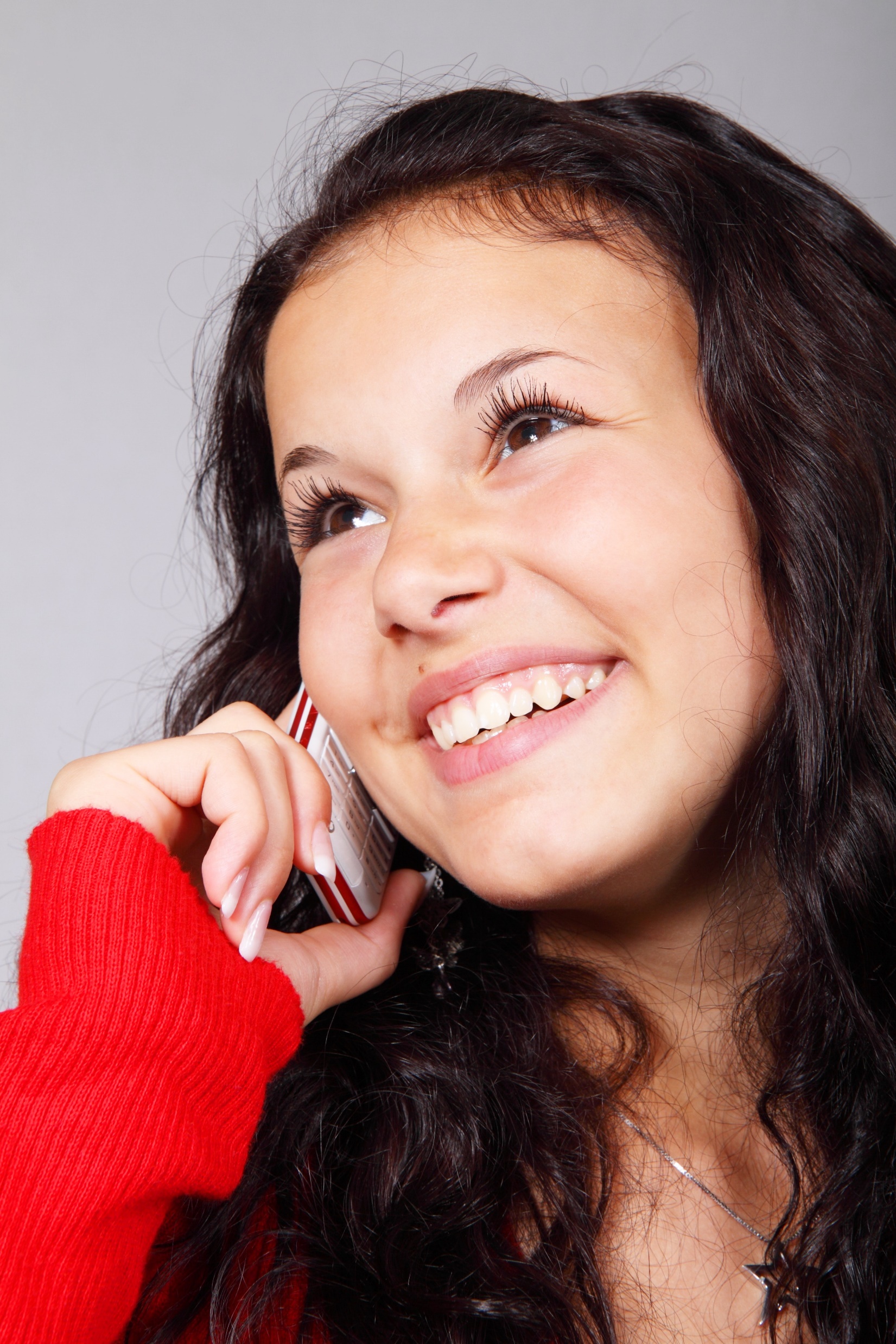 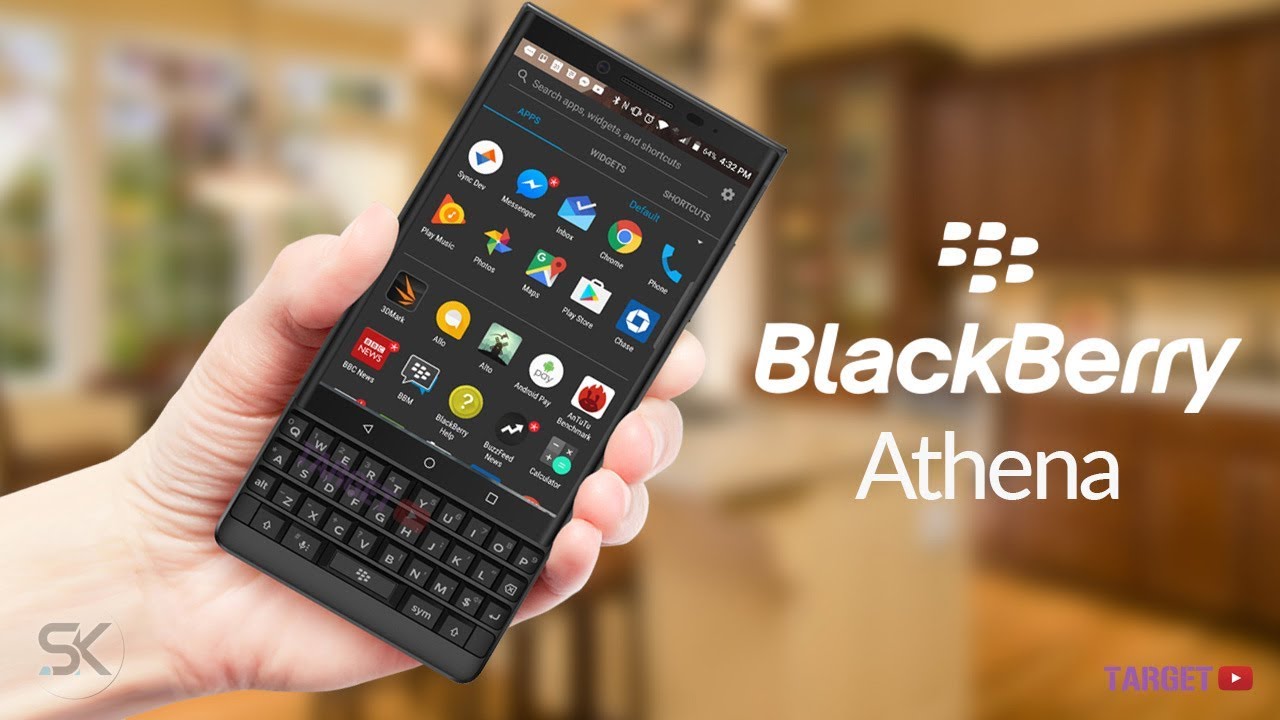 Fyzika uvnitř chytrého telefonu		                                                                                                                          Mgr. Jakub Navařík, Ph.D.
[Speaker Notes: Stačí mrknout na jeho horní lištu. Foťák samozřejmě všichni poznáme. Ale k čemu jsou ta další okénka? Například právě pro to telefonování. Zde je ukrytý takzvaný proximity senzor – neboli snímač přiblížení.]
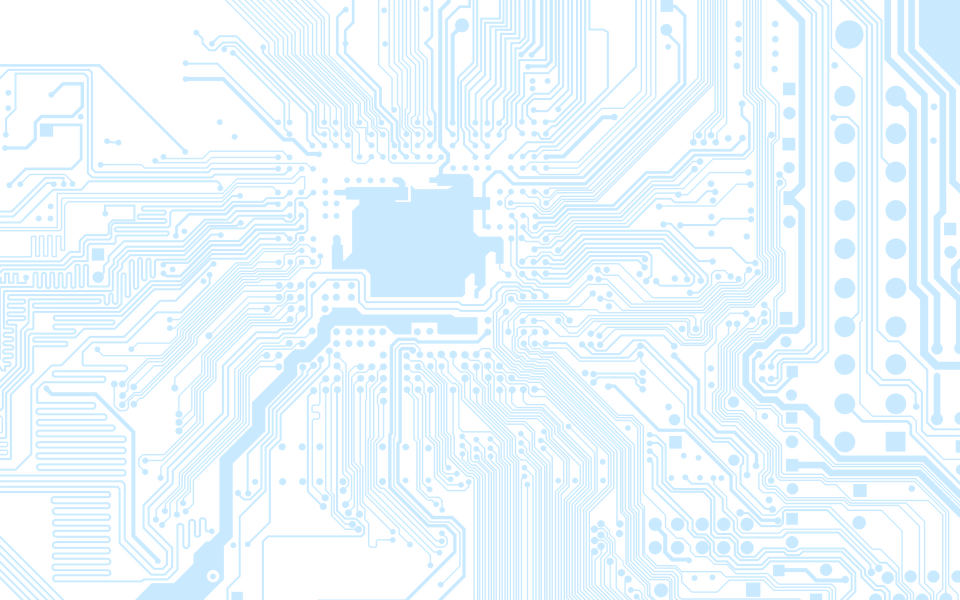 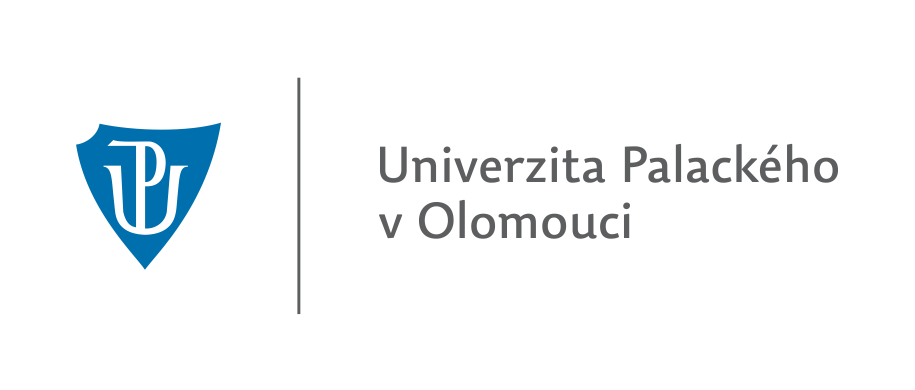 přijímač světla
zdroj světla
Fyzika uvnitř chytrého telefonu		                                                                                                                          Mgr. Jakub Navařík, Ph.D.
[Speaker Notes: Skládá se ze dvou jednoduchých součástek. Jedna vyzařuje světlo, druhá ji přijímá. Možná budete namítat, že tam přece nic nesvítí! Ono je to totiž neviditelné světlo. Za běžných podmínek to vypadá takto. Světlo letí pryč – mimo přijímač. Pokud ale dáte telefon k uchu…]
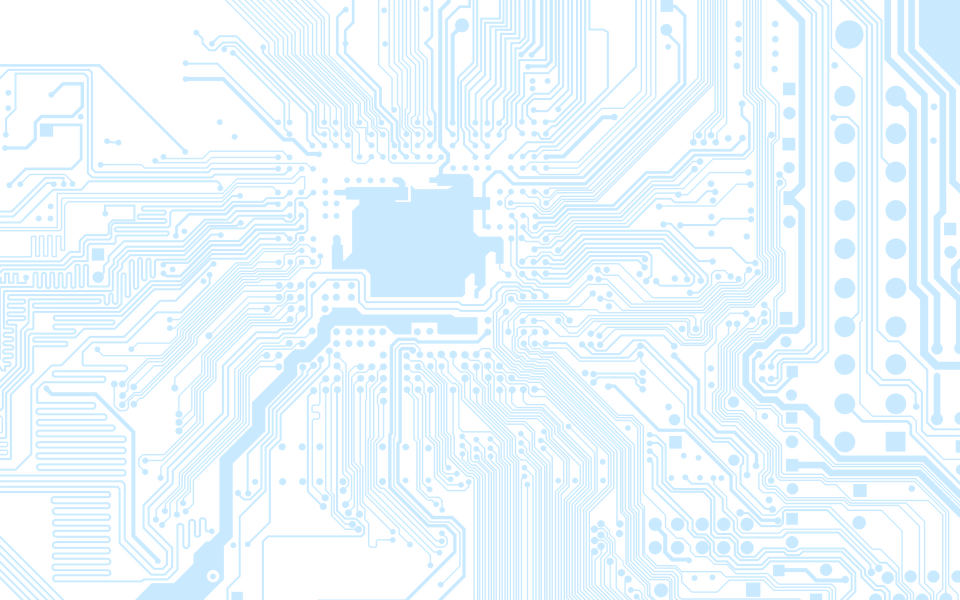 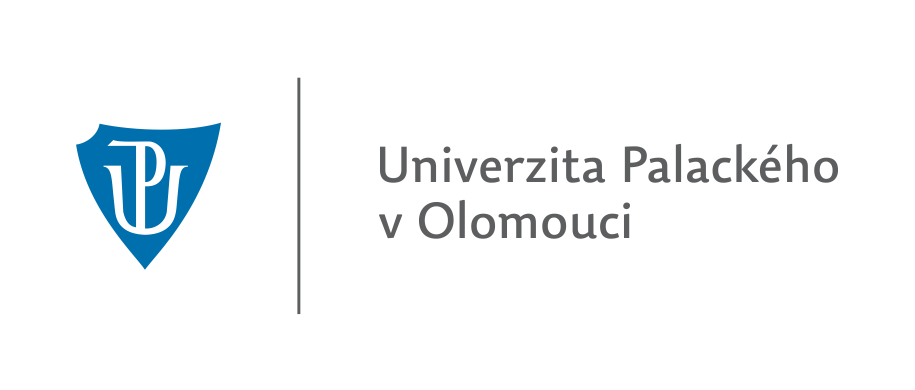 Překážka (ucho)
přijímač světla
zdroj světla
Fyzika uvnitř chytrého telefonu		                                                                                                                          Mgr. Jakub Navařík, Ph.D.
[Speaker Notes: Světlo se o něj odrazí do přijímače – a hurá! Telefon ví, že jste jej přiložili k uchu a vypne displej, abyste si ho nepomačkali. Jak to dělá, že pozná zrovna ucho? Nepozná! Stejně bude reagovat i na ruku – ale jen, když probíhá hovor. Schválně si to někdy zkuste, zavolejte někomu, telefon položte na stůl a dejte před snímač ruku.]
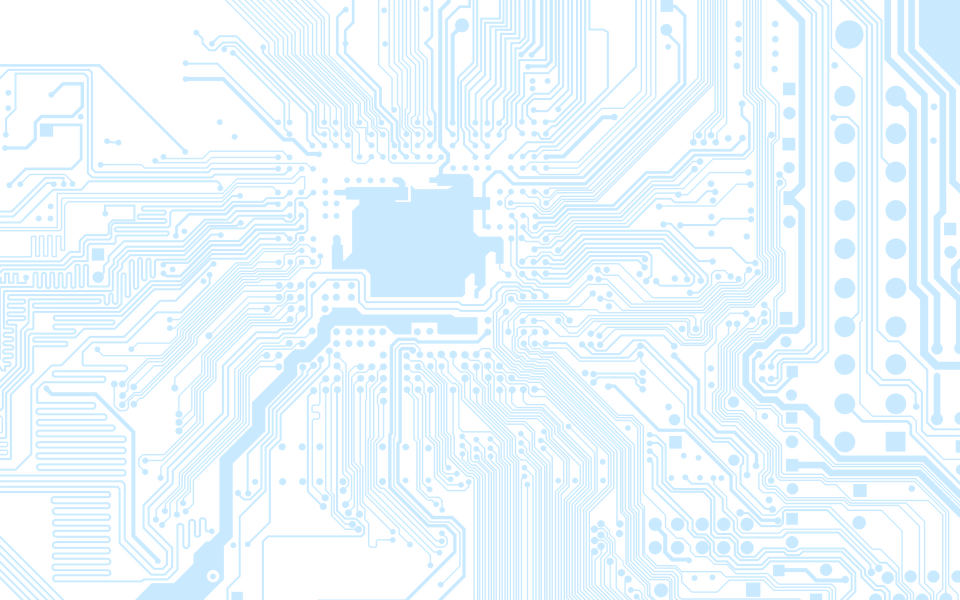 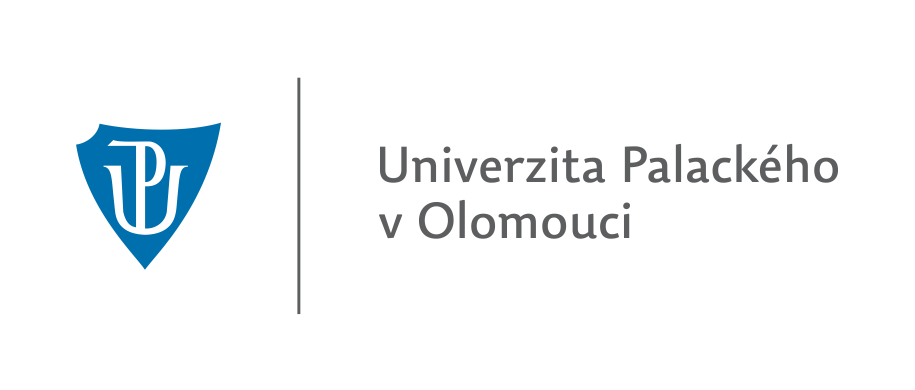 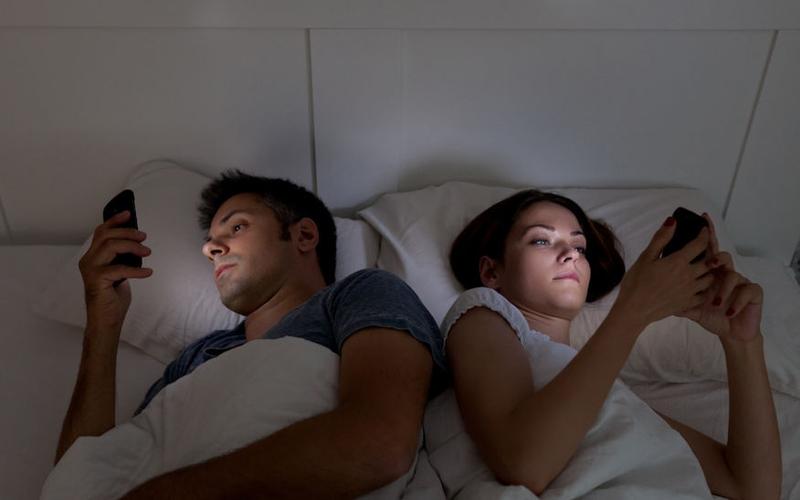 Fyzika uvnitř chytrého telefonu		                                                                                                                          Mgr. Jakub Navařík, Ph.D.
[Speaker Notes: Poznáváte se? Taková moderní romantická chvilka, že? Proč Vám to ukazuji? Všimli jste si někdy, že telefon pozná, že je tma a automaticky ztlumí světlo, aby Vás neoslňoval? Víte, jak to funguje?]
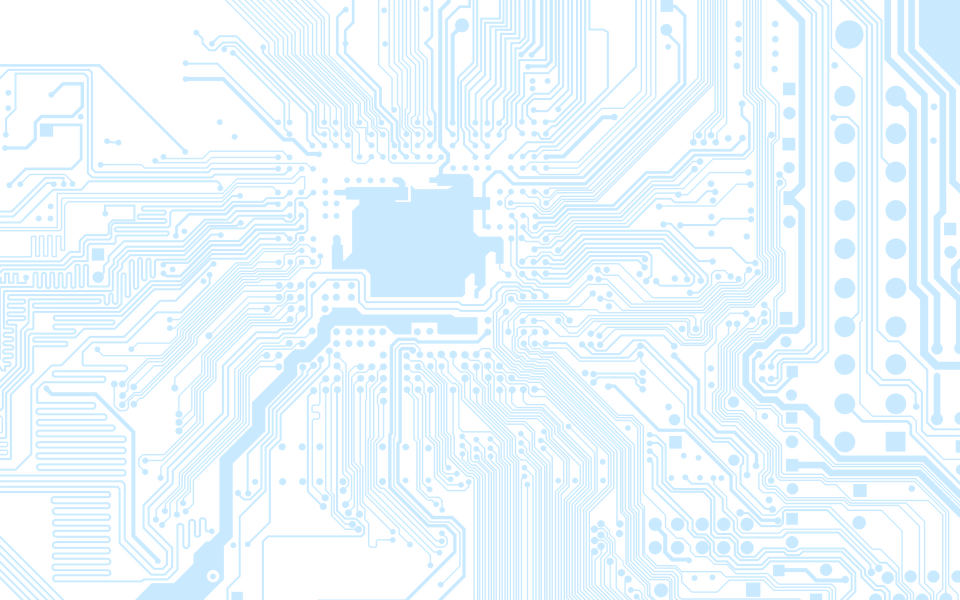 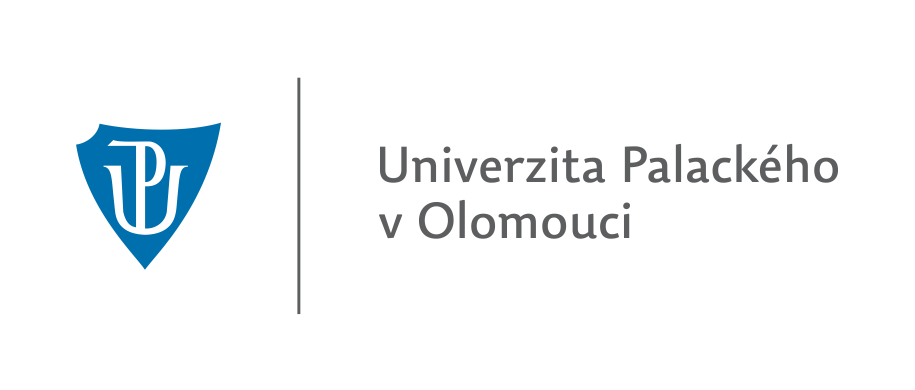 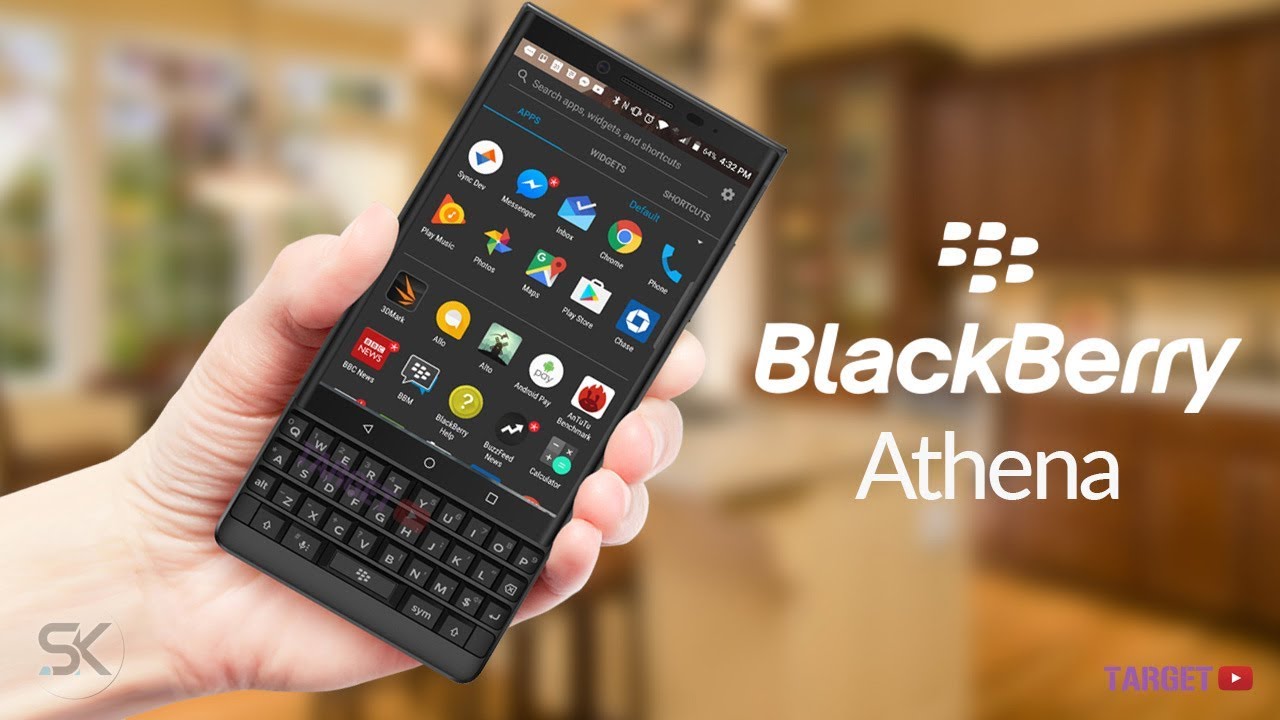 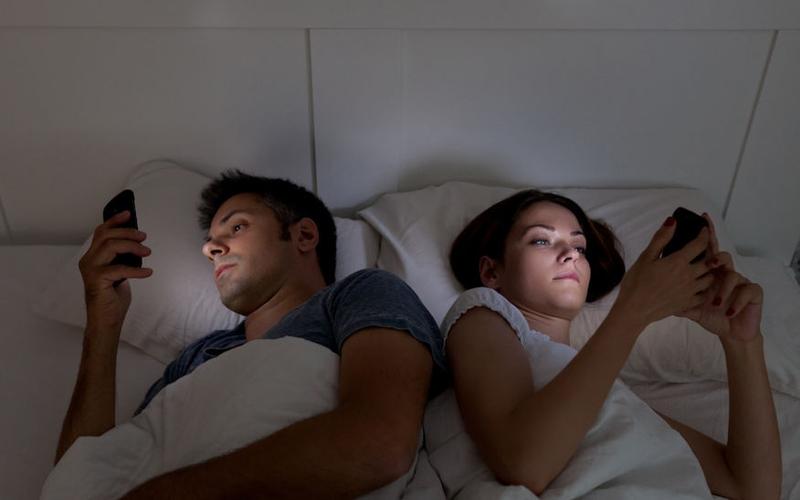 Fyzika uvnitř chytrého telefonu		                                                                                                                          Mgr. Jakub Navařík, Ph.D.
[Speaker Notes: Opět nám pomáhají snímače na horní liště.]
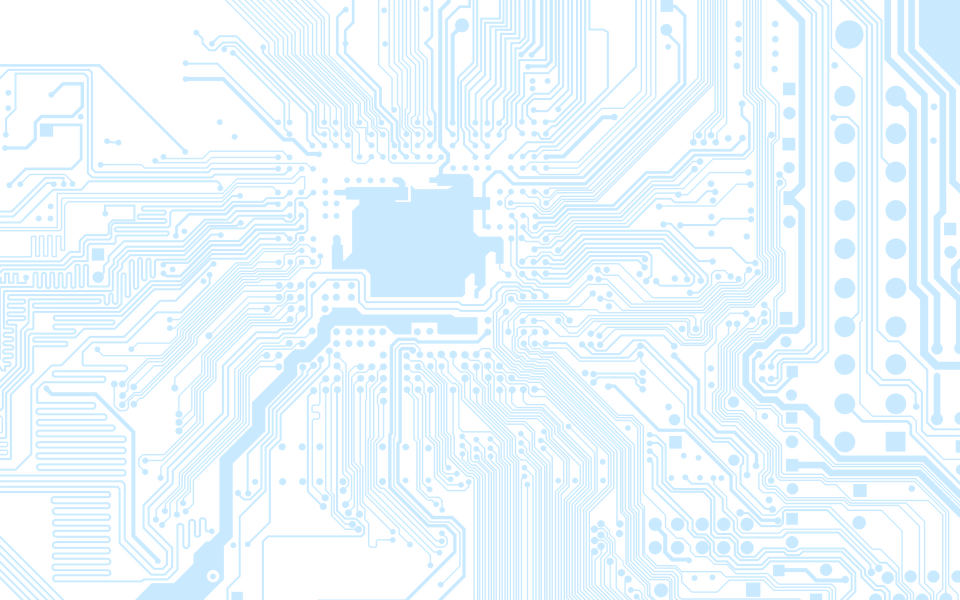 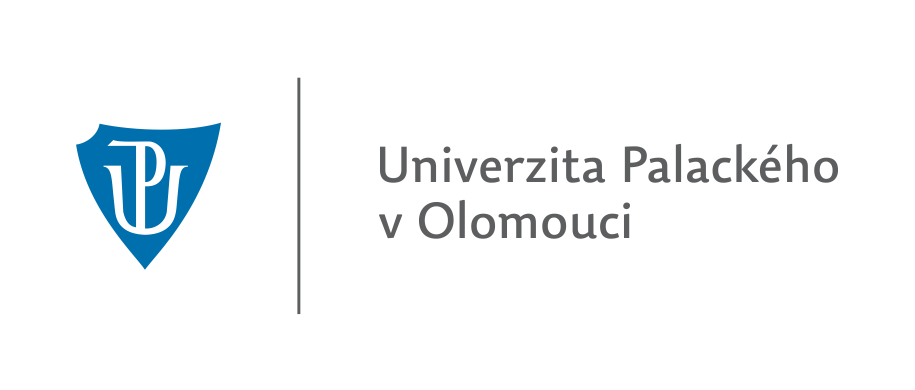 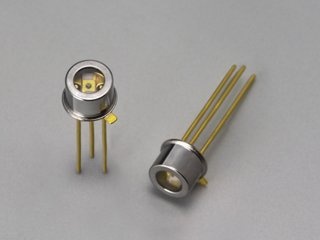 Fyzika uvnitř chytrého telefonu		                                                                                                                          Mgr. Jakub Navařík, Ph.D.
[Speaker Notes: Je tam umístěna součástka citlivá na světlo. Například fotodioda. Viděli jste někdy fotodiodu? Ne?]
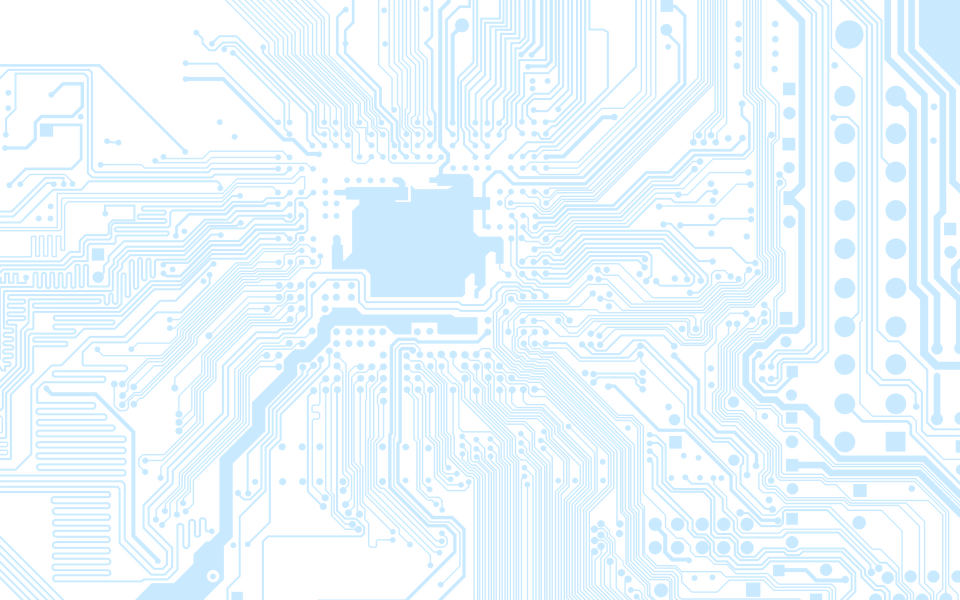 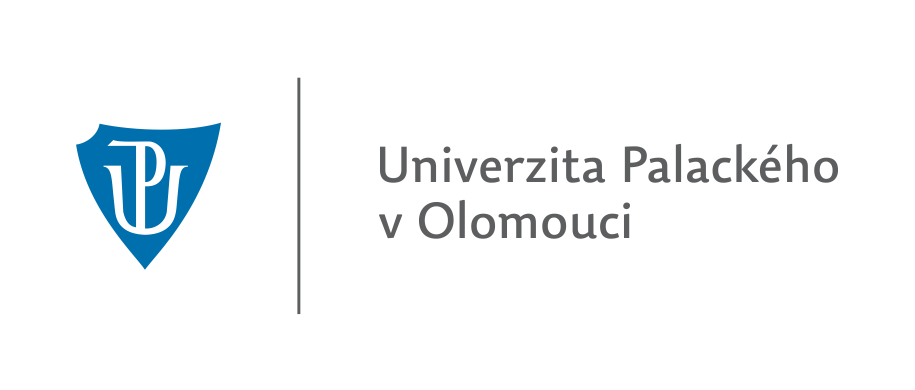 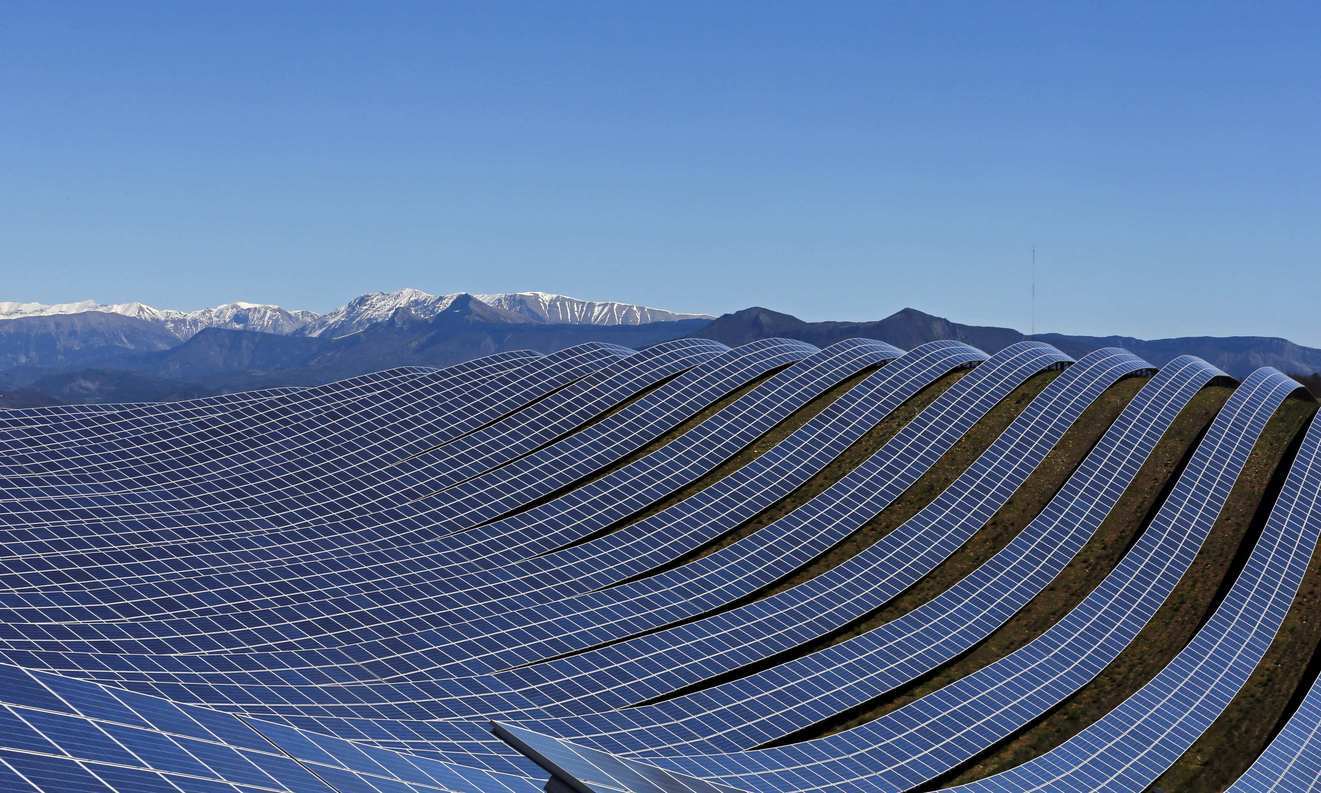 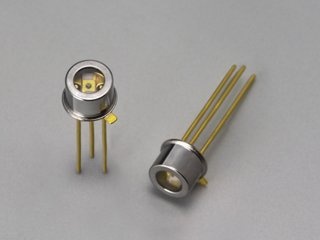 Fyzika uvnitř chytrého telefonu		                                                                                                                          Mgr. Jakub Navařík, Ph.D.
[Speaker Notes: Pořád ne? Dá se říct, že fotodioda je to samé, jako fotovoltaický článek. Dopadá světlo, vzniká energie. Dopadá méně světla – vzniká méně energie. Tak… a teď si to schválně zkuste. Otevřete si na telefonu nějaké světlé pozadí – facebook, nebo nějaký obrázek. A položte prst na ty snímače nahoře. Pokud máte aktivní adaptivní jas, uvidíte, že se displej po chvilce ztlumí! Tak co, komu to fungovalo?]
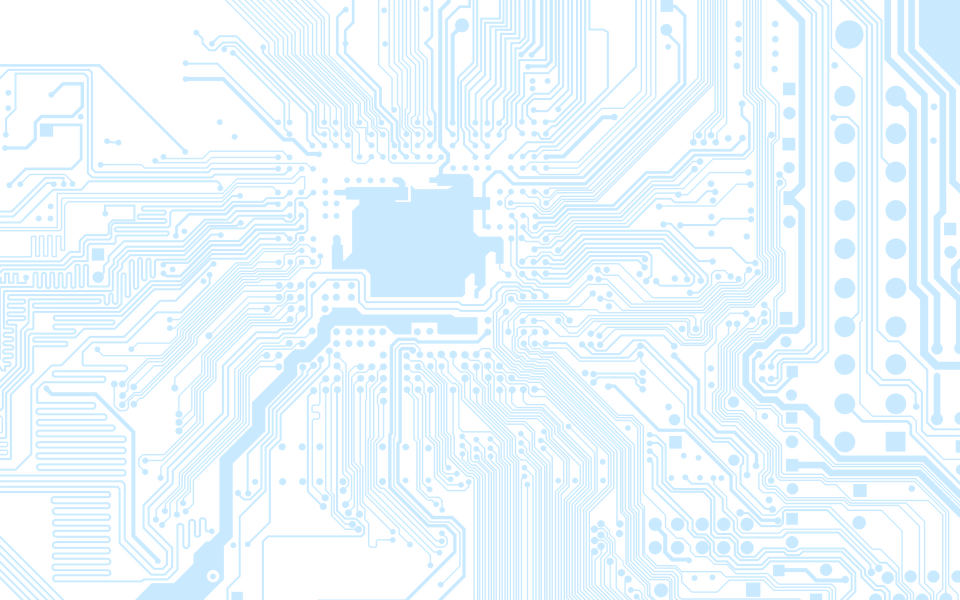 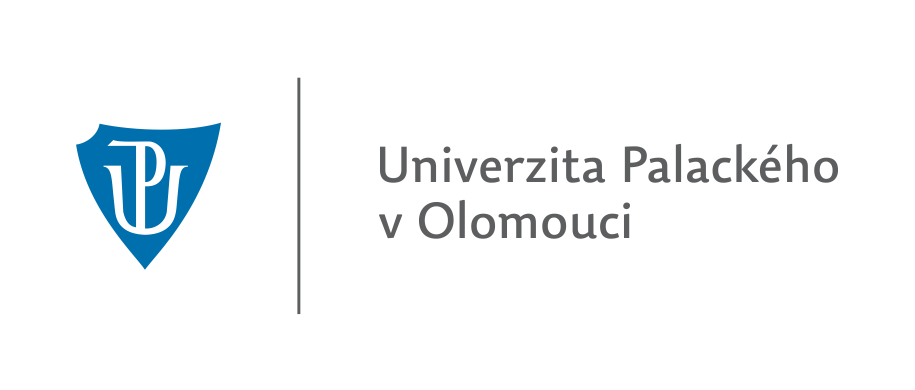 Otáčení obrazu
Fyzika uvnitř chytrého telefonu		                                                                                                                          Mgr. Jakub Navařík, Ph.D.
[Speaker Notes: A další z fíglů displeje! Když otočíte telefon naležato, otočí se i displej! Takže telefon musí nějak poznat, jak je otočený! Samozřejmě je v tom zase jednoduchý fígl. My totiž dnes už nedáváme do čipů jen elektronické součástky…]
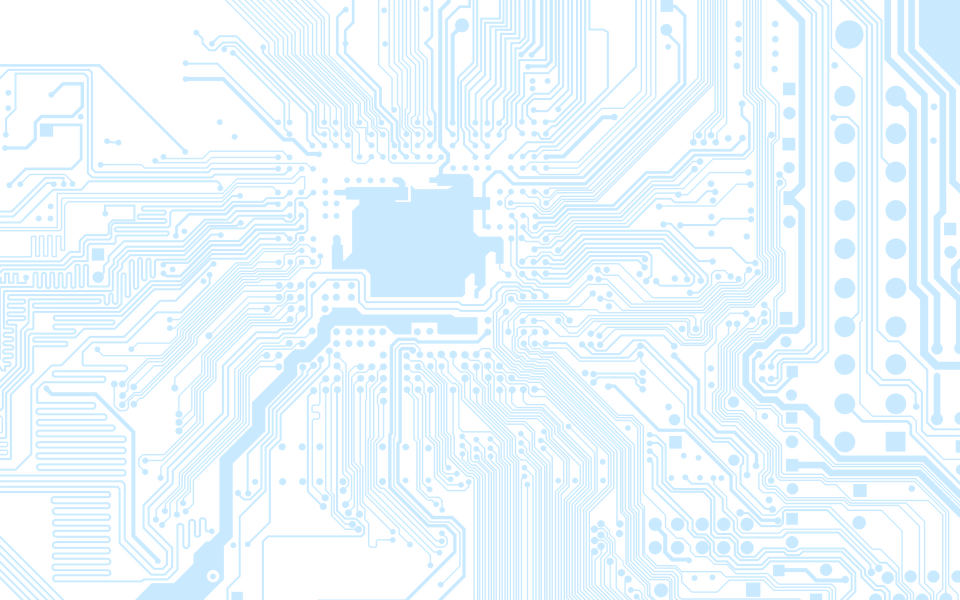 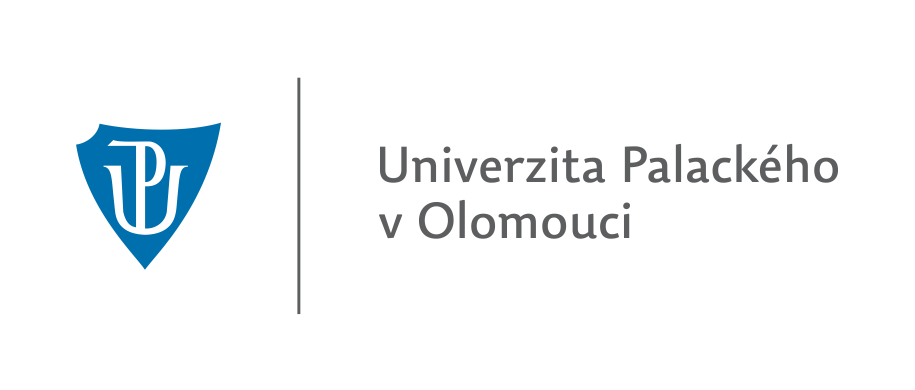 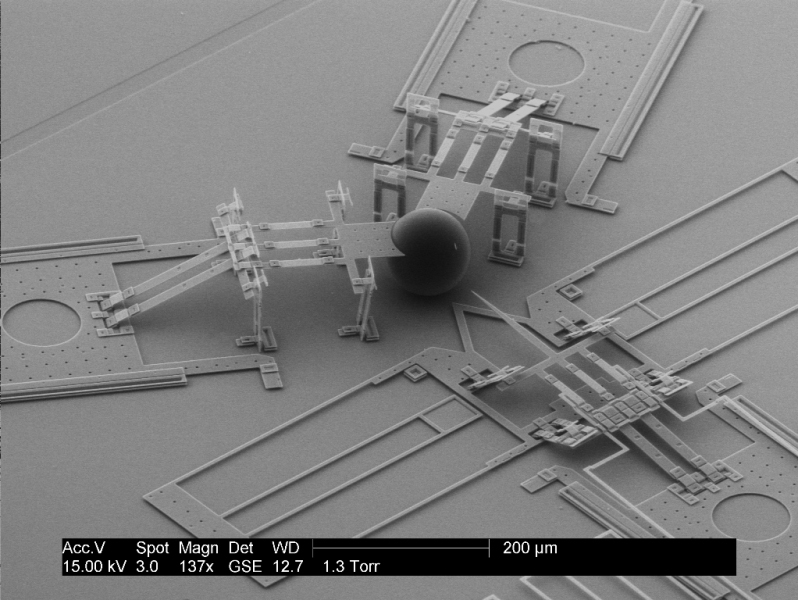 Fyzika uvnitř chytrého telefonu		                                                                                                                          Mgr. Jakub Navařík, Ph.D.
[Speaker Notes: Ale taky mechanické!]
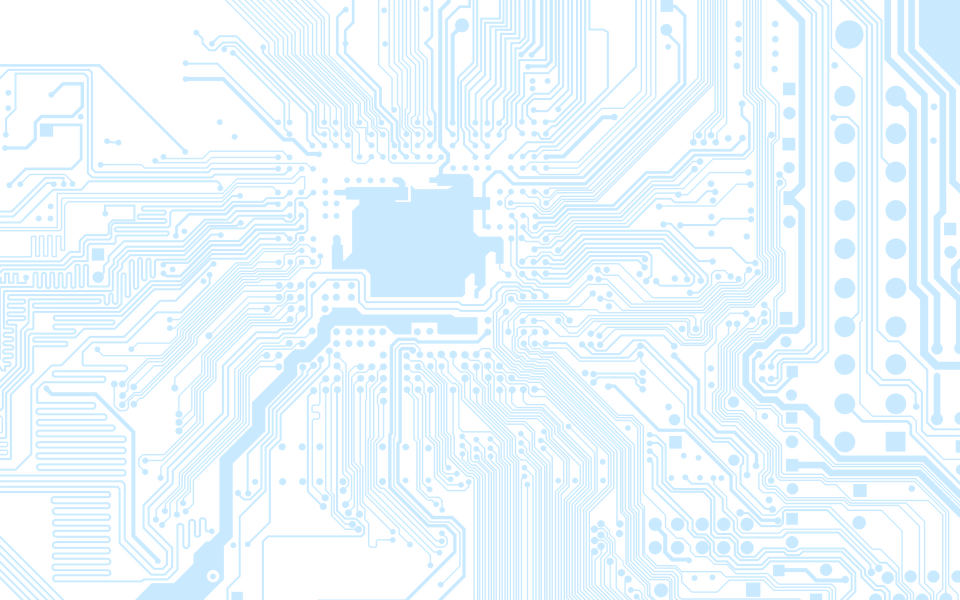 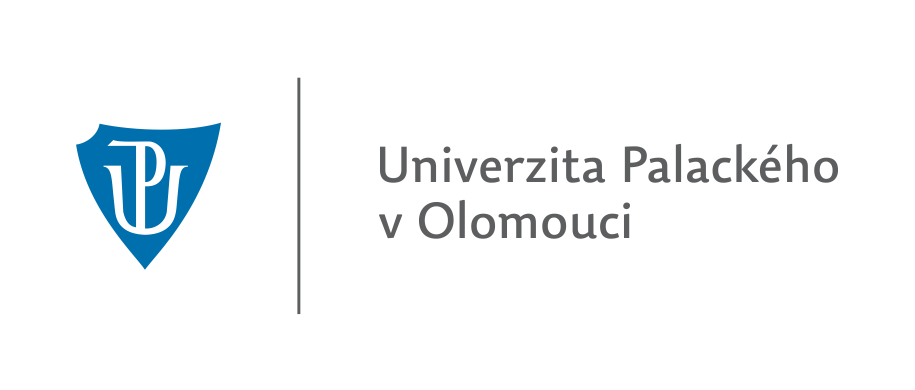 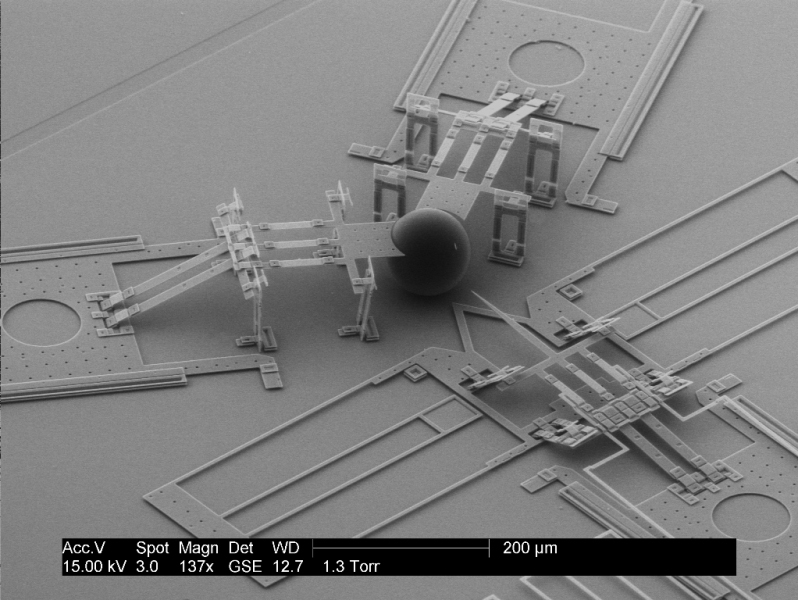 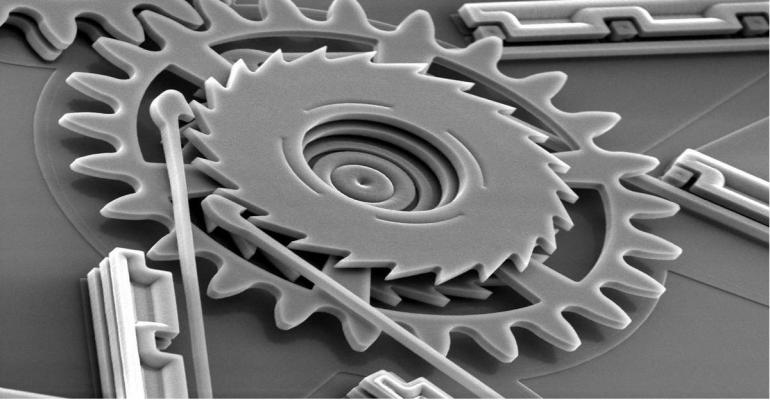 Fyzika uvnitř chytrého telefonu		                                                                                                                          Mgr. Jakub Navařík, Ph.D.
[Speaker Notes: A dost složité! To nám umožňují nanotechnologie!]
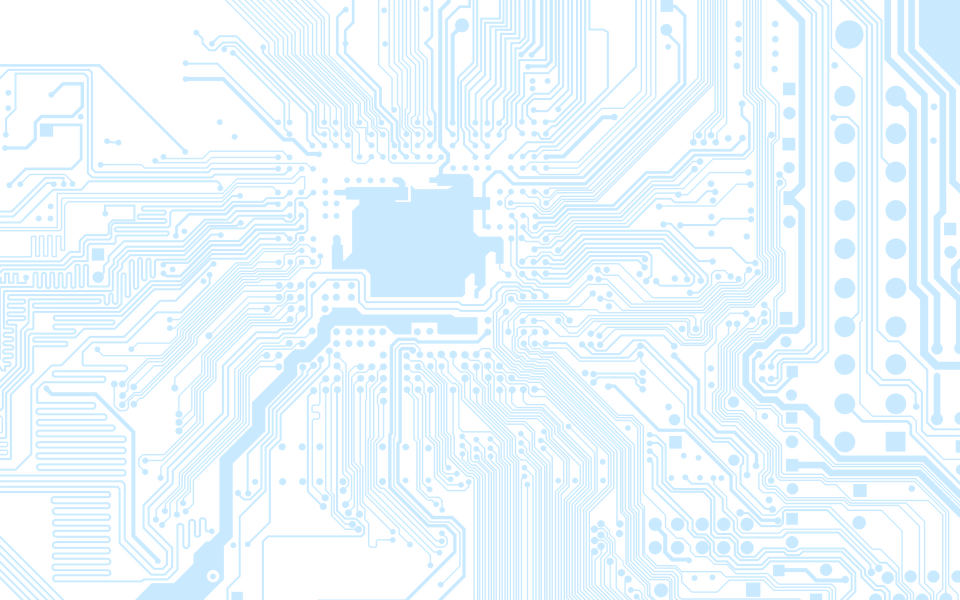 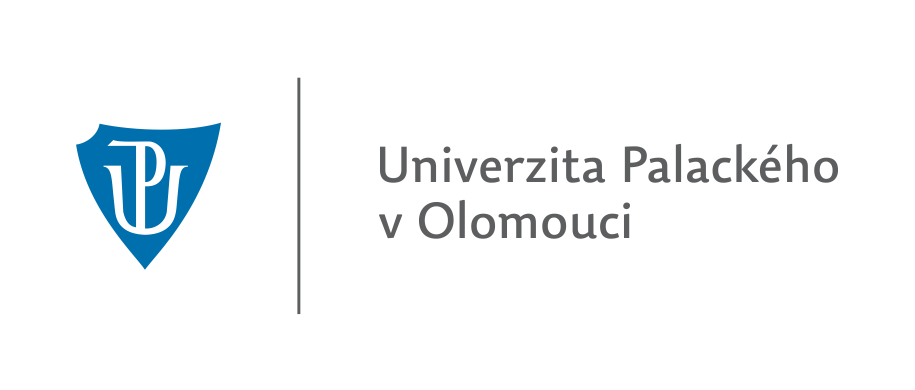 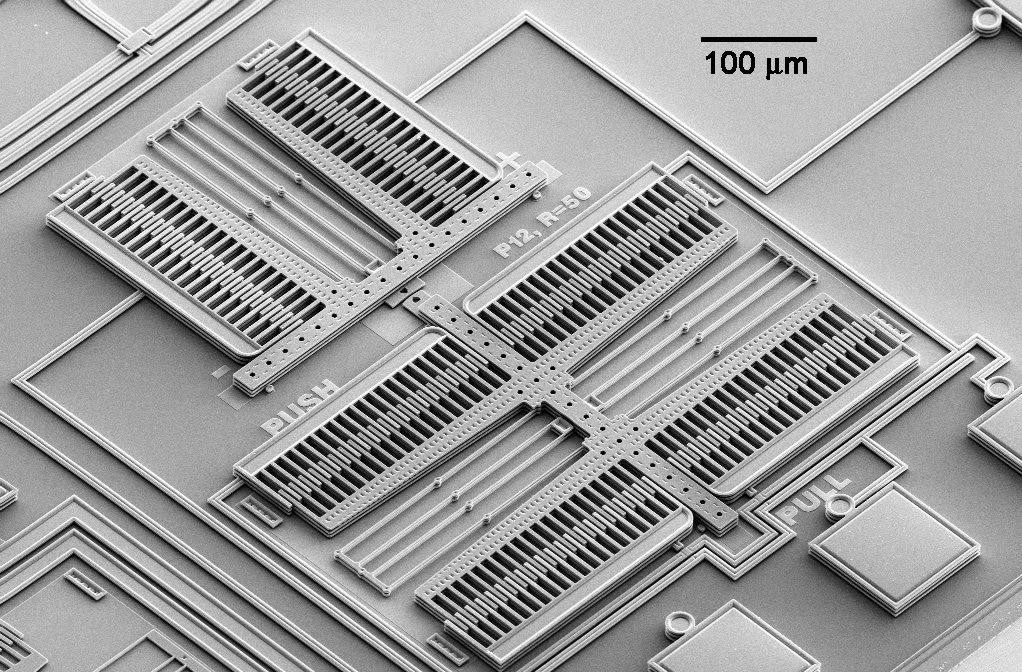 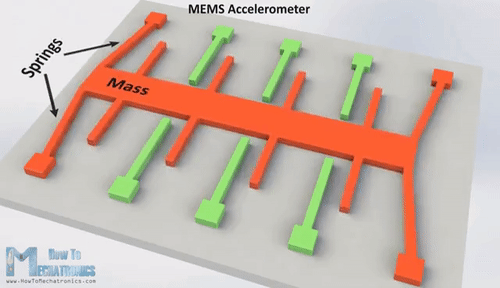 Fyzika uvnitř chytrého telefonu		                                                                                                                          Mgr. Jakub Navařík, Ph.D.
[Speaker Notes: Uvnitř telefonu je něco, čemu se říká akcelerometr. Jak vidíte, je to takový hřebínek. Ten je zavěšený na pružinkách a má uprostřed maličké závaží. Když telefon otočíte, tak se vlivem gravitace zhoupne. A nám stačí změřit o kolik a kterým směrem. Tím nejenom telefon pozná na kterou stranu jste ho otočili, ale taky jak rychle! A díky téhle špičkové technologii pak můžete ovládat třeba hry pohybem telefonu.]
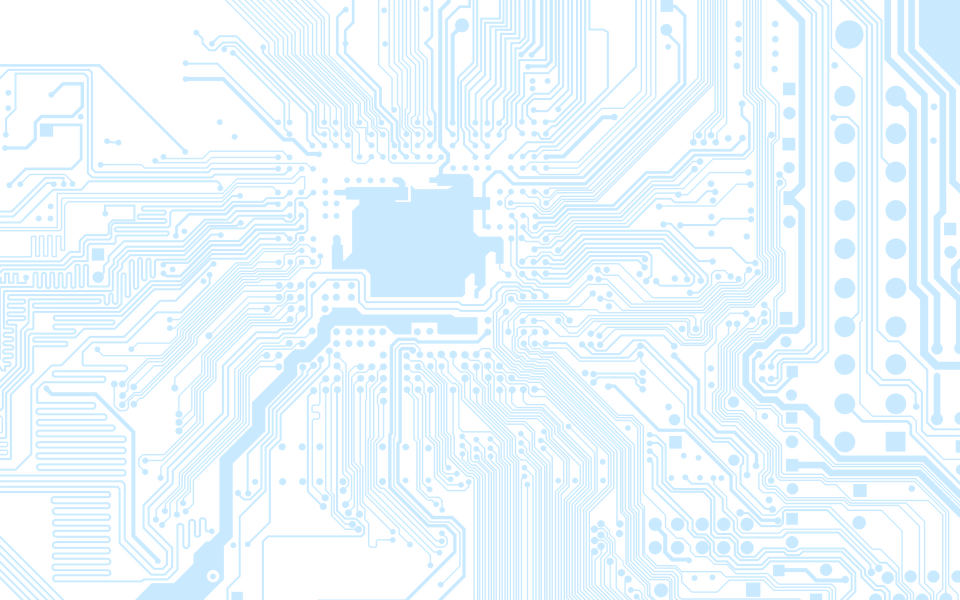 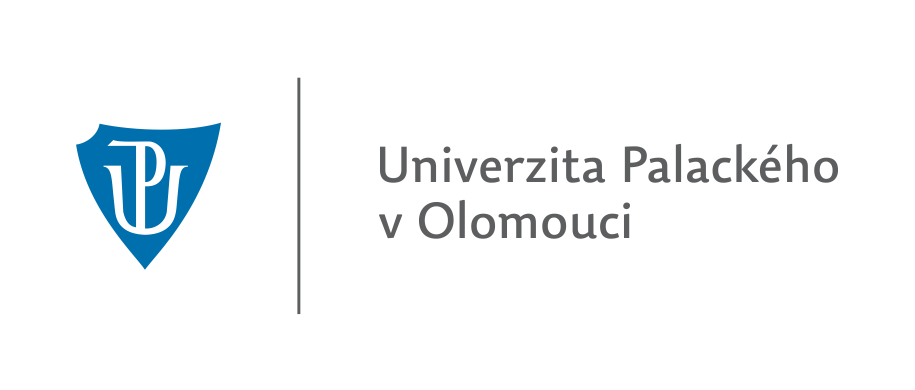 GPS navigace
Fyzika uvnitř chytrého telefonu		                                                                                                                          Mgr. Jakub Navařík, Ph.D.
[Speaker Notes: Teď se podíváme na něco jiného. GPS navigace. Je tu někdo, kdo v životě nikdy nepoužil GPS navigaci? A kolik z Vás rozumí tomu, jak funguje? Pojďme se na to teda podívat.]
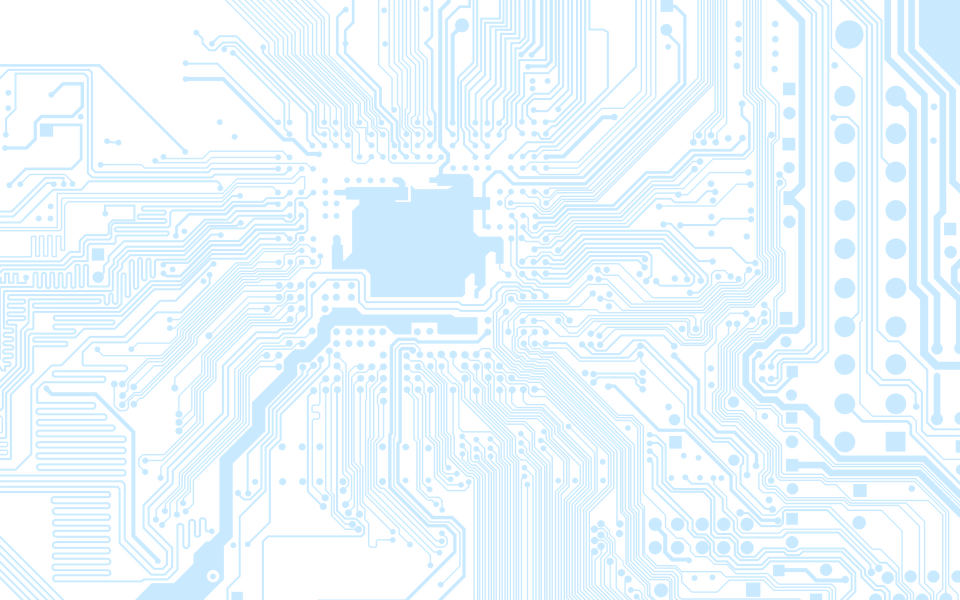 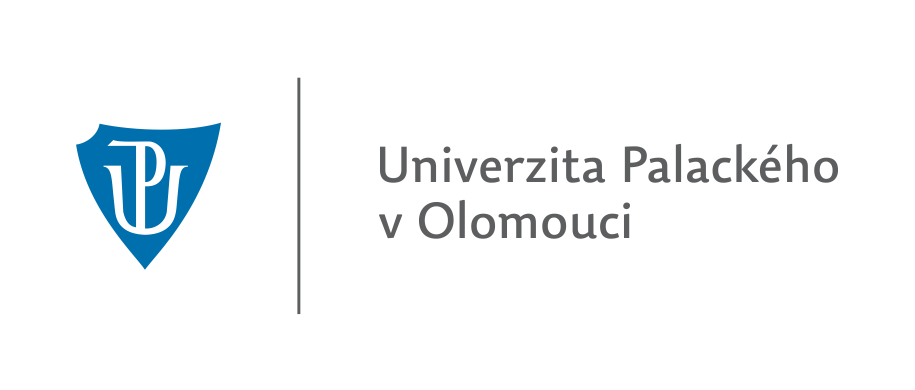 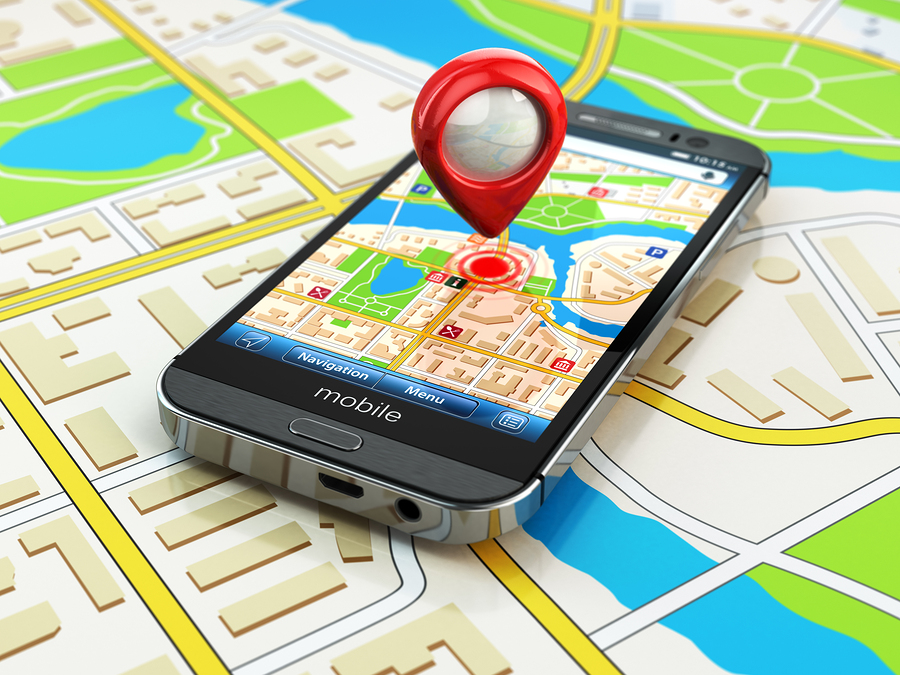 Fyzika uvnitř chytrého telefonu		                                                                                                                          Mgr. Jakub Navařík, Ph.D.
[Speaker Notes: GPS navigace se skládá ze dvou částí. Z Vašeho telefonu…]
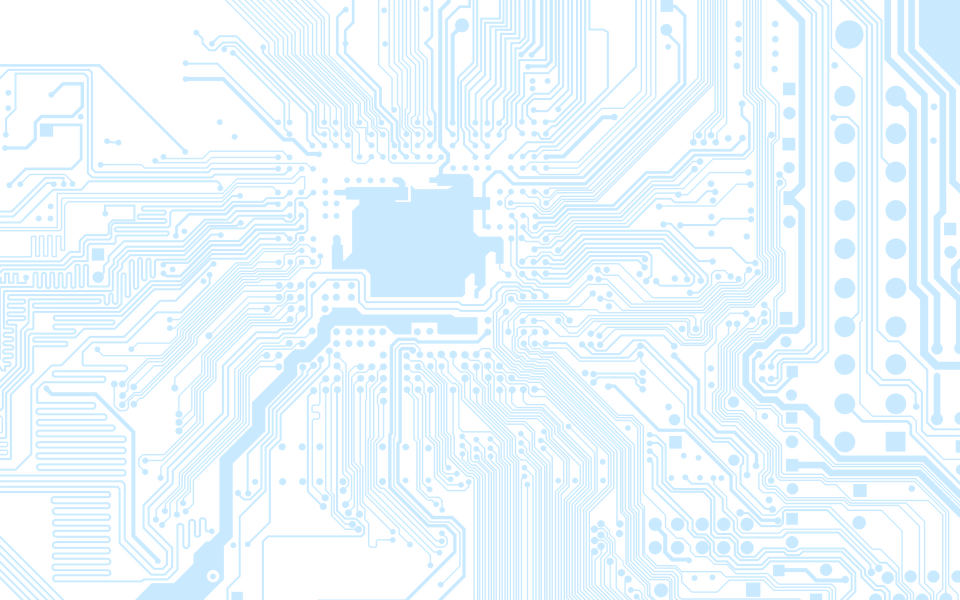 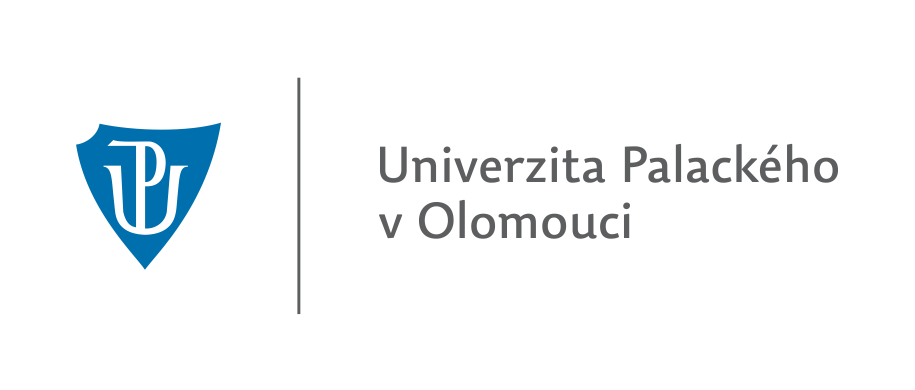 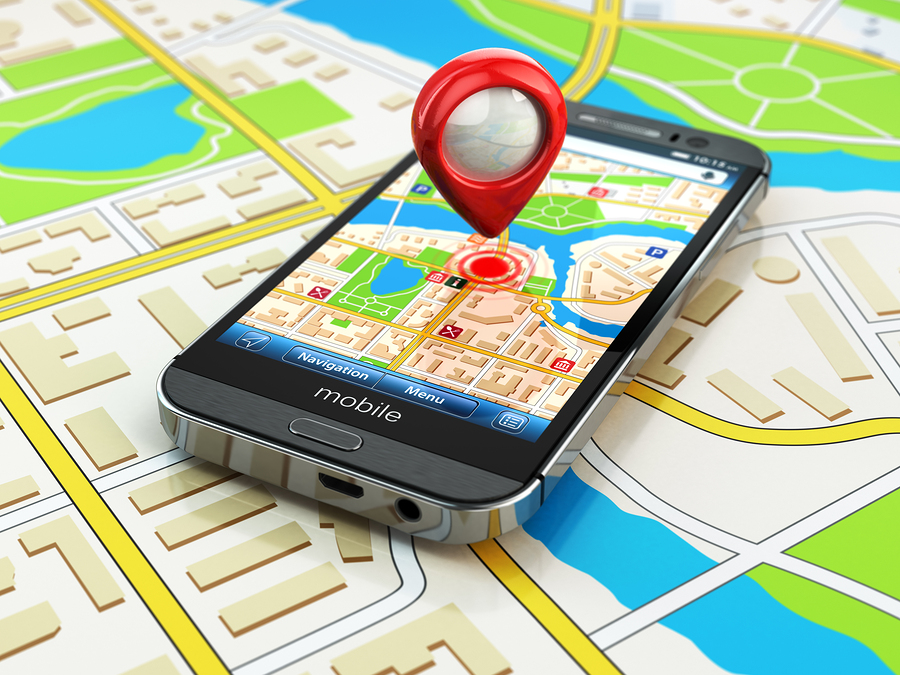 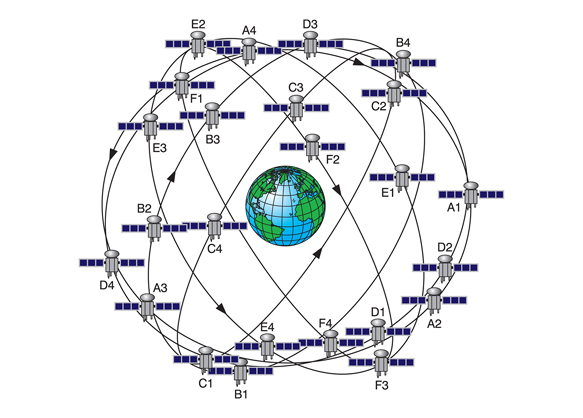 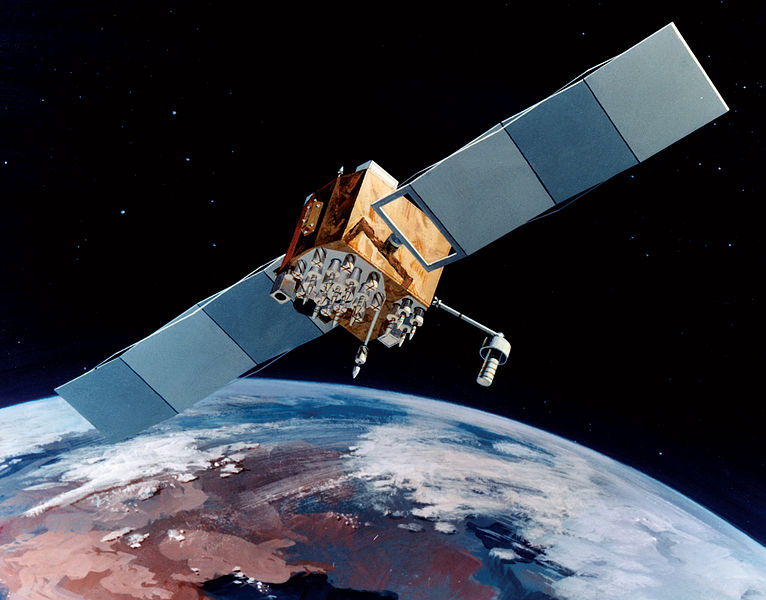 Fyzika uvnitř chytrého telefonu		                                                                                                                          Mgr. Jakub Navařík, Ph.D.
[Speaker Notes: A systému satelitů na oběžné dráze naší planety. Aby vám mohl telefon ukázat kde jste, musí se nejdříve spojit s několika satelity, které obíhají 30 tisíc kilometrů vysoko. Takže pokaždé, když spustíte navigaci, spojí podívá se váš telefon do vesmíru. To je docela hustý, co?]
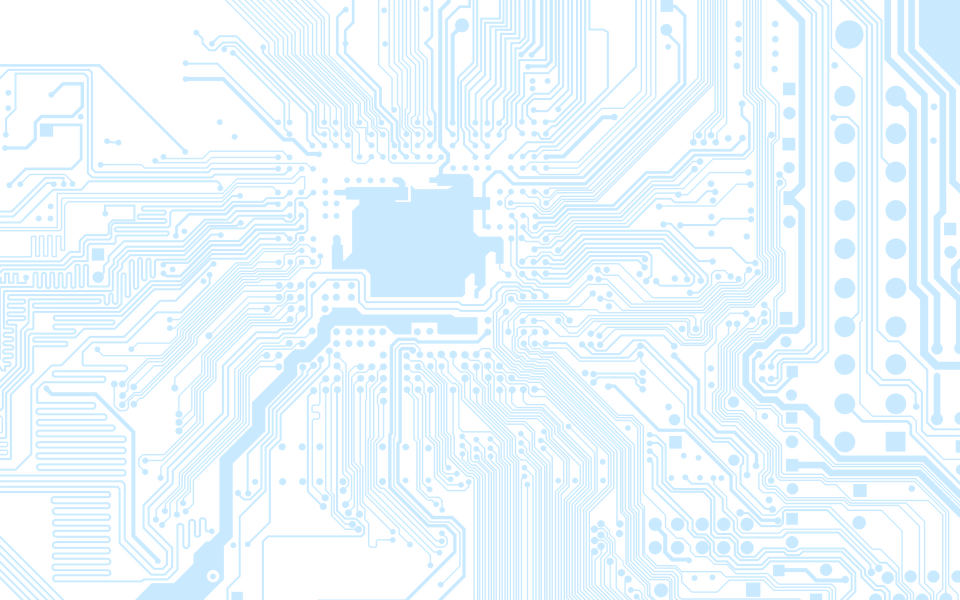 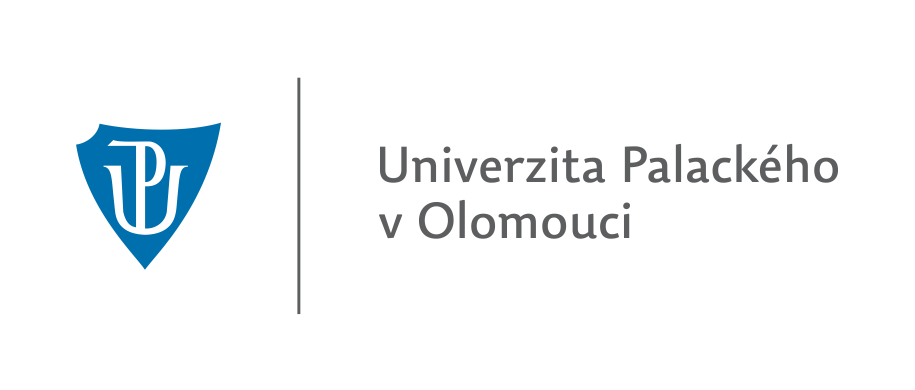 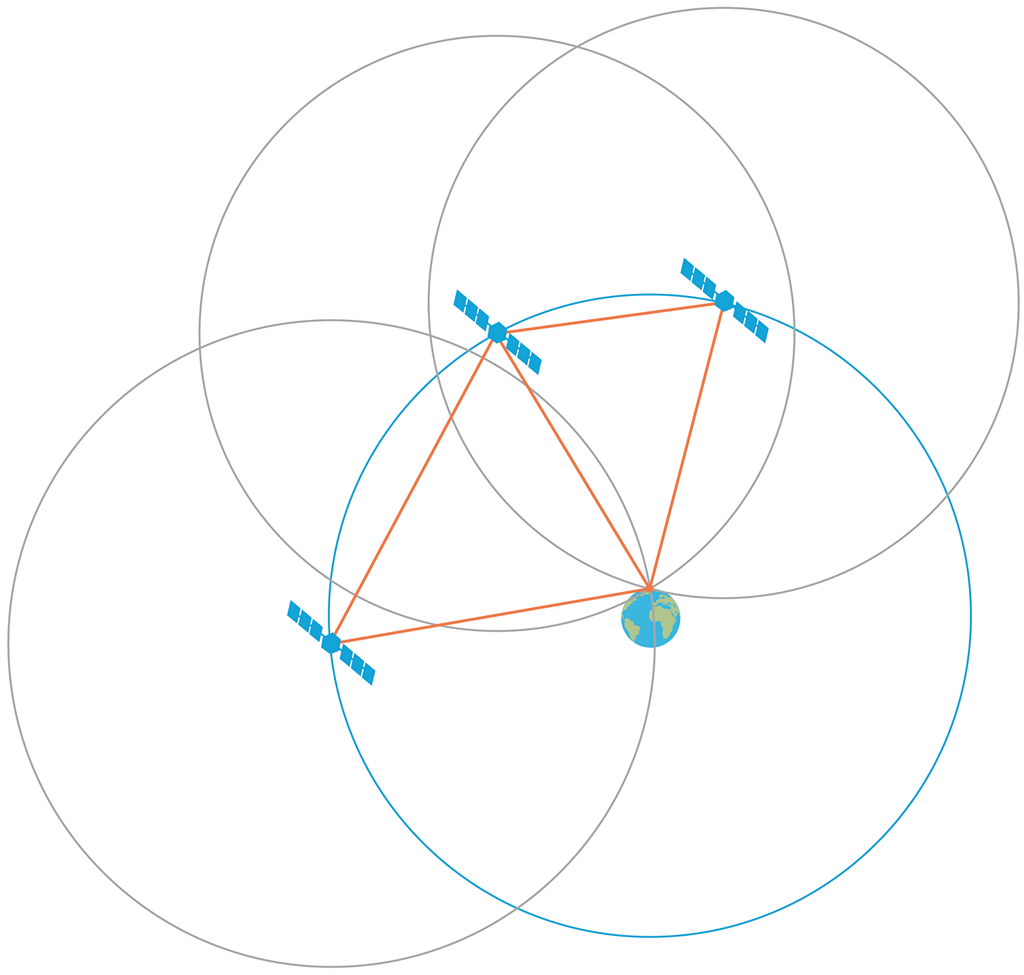 Fyzika uvnitř chytrého telefonu		                                                                                                                          Mgr. Jakub Navařík, Ph.D.
[Speaker Notes: Telefon potřebuje navázat spojení teoreticky s nejméně třemi satelity – no popravdě v praxi jsou to nejméně 4. I a tak je to dost nepřesné. Komunikace s 5, nebo 6 už vám dá hodně přesnou polohu. Funguje to tak, že známe polohu satelitů a telefon si změří vzdálenost mezi Vámi a těmi satelity. Pak si nakreslí kružnice – a kde se mu protnou, tam stojíte. Jenomže to má háček.]
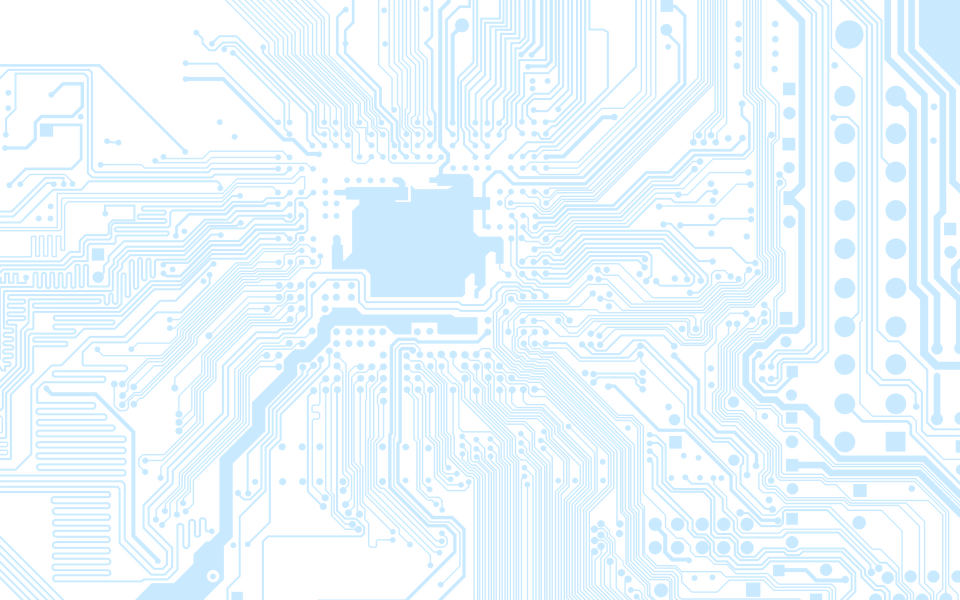 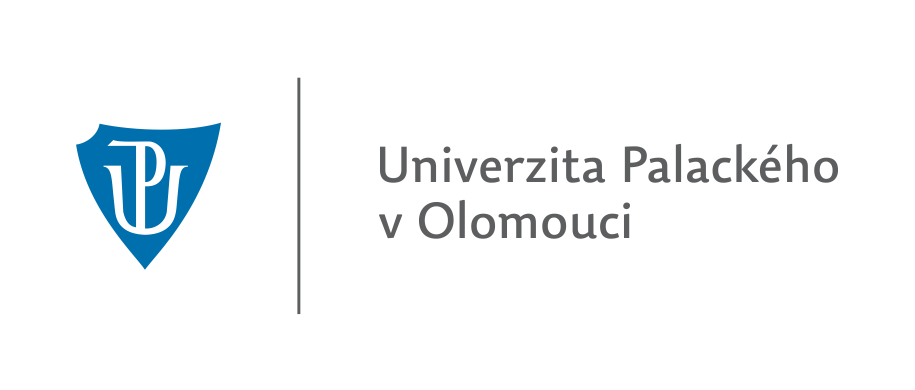 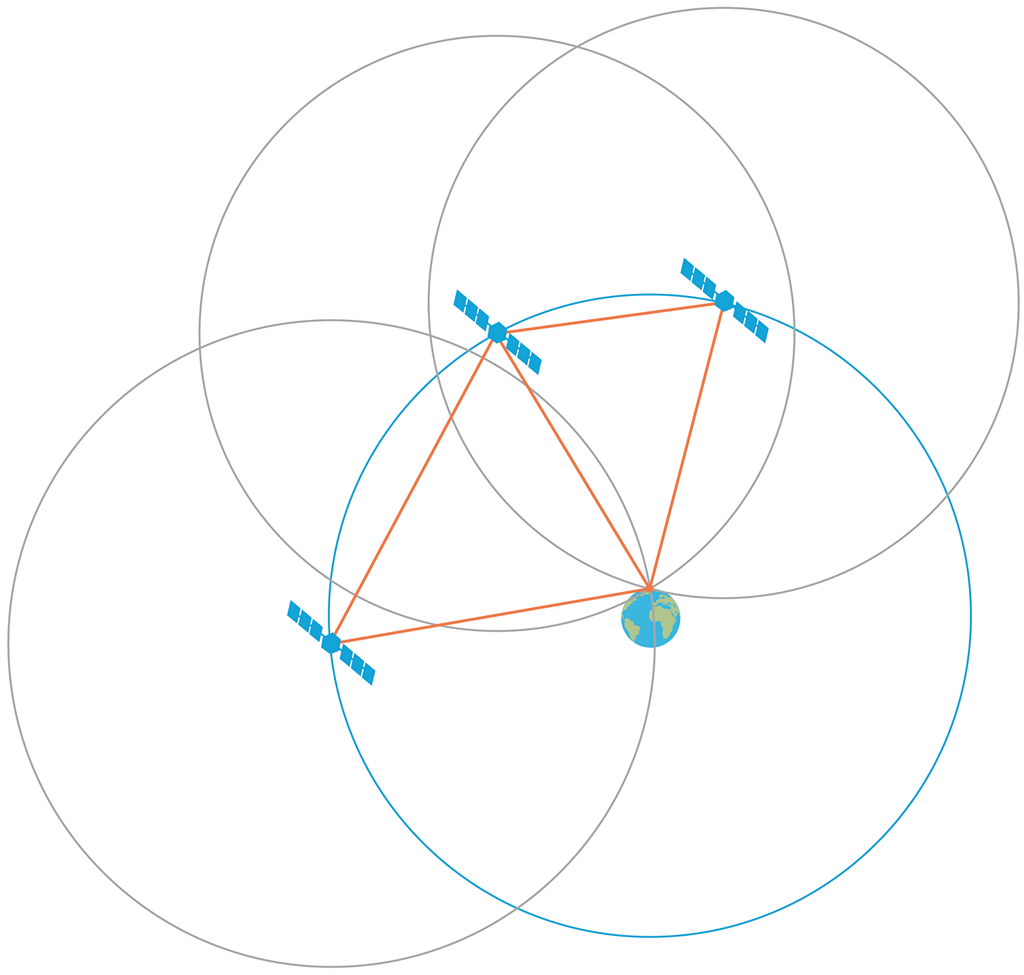 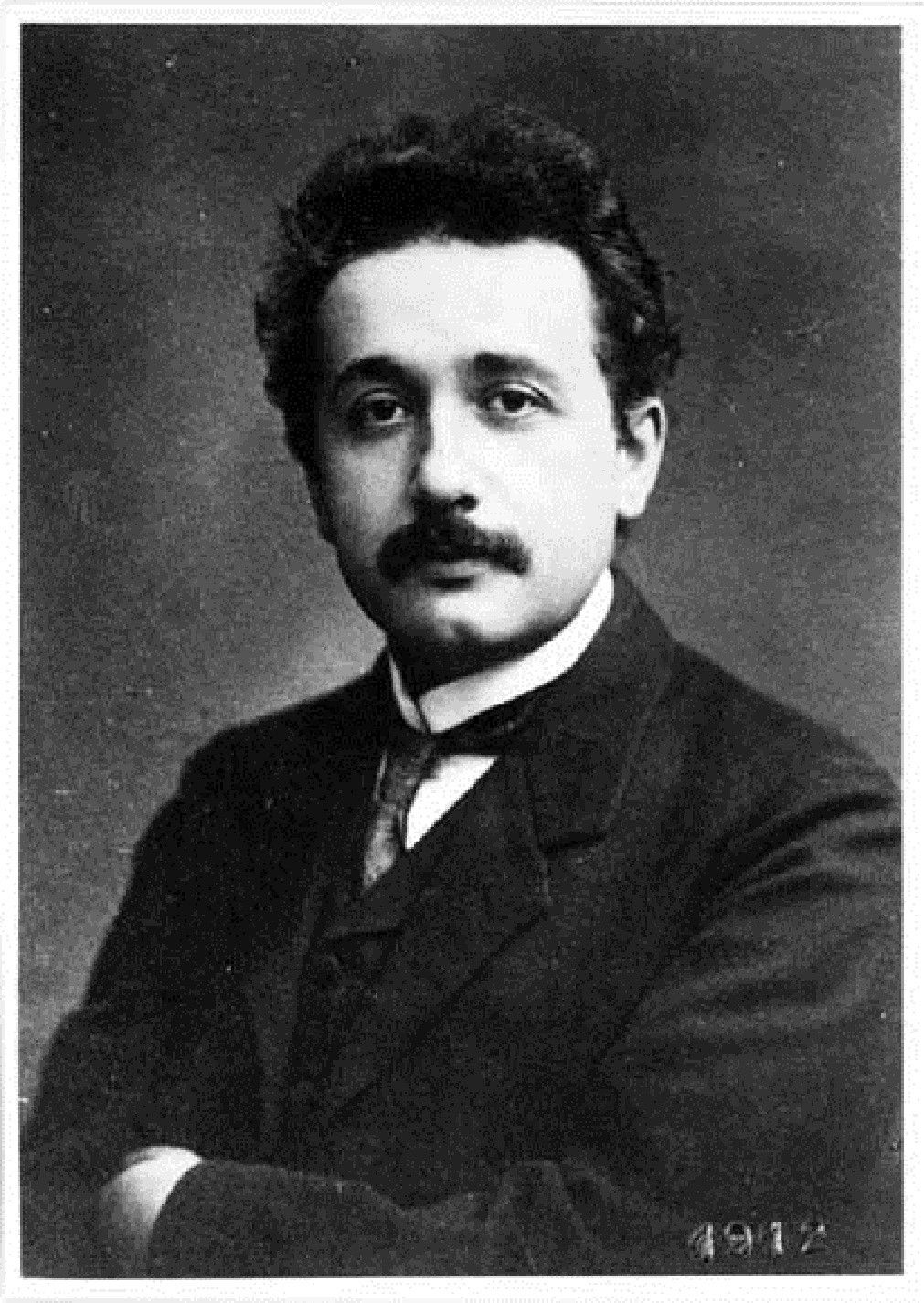 Fyzika uvnitř chytrého telefonu		                                                                                                                          Mgr. Jakub Navařík, Ph.D.
[Speaker Notes: Víte, kdo to je?]
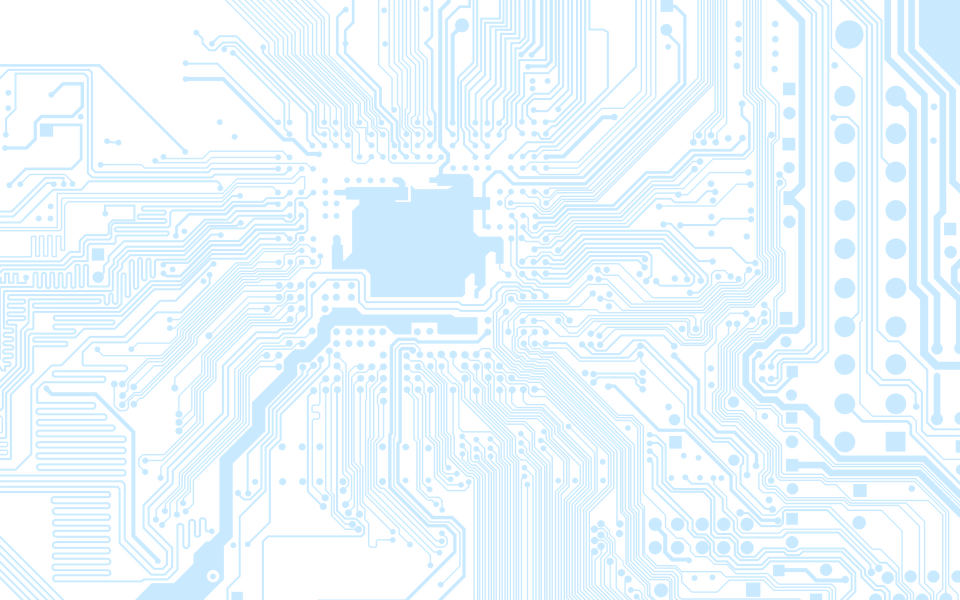 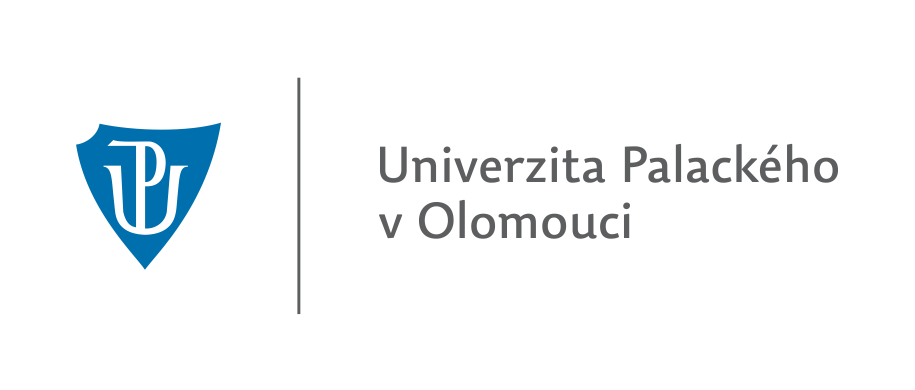 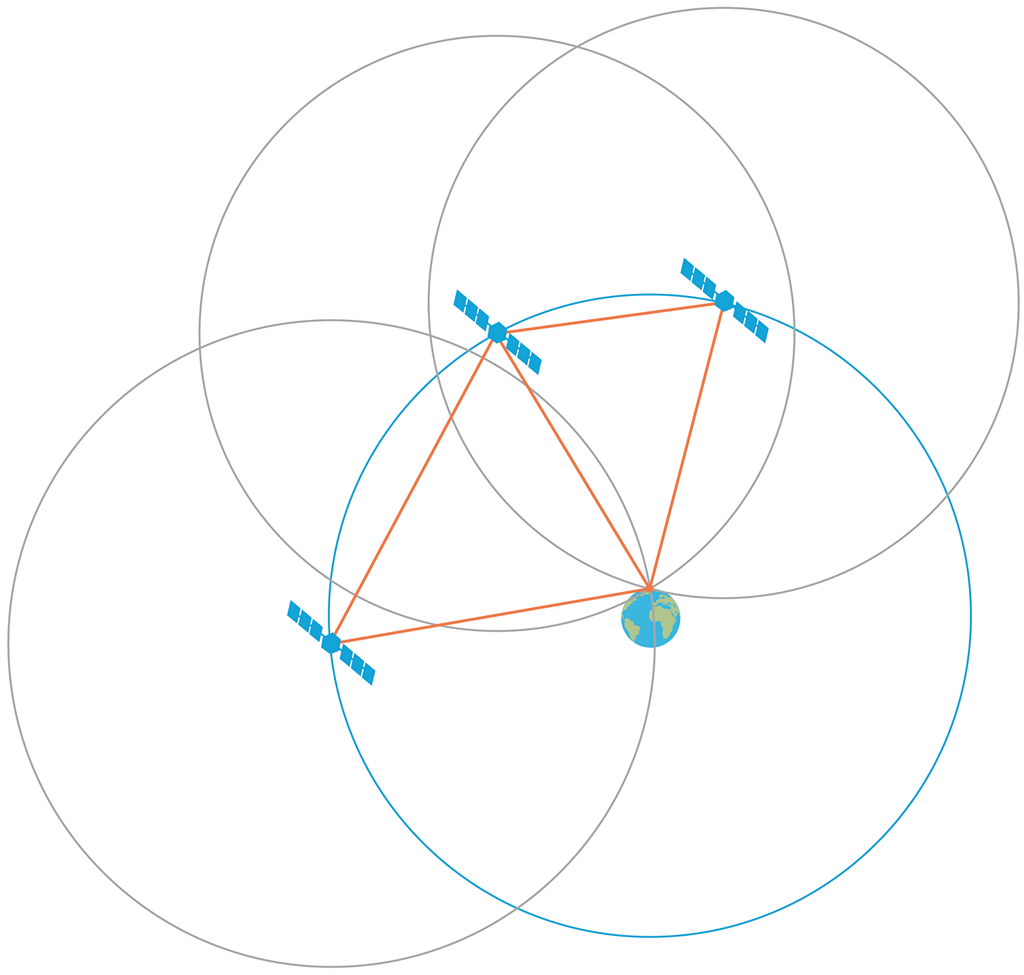 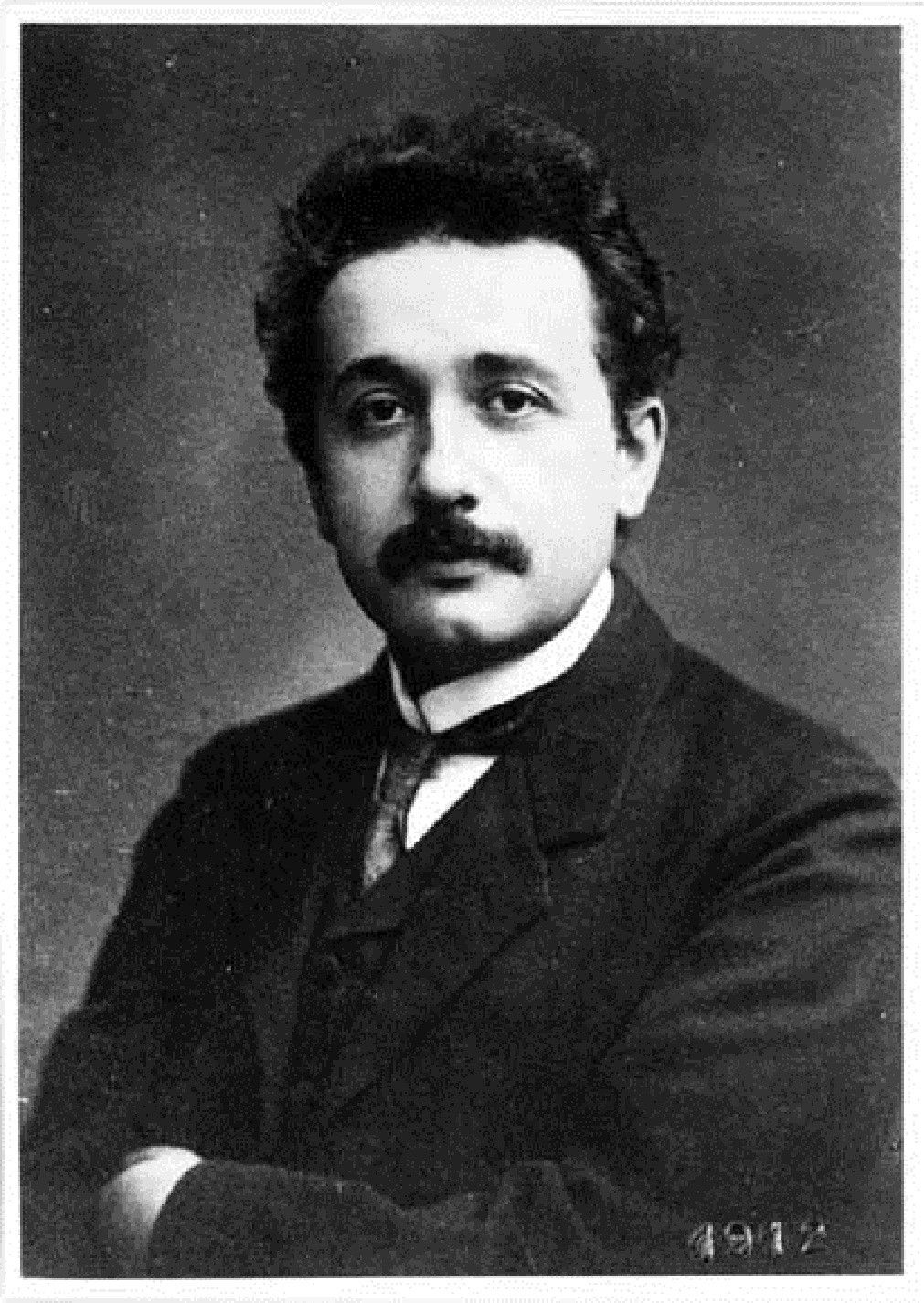 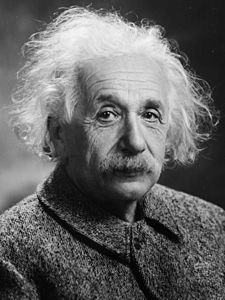 Fyzika uvnitř chytrého telefonu		                                                                                                                          Mgr. Jakub Navařík, Ph.D.
[Speaker Notes: Tady už ho poznáme určitě všichni. Albert Einstein – autor teorie relativity. Teorie relativity je oblíbeným námětem sci-fi, ale málokdo ví, o čem vlastně je. Zjednodušeně se dá říct, že Einstein přišel na to, že čas neplyne všude stejně rychle. To zní jako pěkná blbost, co? Jenomže bylo nebylo, když byl systém GPS poprvé spuštěn, tak naprosto selhal.]
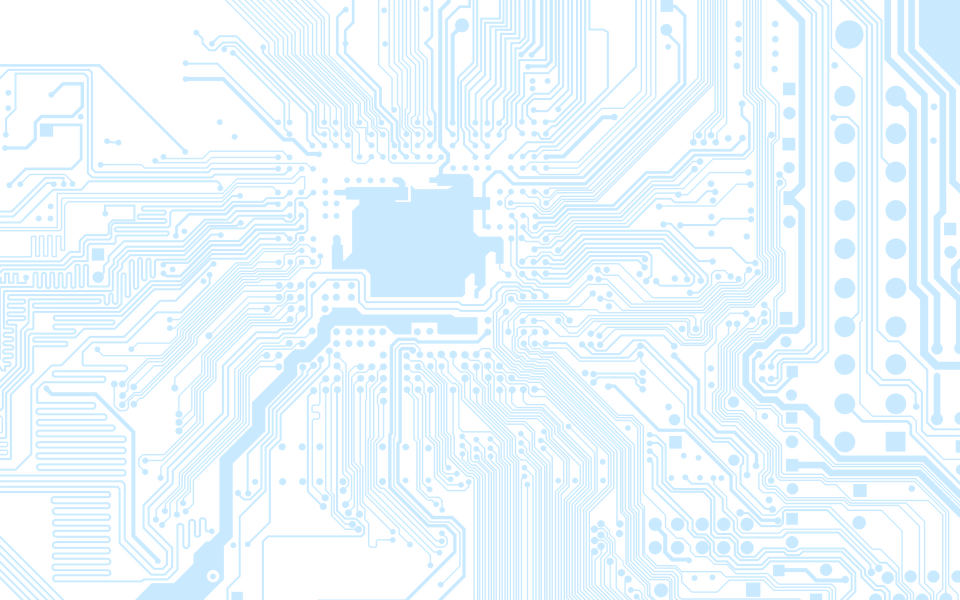 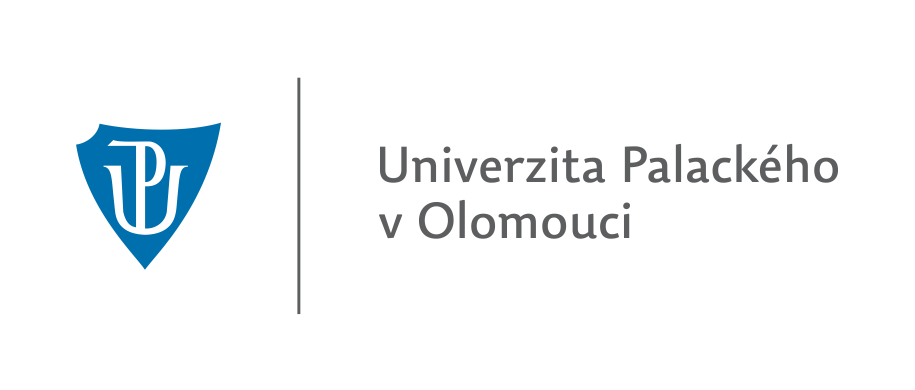 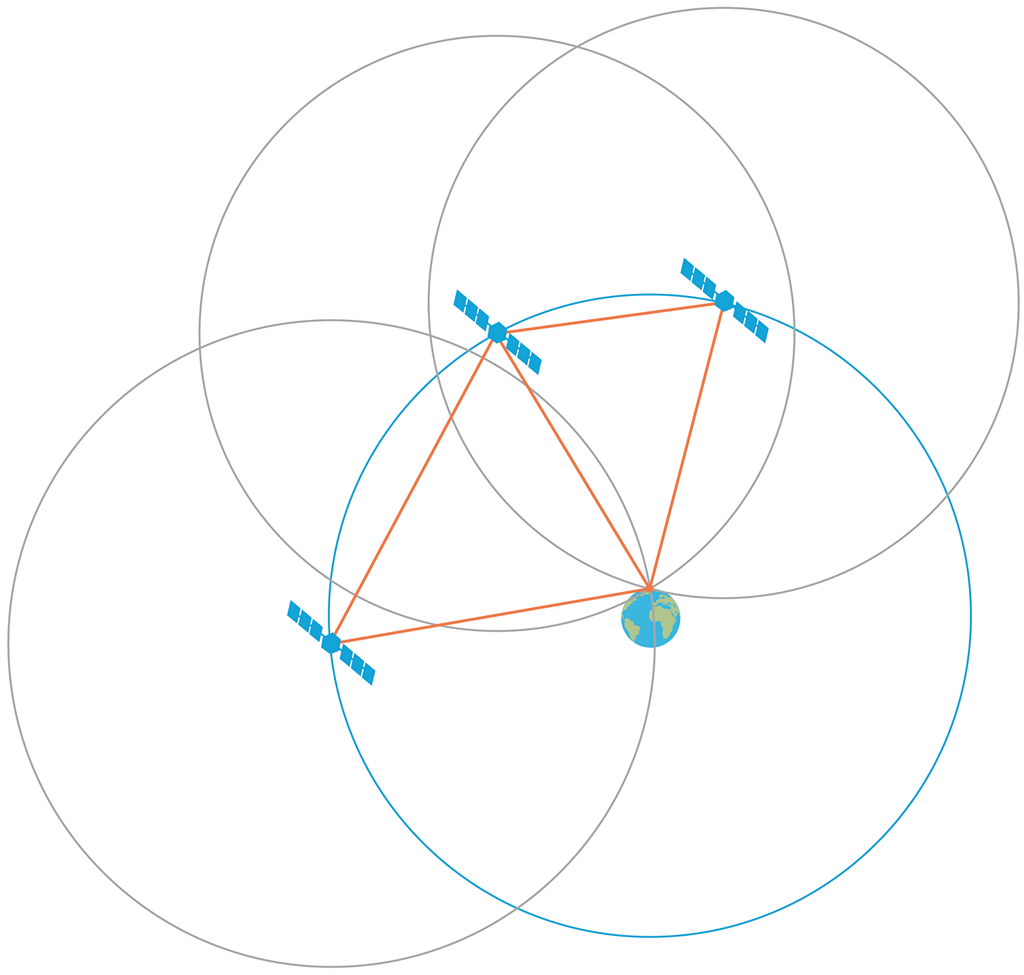 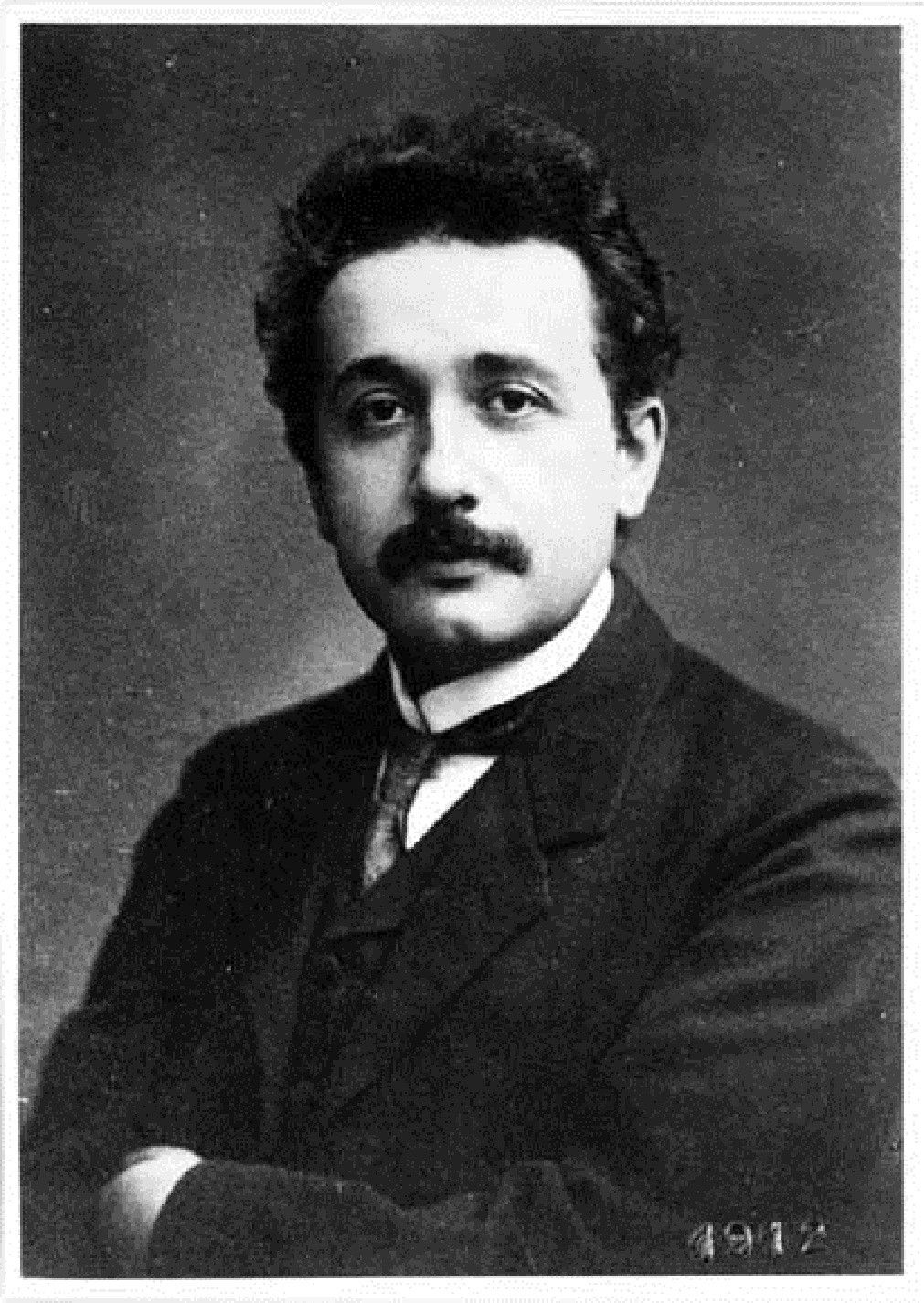 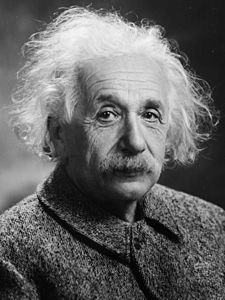 Bez relativistických korekcí by za každý jeden den vzrostla chyba v určení polohy o 12 km!
Fyzika uvnitř chytrého telefonu		                                                                                                                          Mgr. Jakub Navařík, Ph.D.
[Speaker Notes: Každých 24 hodin se jeho přesnost určení polohy zhoršila o 12 km! Jak je to možné? Ukázalo se totiž, že tam nahoře nad námi skutečně plyne čas jinou rychlostí! Když byla do systému GPS zapojena teorie relativity, tak rázem začalo vše fungovat. Dnes dokáže systém GPS měřit s přesností na centimetry. Ovšem ne ten náš, ten vojenský. V rukou tak držíte důkaz o tom, že rychlost času není absolutní a že Einstein měl pravdu.]
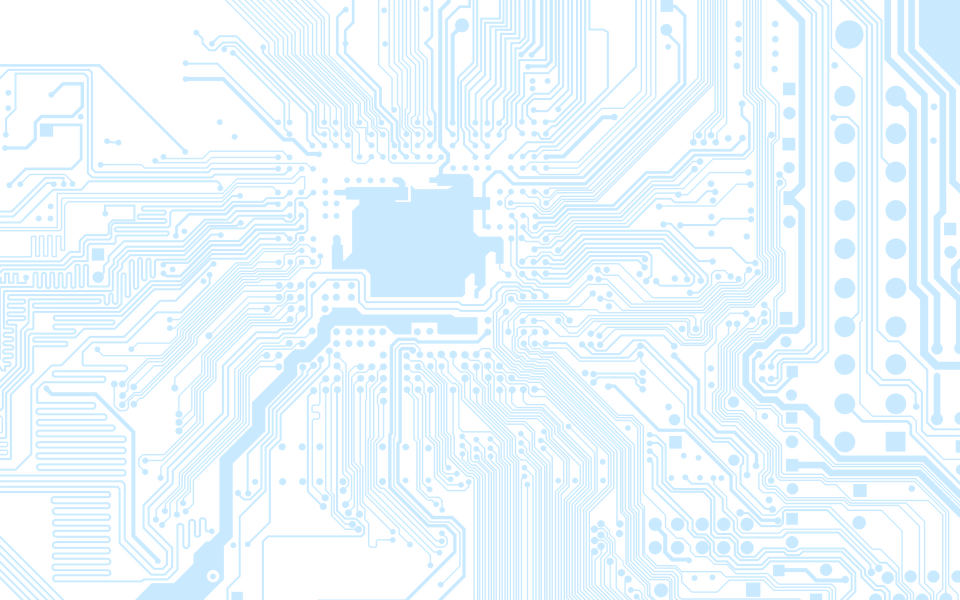 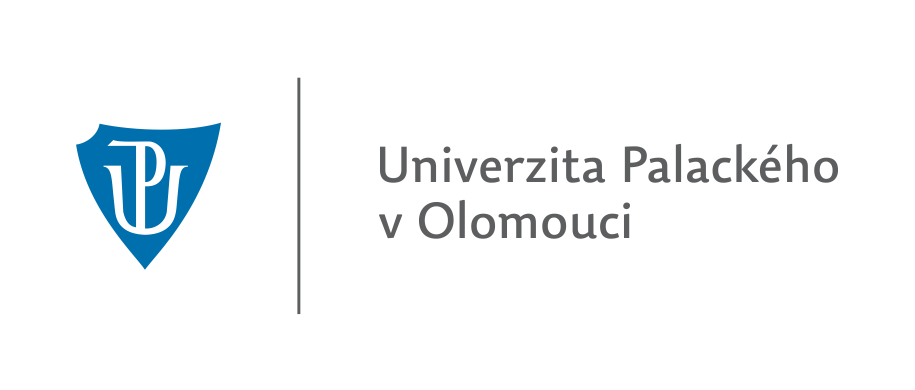 Fotoaparát
Fyzika uvnitř chytrého telefonu		                                                                                                                          Mgr. Jakub Navařík, Ph.D.
[Speaker Notes: A teď už se blížíme závěru. Začali jsme displejem, který obrázky ukazuje a skončíme fotoaparátem, který obrázky pořizuje. Jak jistě víte, fotoaparát je klíčovou součástí mobilního telefonu… že?]
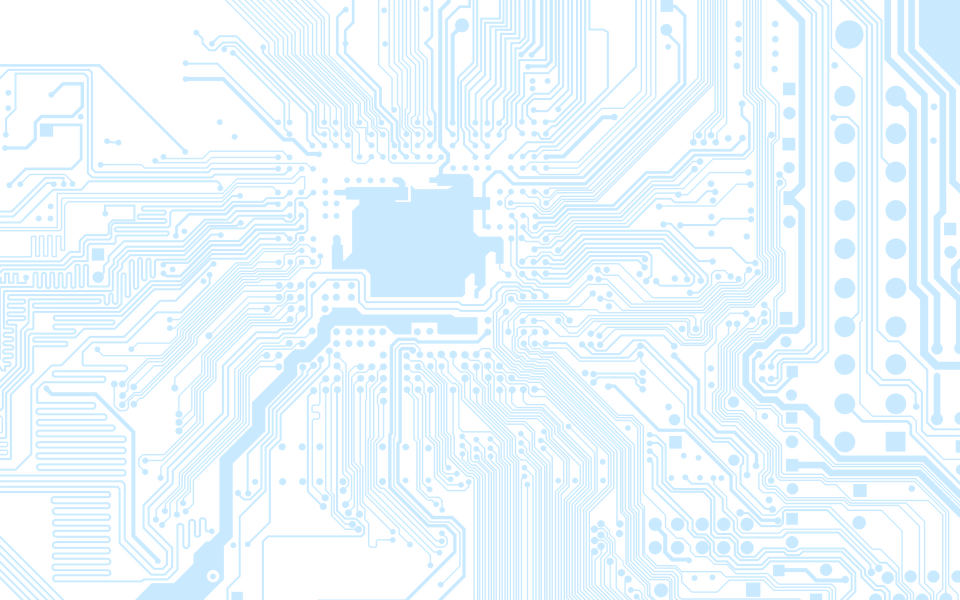 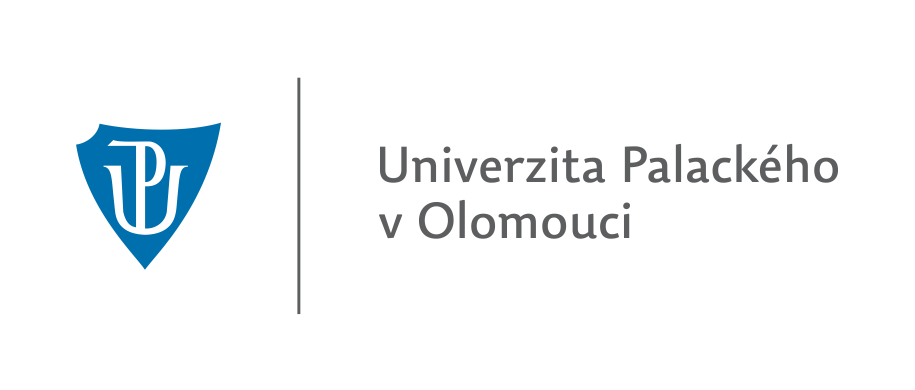 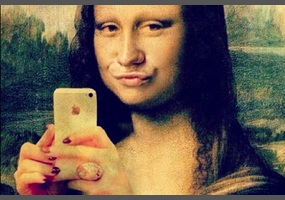 Fyzika uvnitř chytrého telefonu		                                                                                                                          Mgr. Jakub Navařík, Ph.D.
[Speaker Notes: Tak schválně – je tady někdo, kdo opravdu ani jednou ve svém životě nevyfotil sám sebe? Moderní doba navíc říká, že víc foťáků je vždycky lepší!]
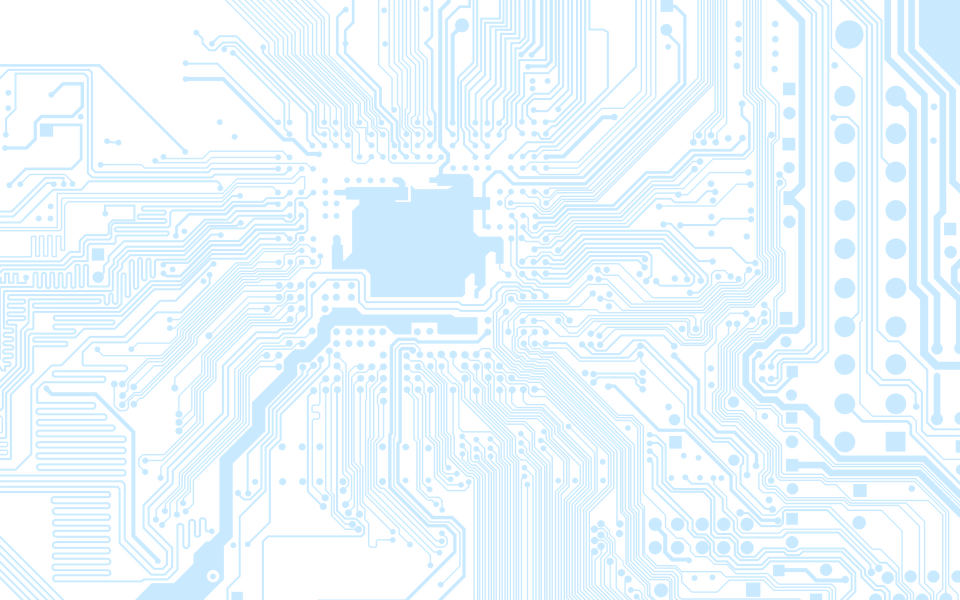 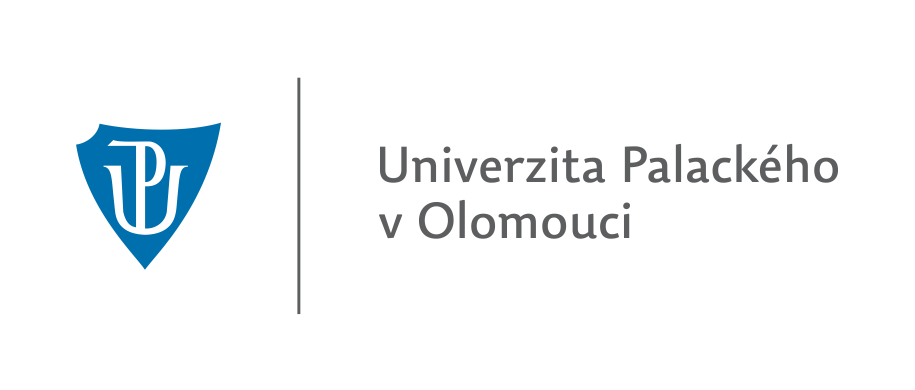 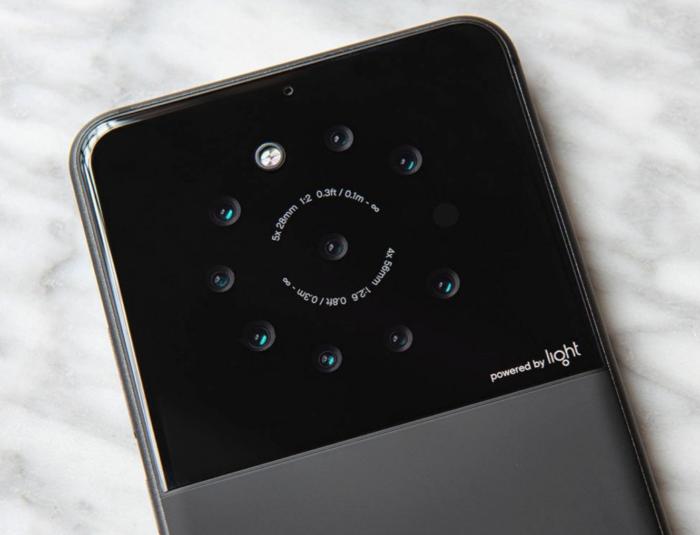 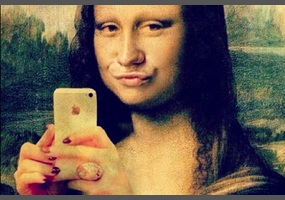 Fyzika uvnitř chytrého telefonu		                                                                                                                          Mgr. Jakub Navařík, Ph.D.
[Speaker Notes: Kde tohle šílenství skončí? No raději se podívejme na to, jak fotoaparát funguje.]
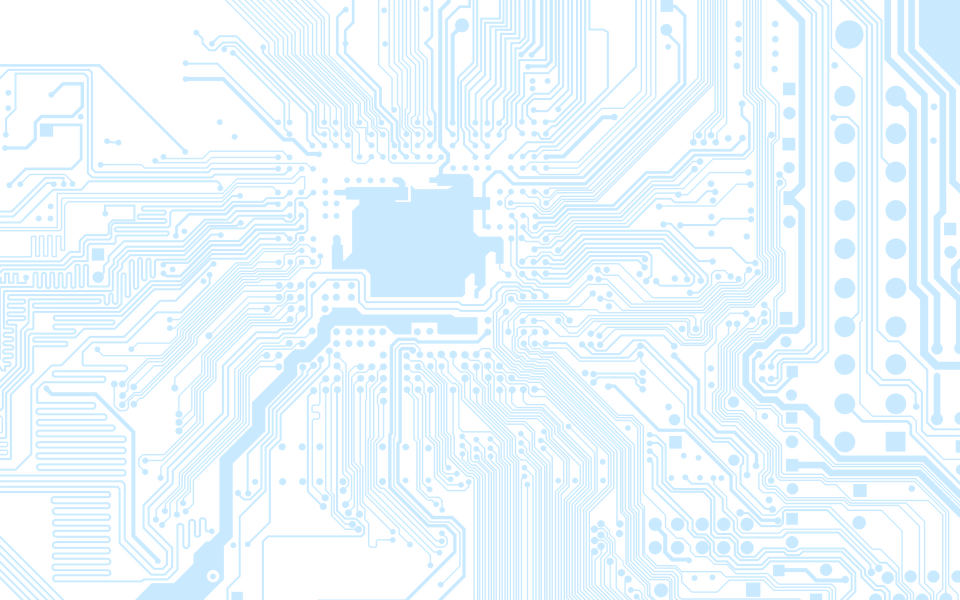 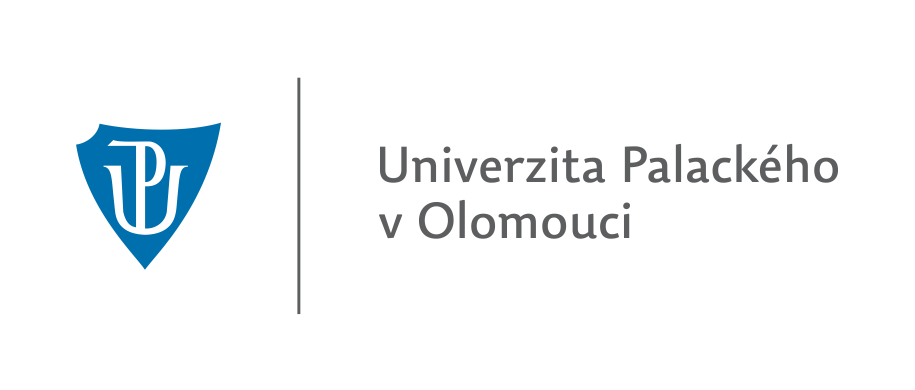 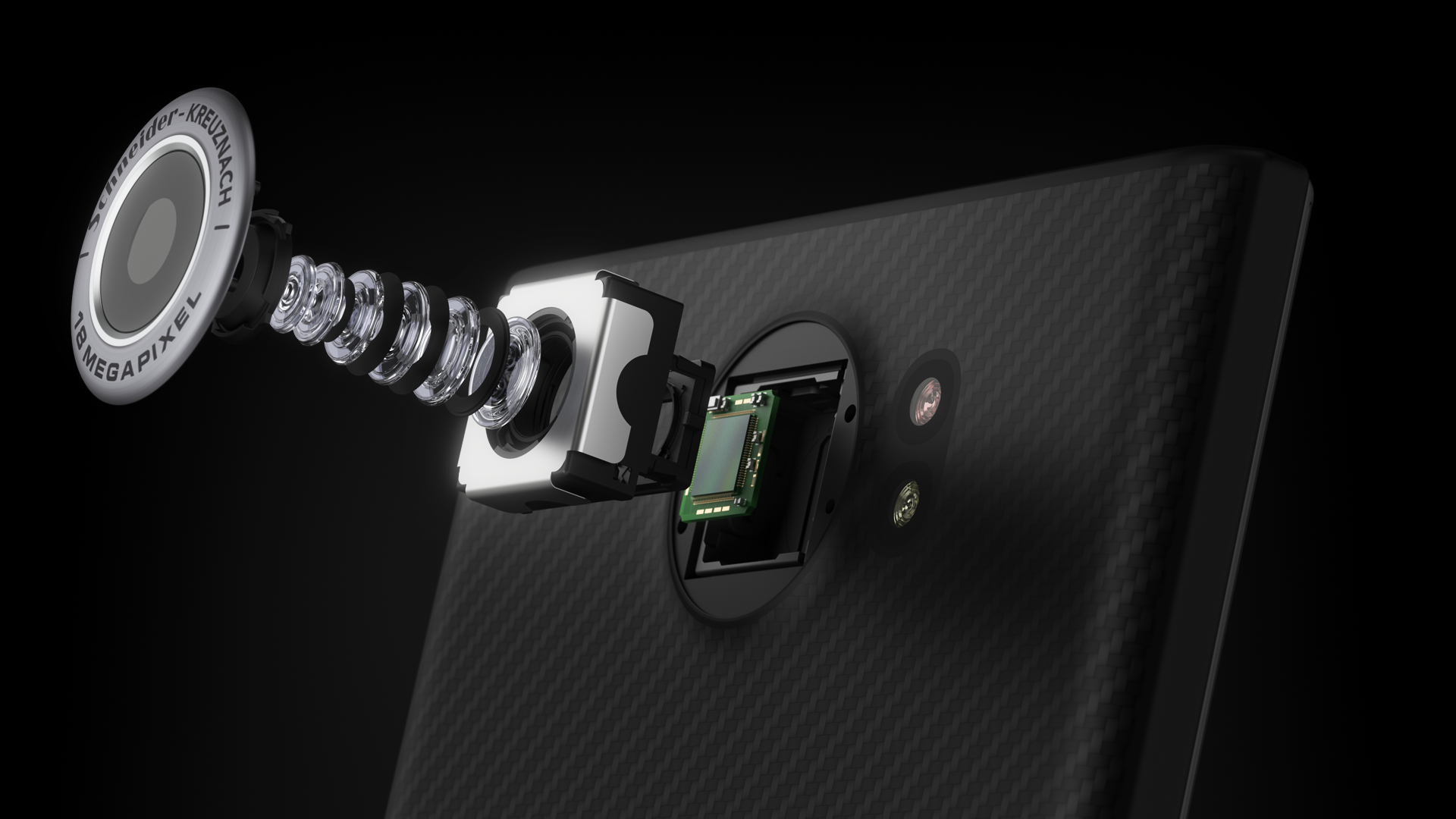 Fyzika uvnitř chytrého telefonu		                                                                                                                          Mgr. Jakub Navařík, Ph.D.
[Speaker Notes: I když je dnes telefon velice tenký, jak vidíte, je možné k fotoaparátu vměstnat poměrně slušnou optiku. A tadypak vidíte samotný snímací čip. Schválně, poznali byste, jak vypadá?]
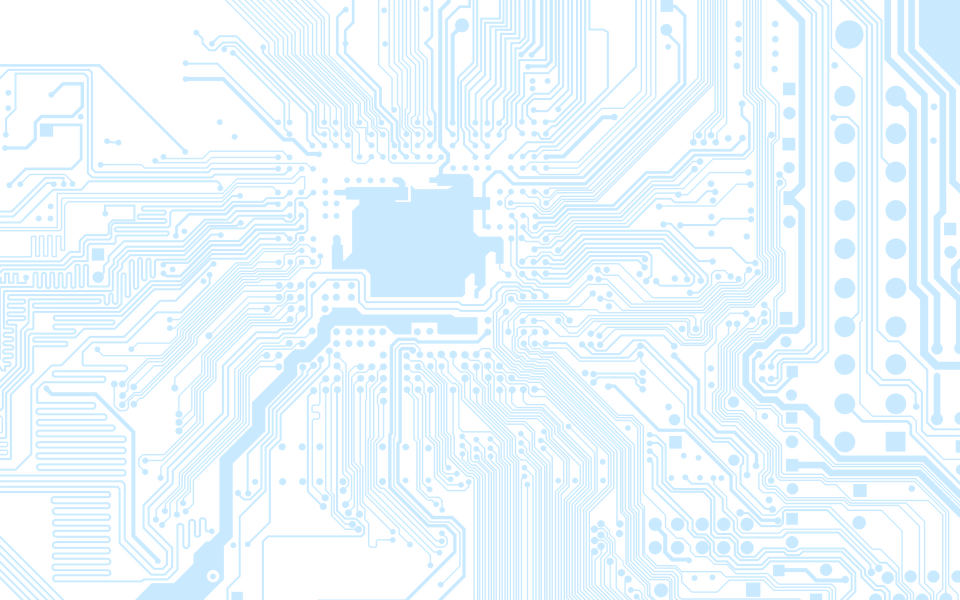 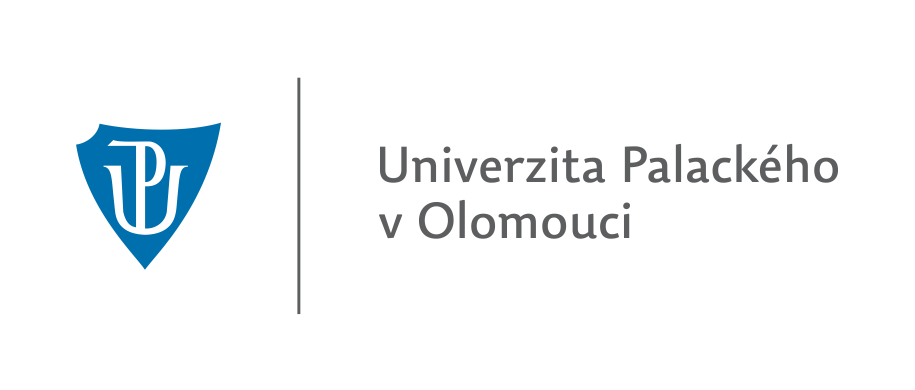 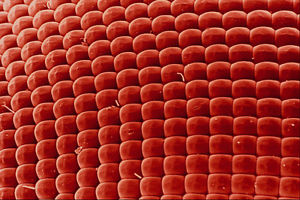 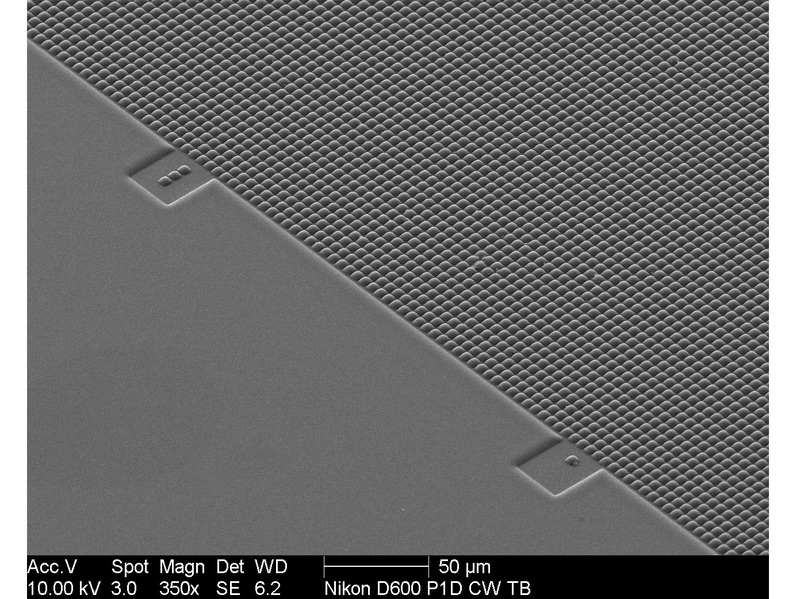 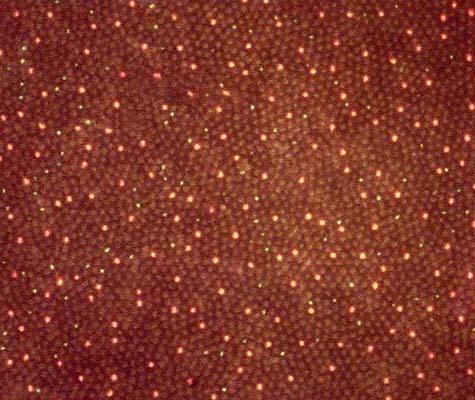 Fyzika uvnitř chytrého telefonu		                                                                                                                          Mgr. Jakub Navařík, Ph.D.
[Speaker Notes: Toto jsou tři snímky z elektronového mikroskopu. Jen jeden je ale snímací čip fotoaparátu. Poznáte který?]
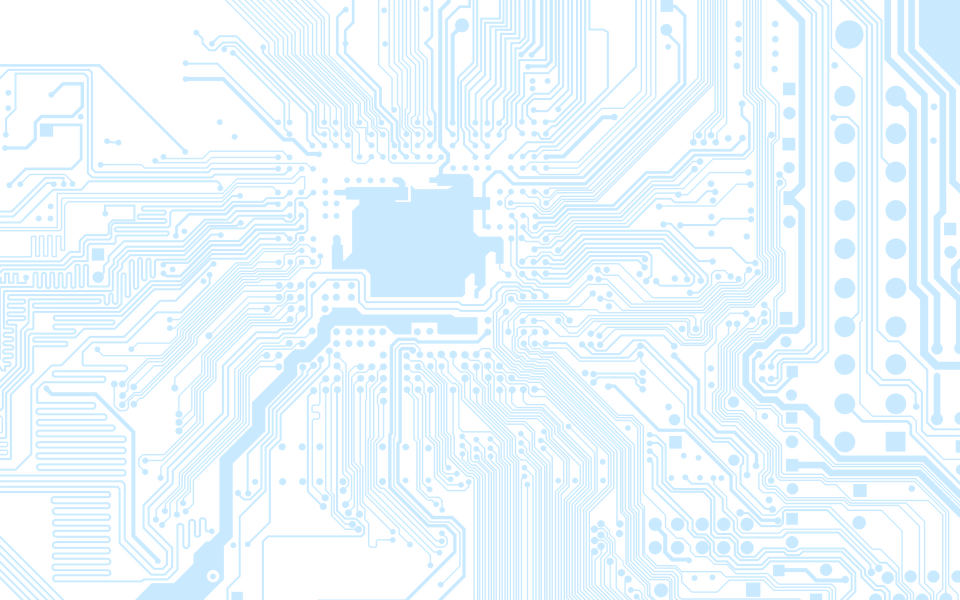 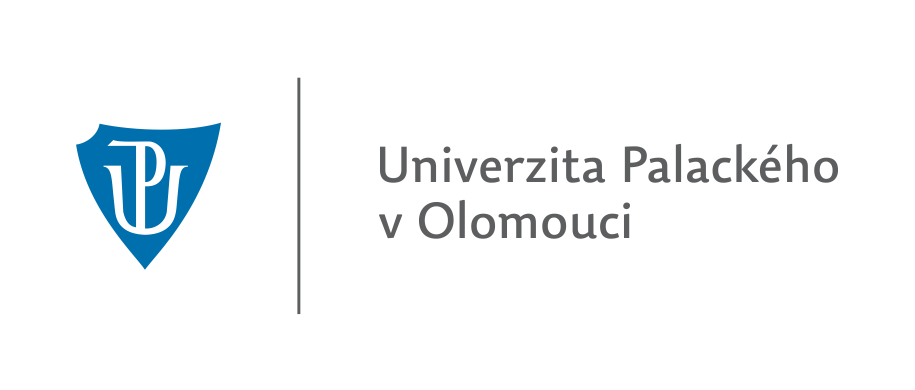 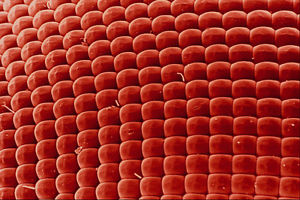 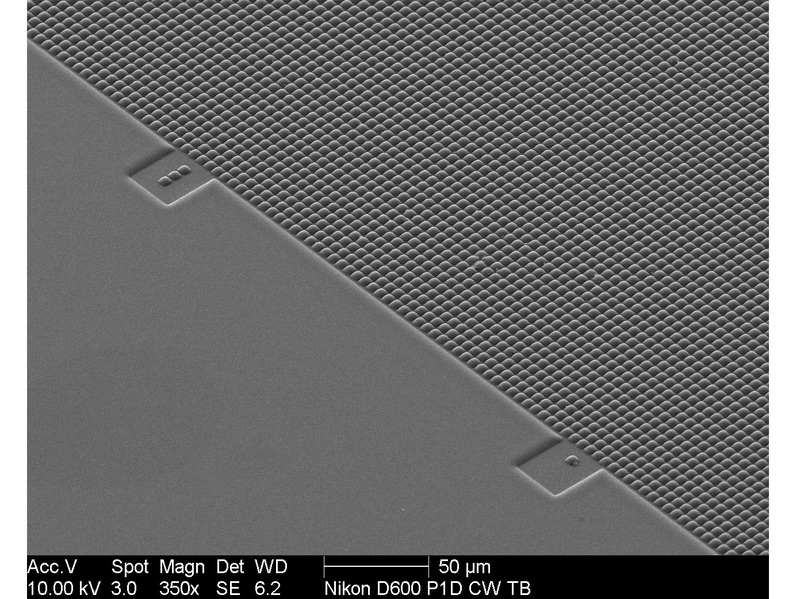 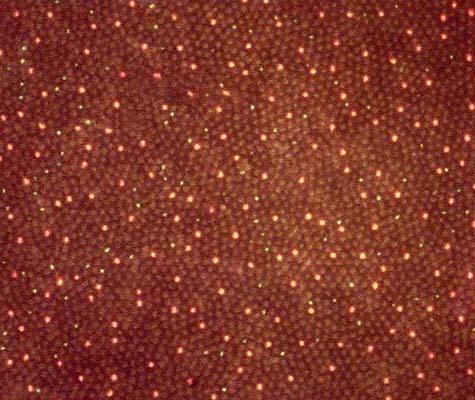 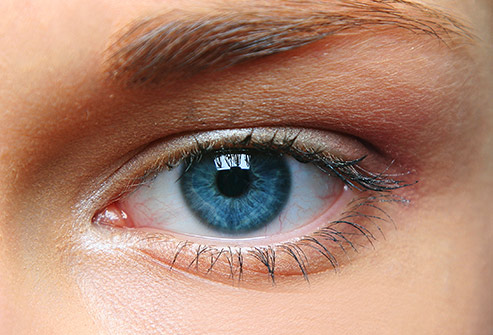 Fyzika uvnitř chytrého telefonu		                                                                                                                          Mgr. Jakub Navařík, Ph.D.
[Speaker Notes: Toto je snímač v lidském oku…]
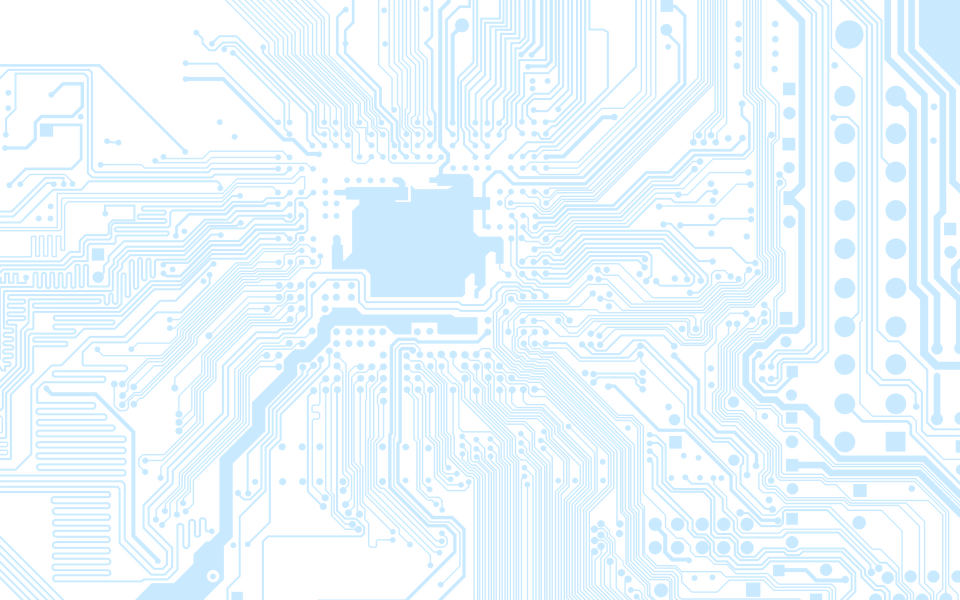 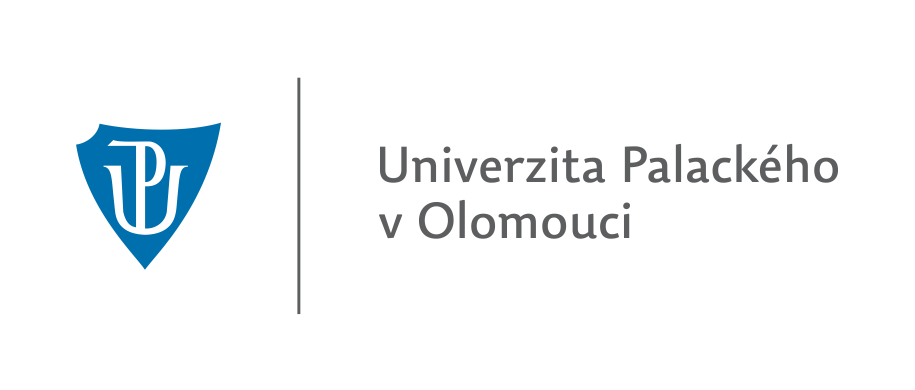 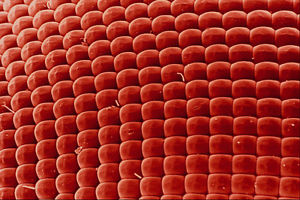 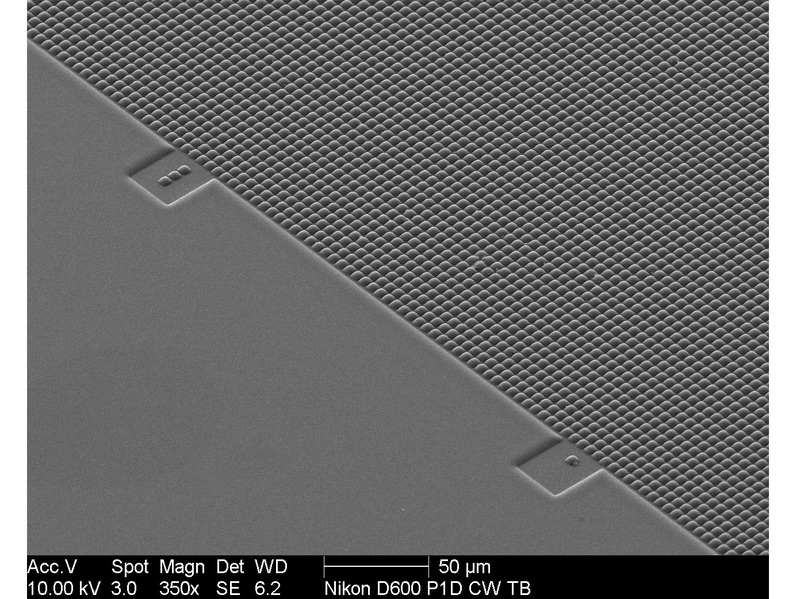 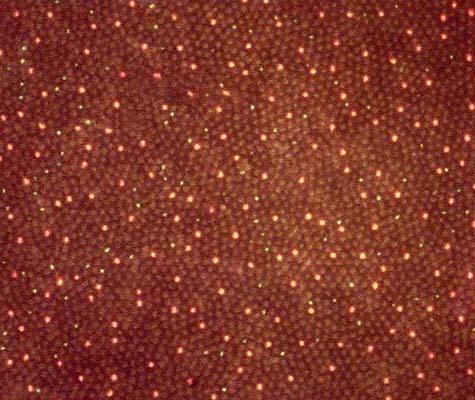 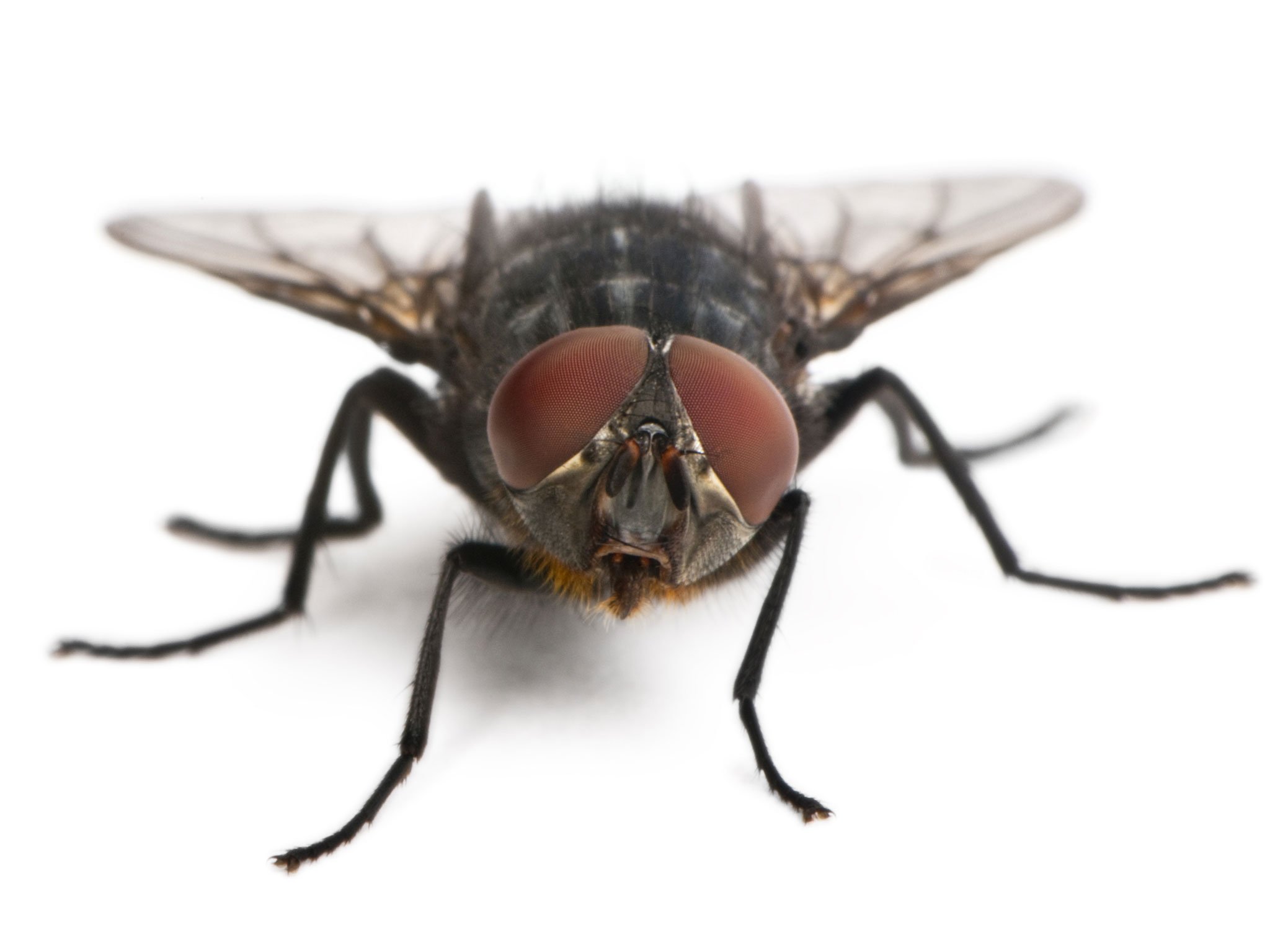 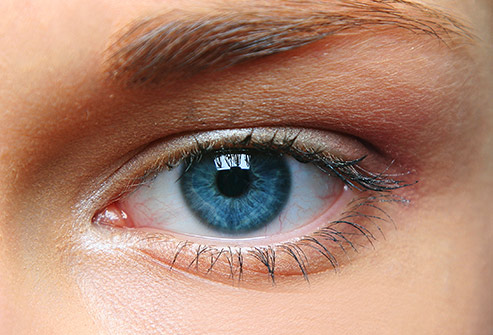 Fyzika uvnitř chytrého telefonu		                                                                                                                          Mgr. Jakub Navařík, Ph.D.
[Speaker Notes: Toto je složené oko mouchy…]
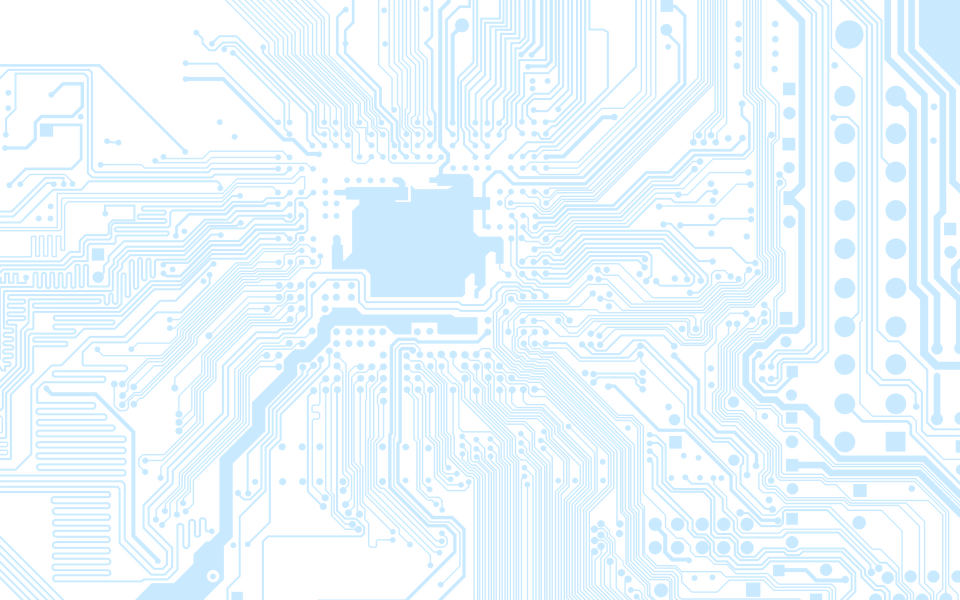 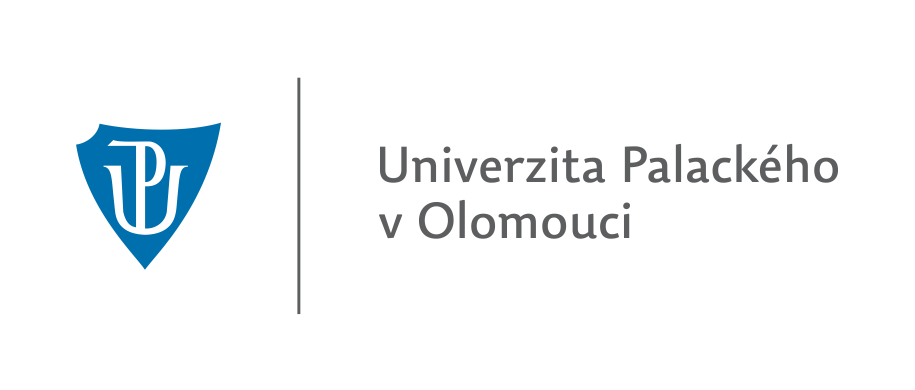 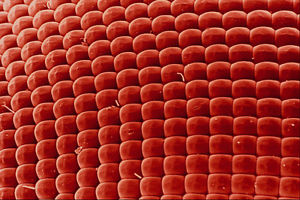 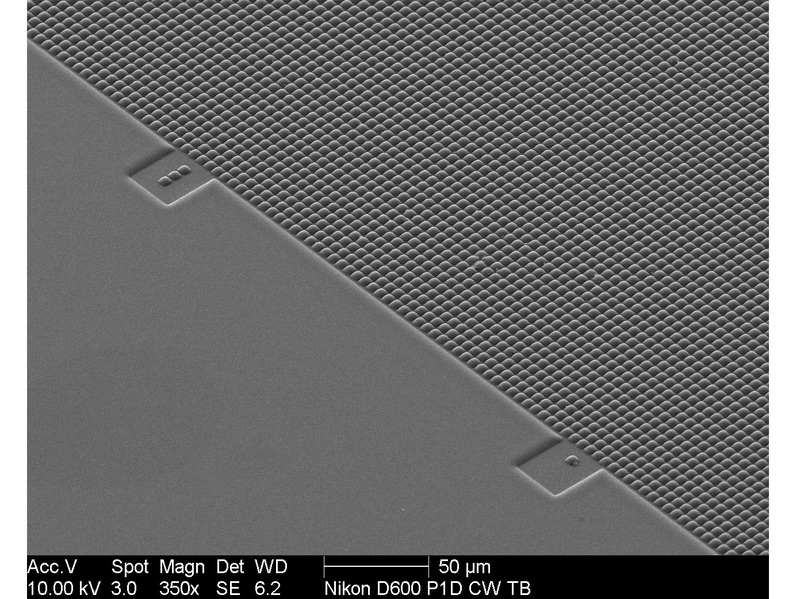 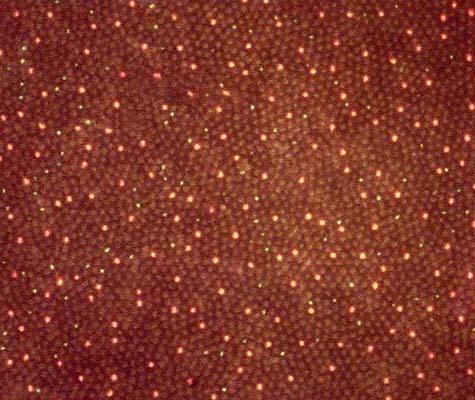 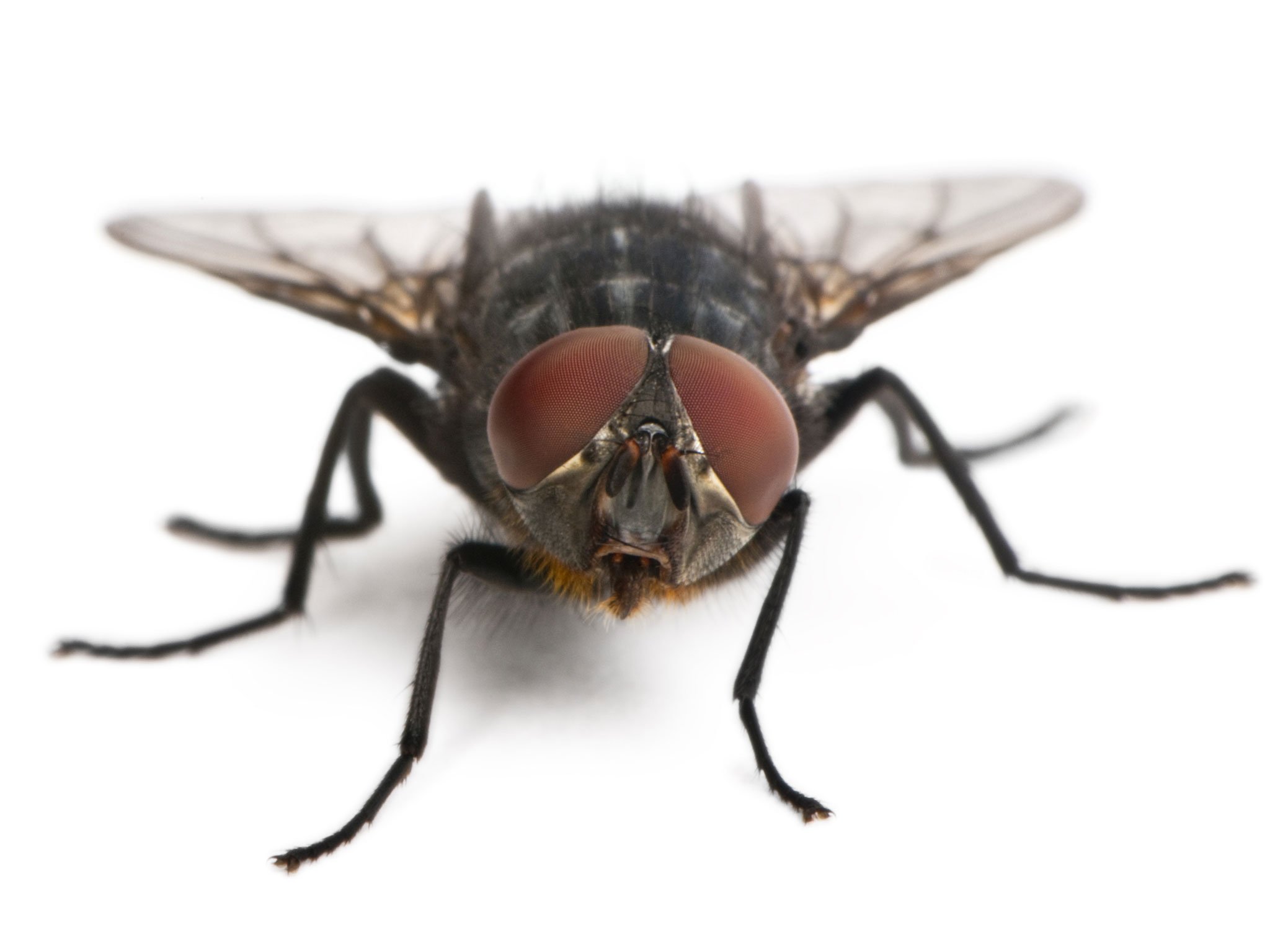 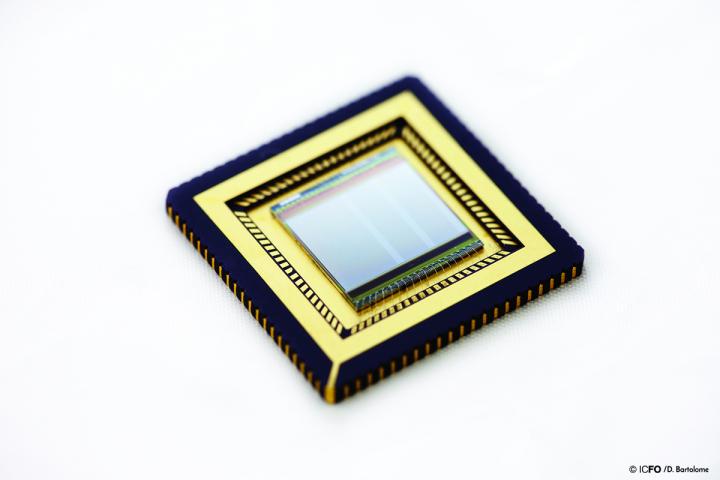 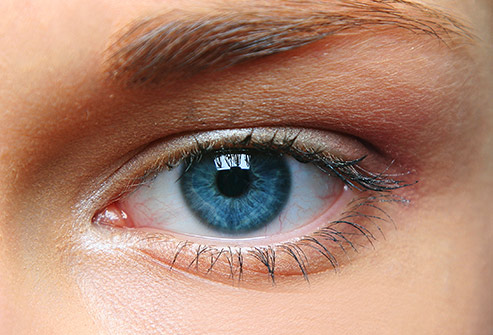 Fyzika uvnitř chytrého telefonu		                                                                                                                          Mgr. Jakub Navařík, Ph.D.
[Speaker Notes: A tady máte snímací čip fotoaparátu. Co mají společného? Na všech můžete krásně vidět snímací body – pixely. Tak teď už víte, že to nevymyslel člověk, ale příroda. A jak to funguje?]
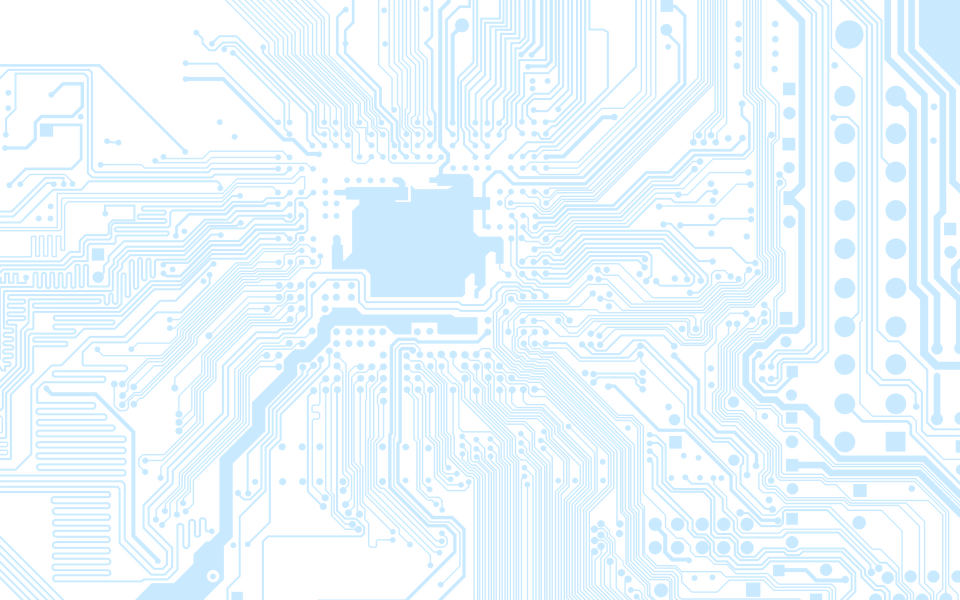 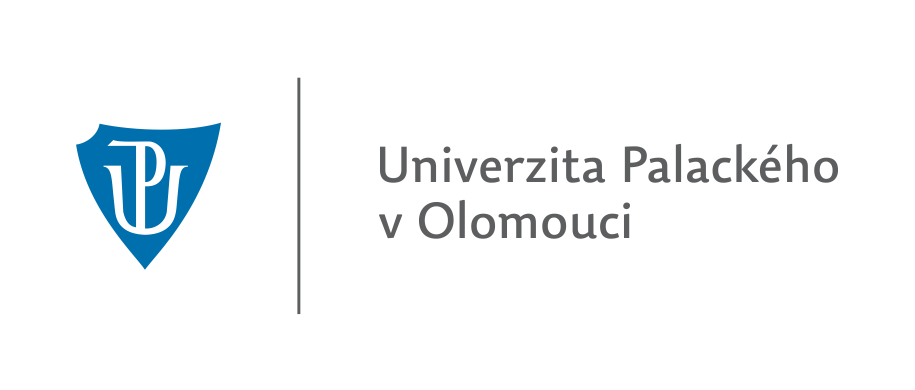 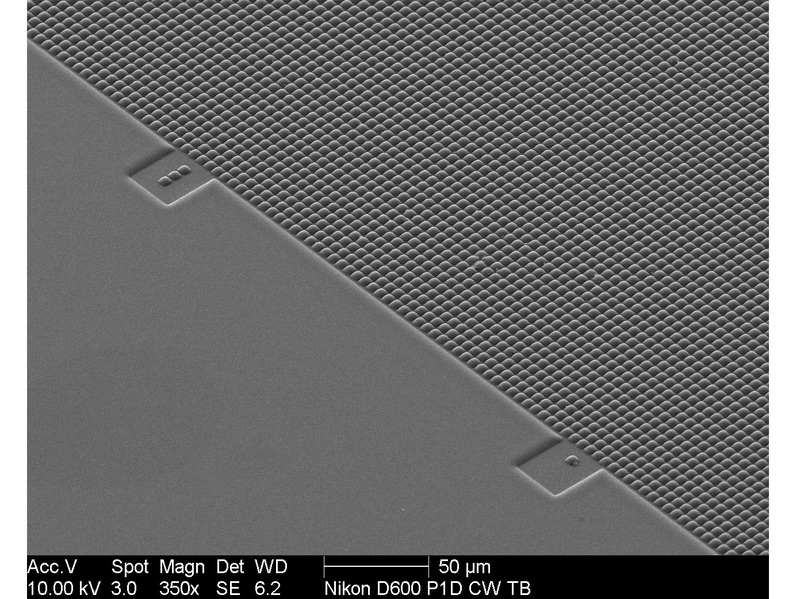 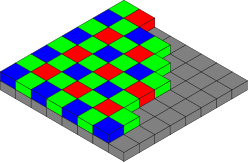 Fyzika uvnitř chytrého telefonu		                                                                                                                          Mgr. Jakub Navařík, Ph.D.
[Speaker Notes: Každá buňka fotoaparátu, neboli pixel, se skládá z několika menších bodů – jeden vidí červenou barvu, druhý zelenou a třetí modrou. Nepřipomíná Vám to něco? Je to docela podobné displeji. Jenom displej světlo vyzařuje a fotoaparát vidí. Čím více pixelů má fotoaparát, tím kvalitnější fotku dokáže pořídit. Ale pozor – není to jen o počtu pixelů, velmi zásadní je jejich citlivost a kvalita. Nejlepší mobilní fotoaparáty mají rozlišení pře 40Mpx, tedy více, než 40 milionů bodů.]
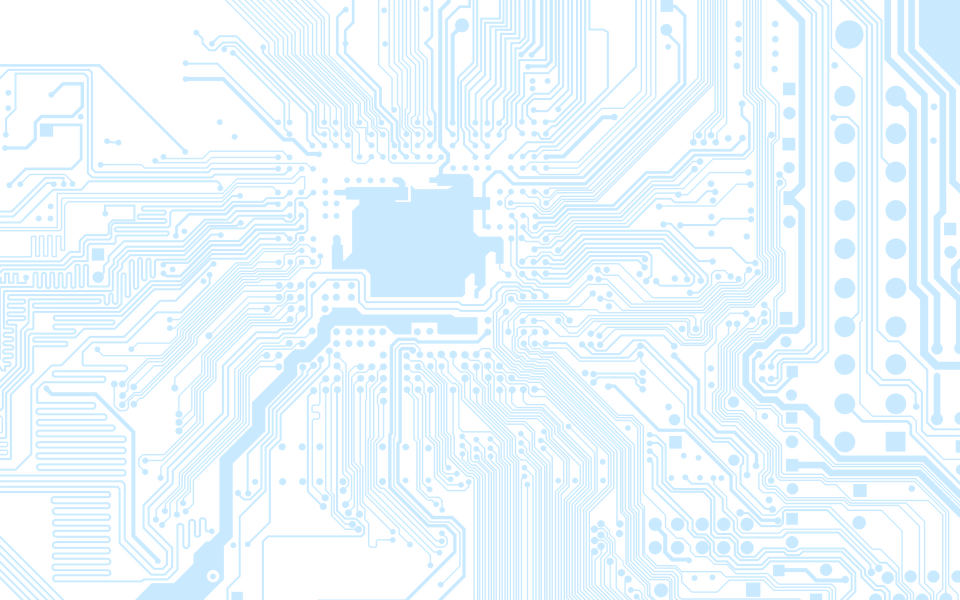 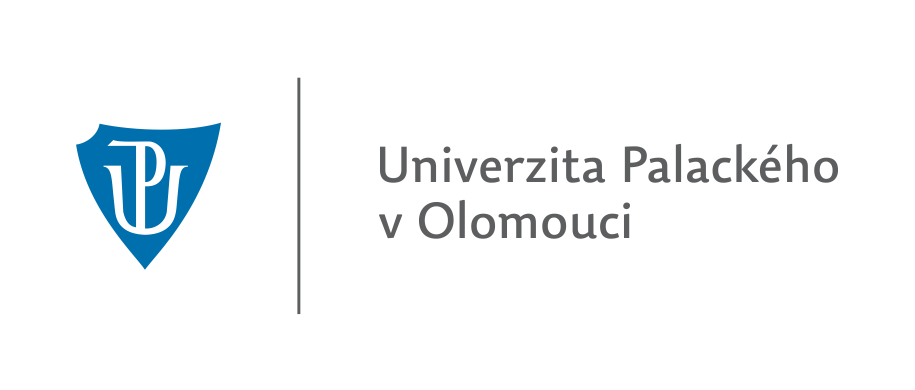 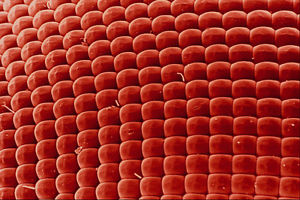 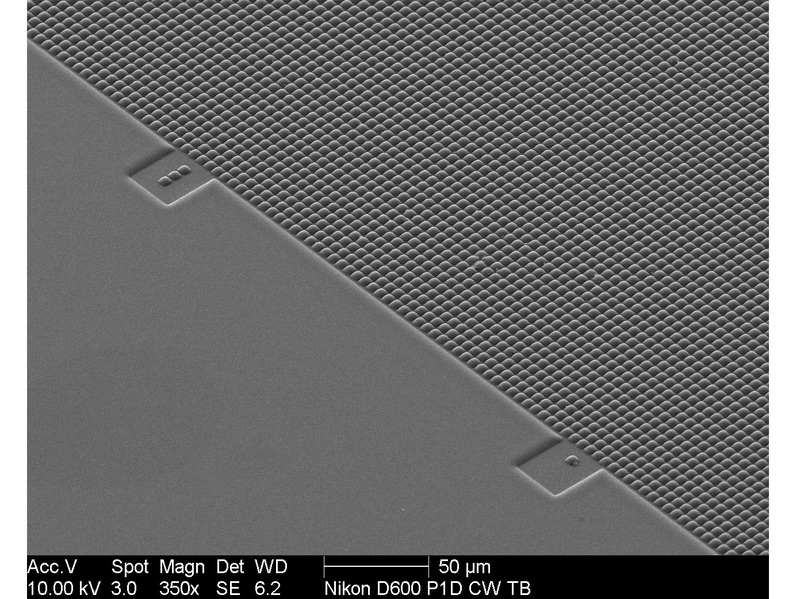 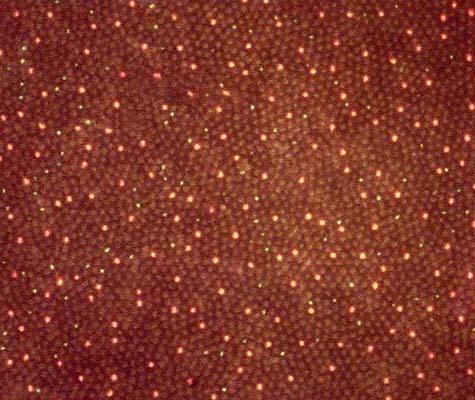 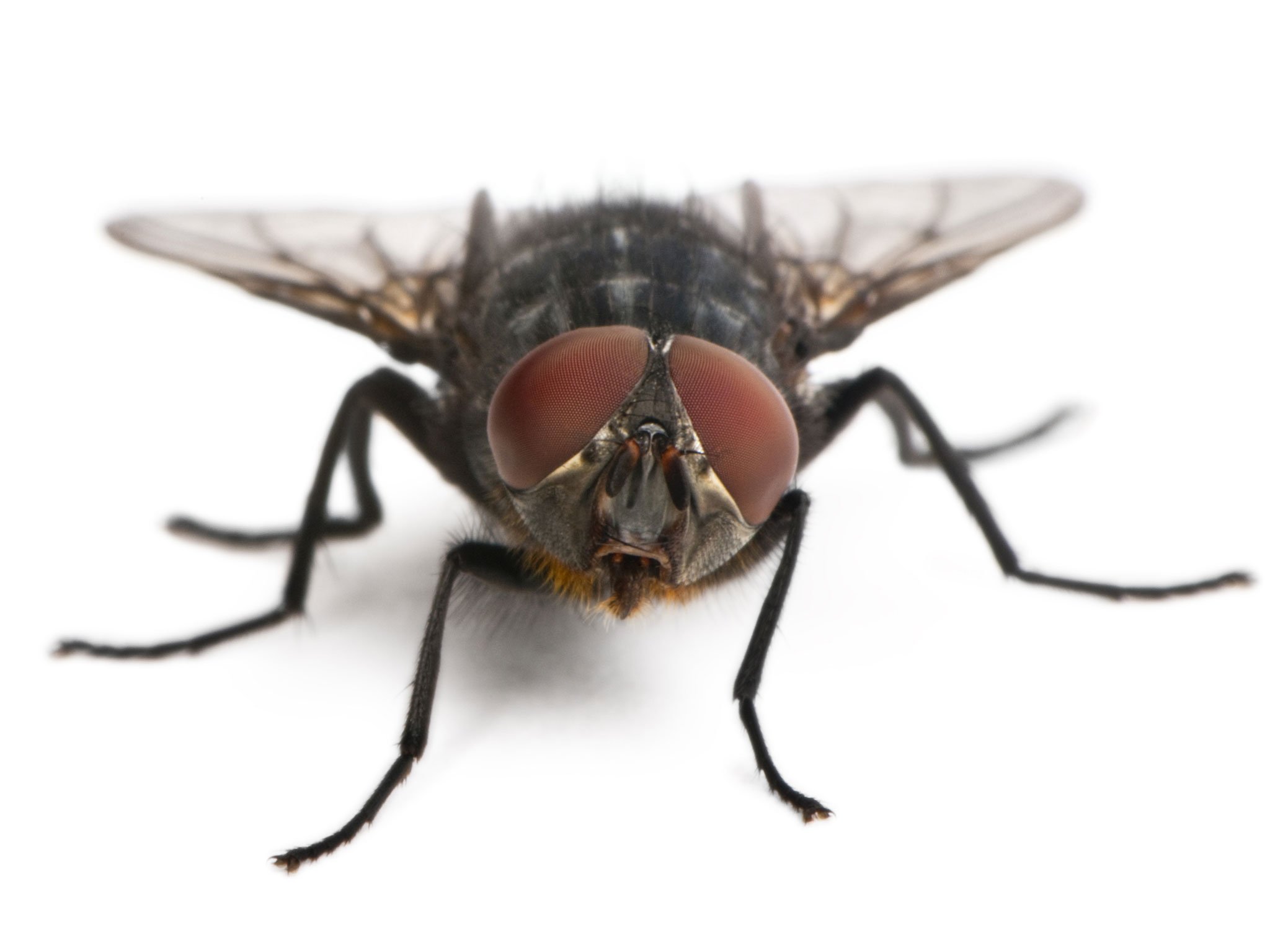 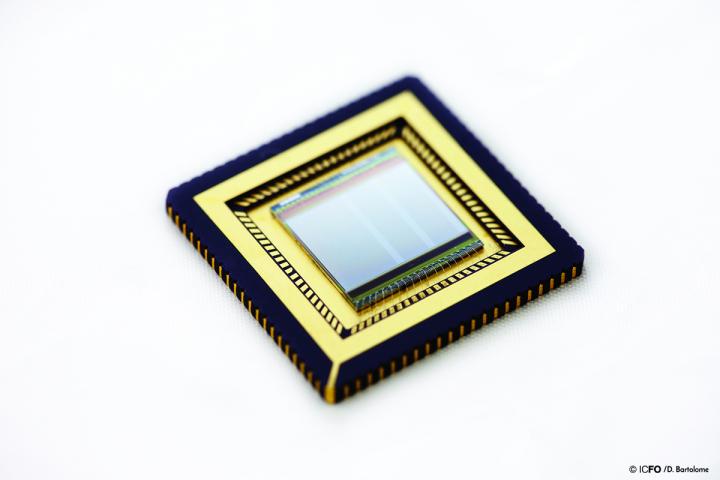 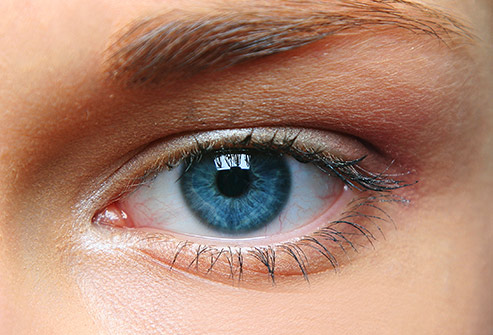 Fyzika uvnitř chytrého telefonu		                                                                                                                          Mgr. Jakub Navařík, Ph.D.
[Speaker Notes: Je ale zřejmé, že i lidské oko má pixely. Tipnete si kolik? V přepočtu jen asi ubohých 7 Mpx. Takže… co třeba nahradit lidské oko snímačem s obrovským rozlišením? No… to už je téma na jinou přednášku.]
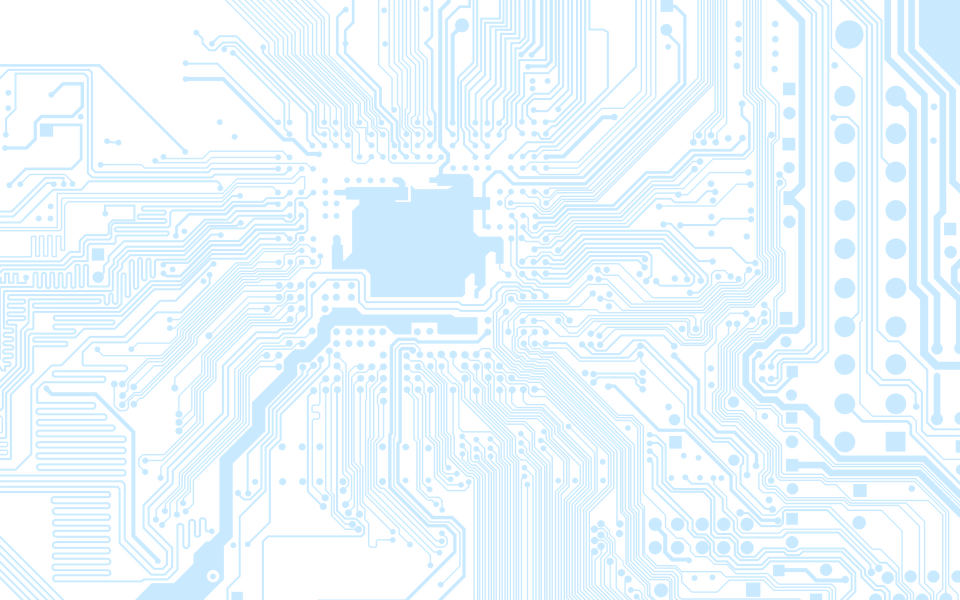 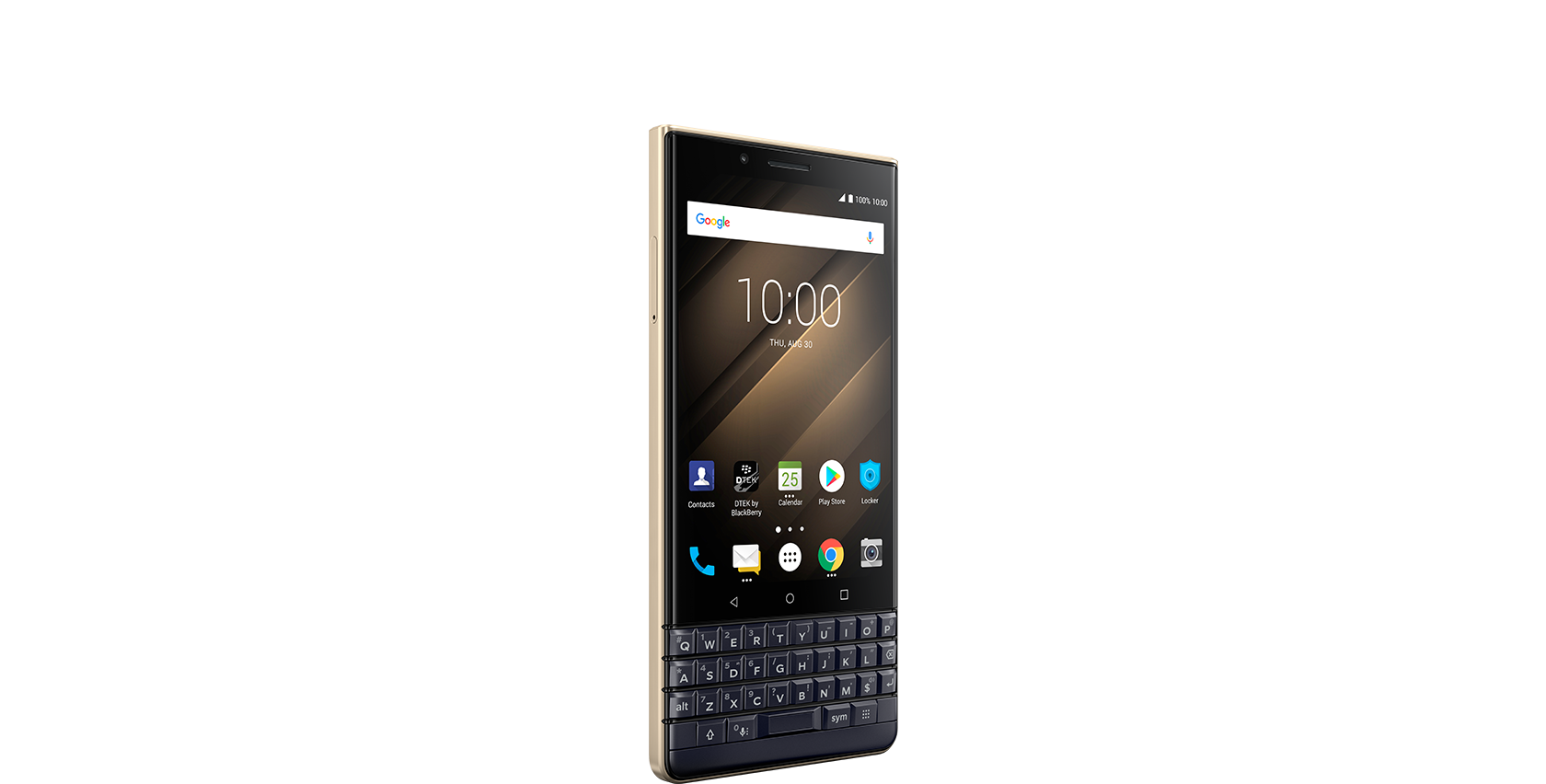 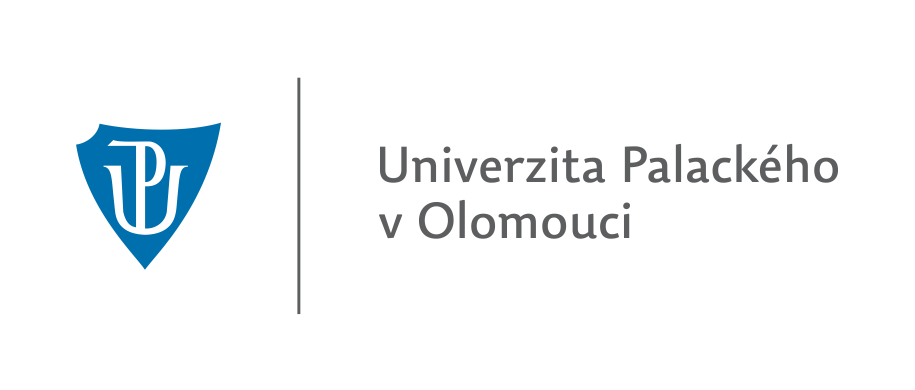 Fyzika uvnitřchytrého telefonu
Mgr. Jakub Navařík, Ph.D.
[Speaker Notes: Doufám, že to pro Vás bylo dnes zajímavé a možná i v něčem inspirující. Dnes jste se naučili, že úžasné věci mohou být i velmi nenápadné a skrývat se třeba ve vaší dlani. Děkuji Vám za pozornost! ]